Explaining Machine Learning Models 
with Interactive Natural Language Conversations Using TalkToModel
Authored by Dylan Slack, Satyapriya Krishna, Himabindu Lakkaraju, and Sameer Singh
Presented by Oam Patel, Jason Wang, and Lucas Monteiro Paes
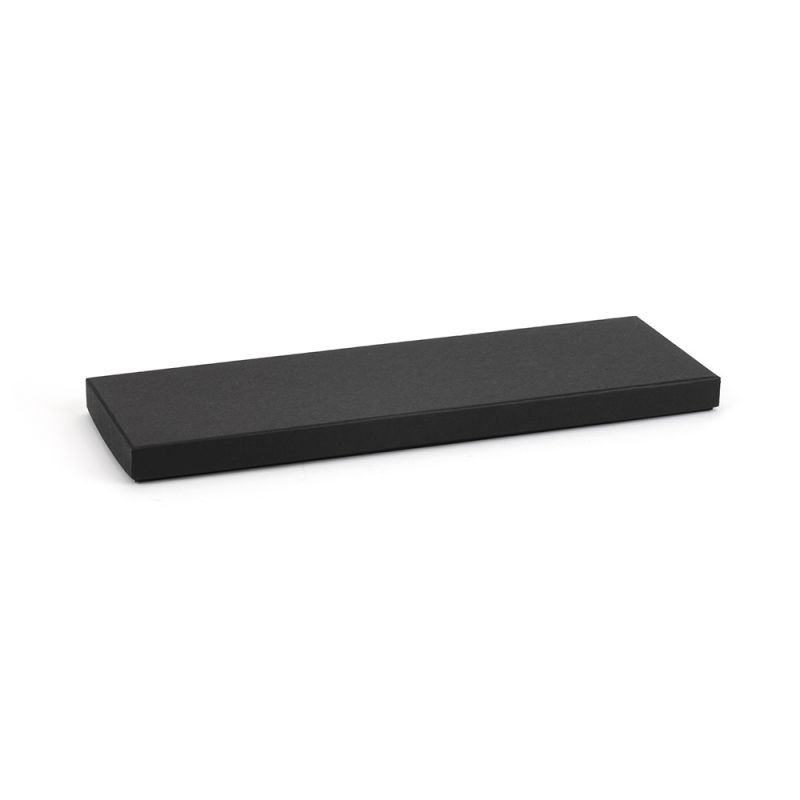 Motivation
Simple and intuitive explanations for ML models is a bottleneck to adoption
Flexibility and accuracy tradeoff for inherently-interpretable models
Using post-hoc methods is difficult empirically (which explanations, how to interpret, follow-up questions, etc)
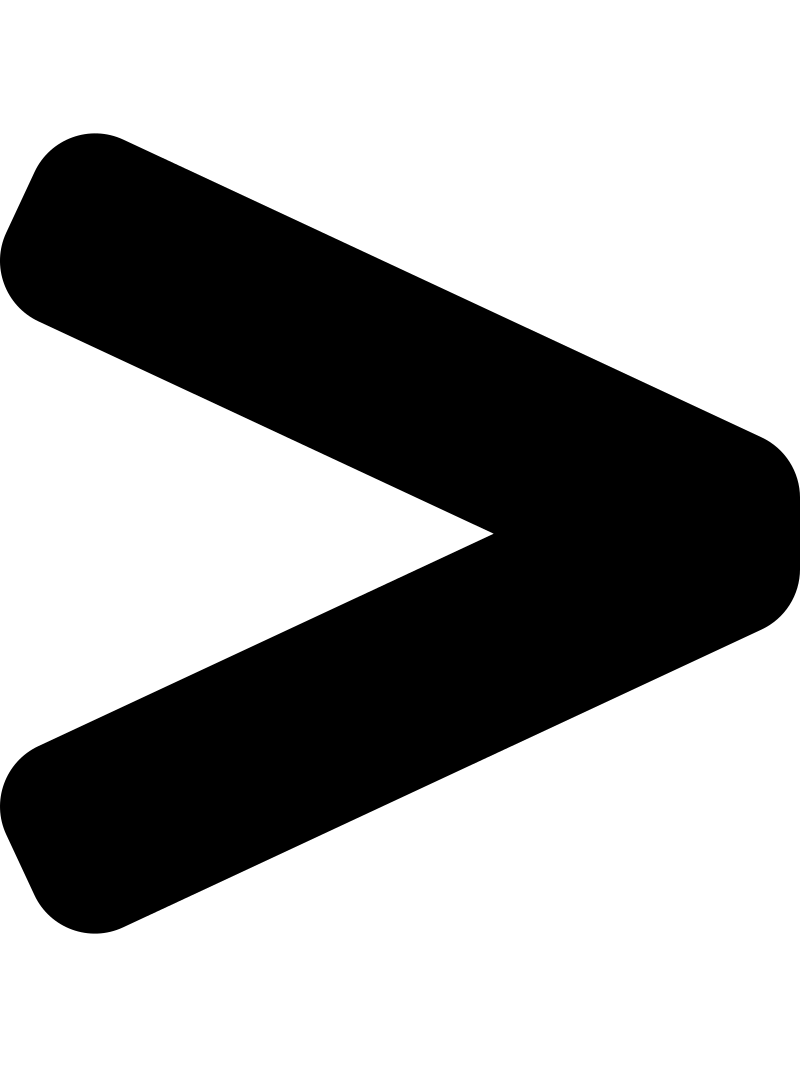 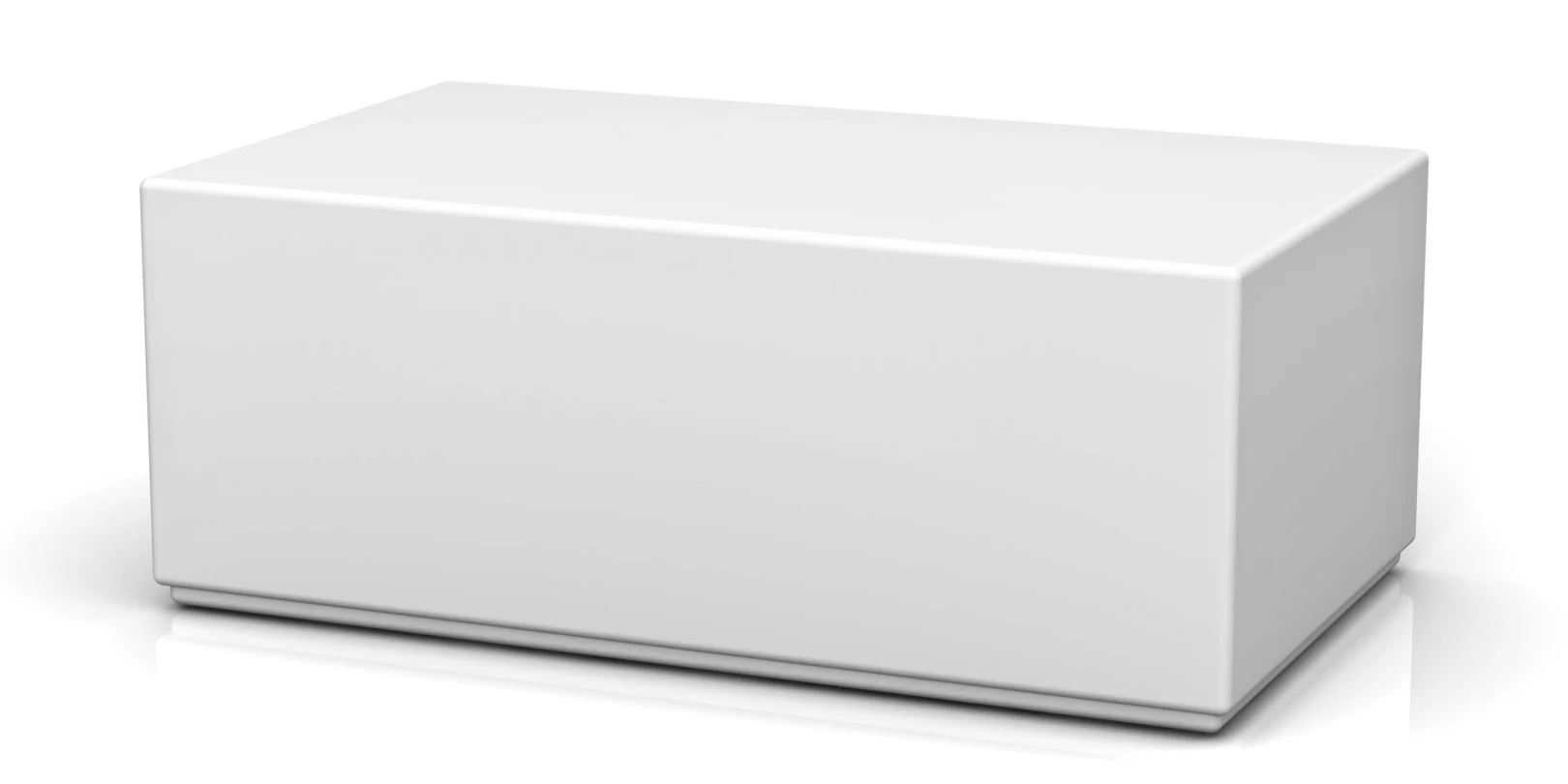 Related Work
Language-interpretability Tool (LiT)
Open-source platform for understanding NLP models
Uses local explanations (ala LIME), aggregate data statistics, and counterfactual explanations
“What-If” Tool
Helps users perform counterfactual analysis for models
explainerdashboard
Used as a baseline for experiments
Unfortunately, relatively high barrier to entry and no follow up questions
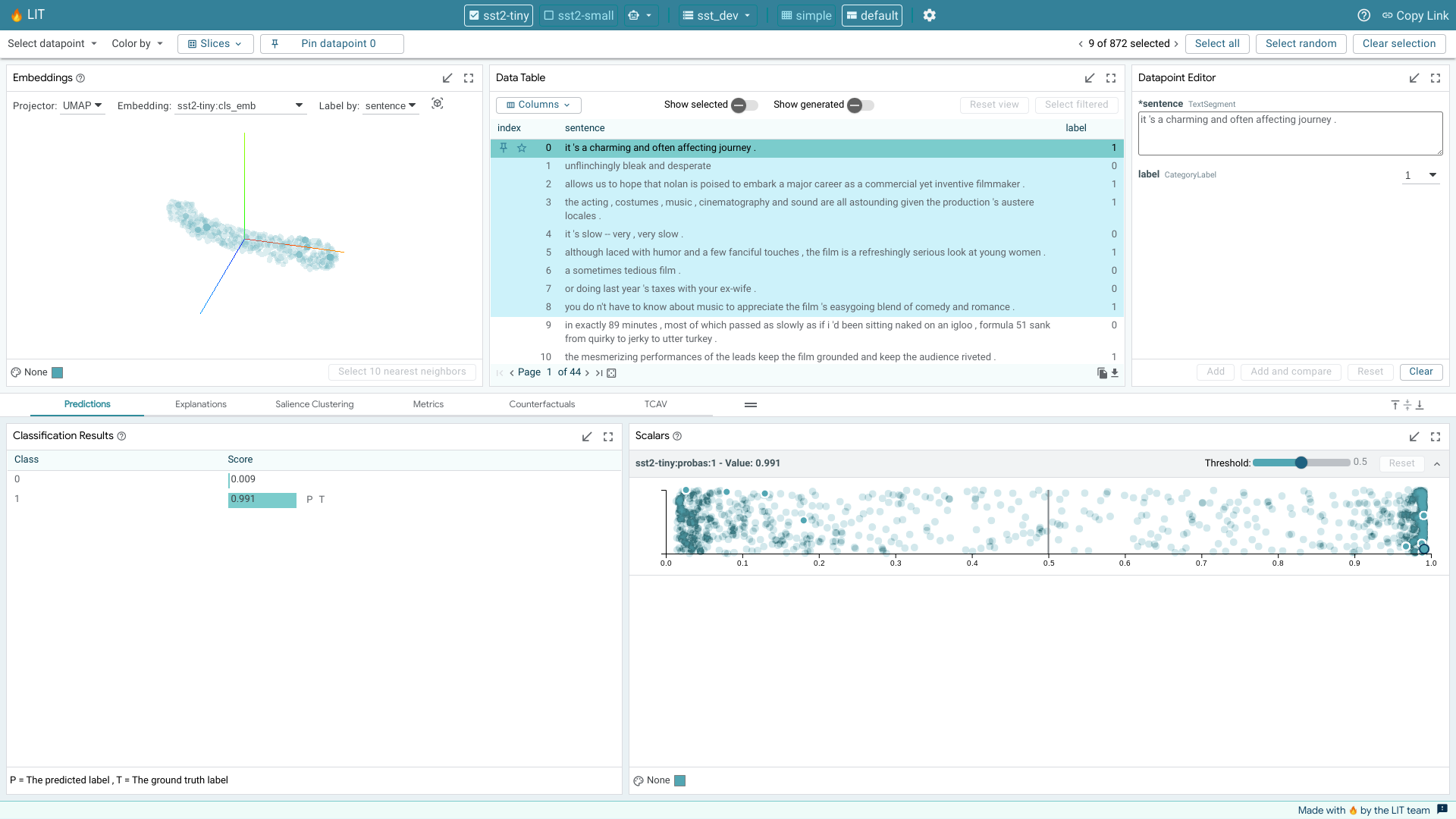 Problem Statement
Design a system that makes it easy for lay practitioners to apply post-hoc interpretability methods to black-box models
Desiderata
Dialogue system that can handle many conversation topics (general data trends, questions about specific predictions, etc)
Usable for a variety of data types and model classes (i.e. treatment prediction, risk of relapse, interest rate calculations, etc)
Doesn’t require a high level of expertise
Summary of Contributions
Introduce TalkToModel which enables open-ended dialogue for understanding a given dataset+classifier pair
Why a prediction occurred, how it would change if data changed, how to flip predictions, general statistics regarding the data distribution, etc
Three parts
Dialogue engine (LLM backend)
Execution engine (run many explanations, pick the best one)
Text interface (to enable conversations)
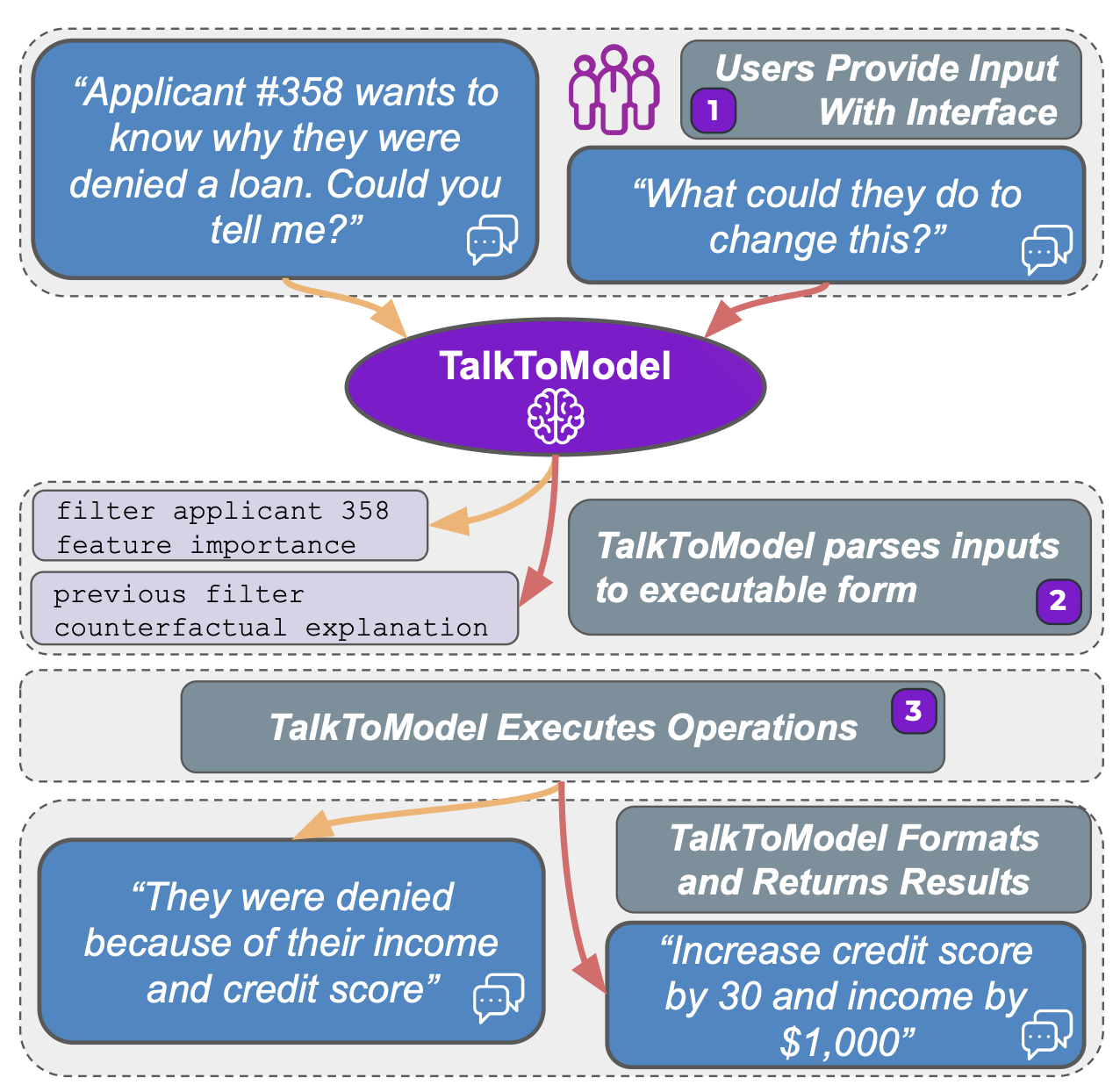 Demo Time!
Method
Background
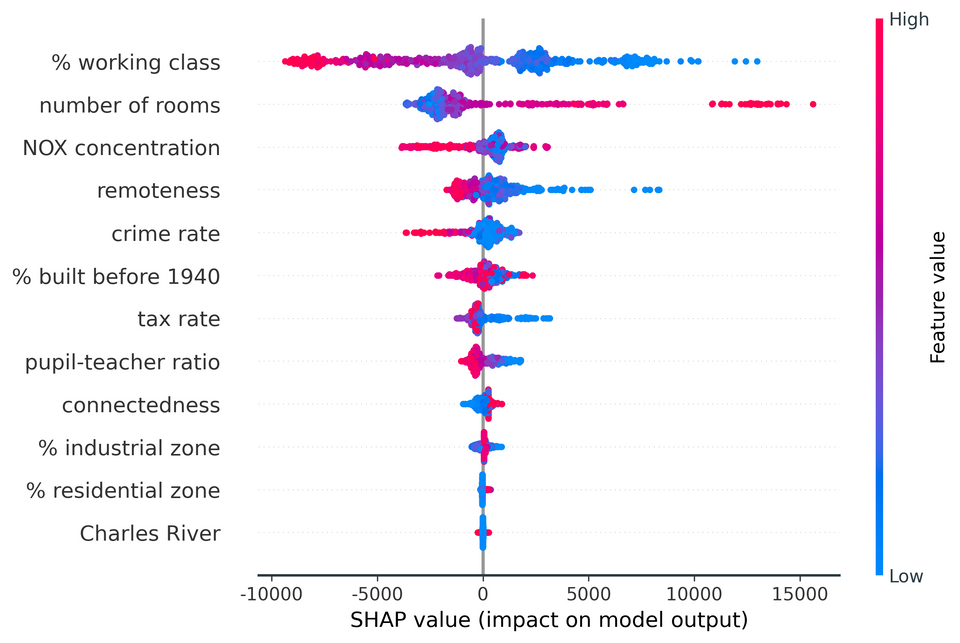 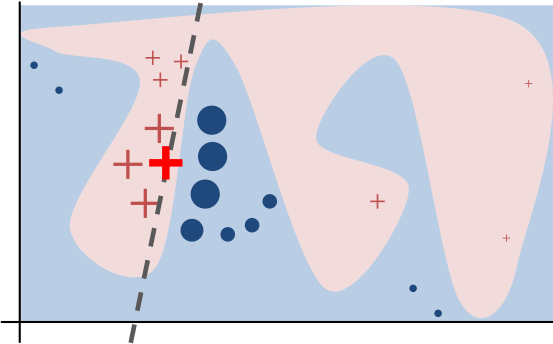 SHAP Illustration
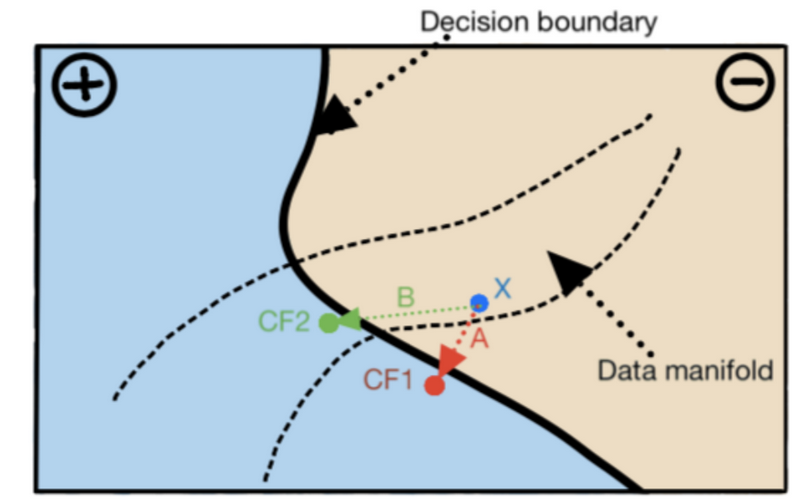 Lime Illustration
Counterfactual Illustration
Background
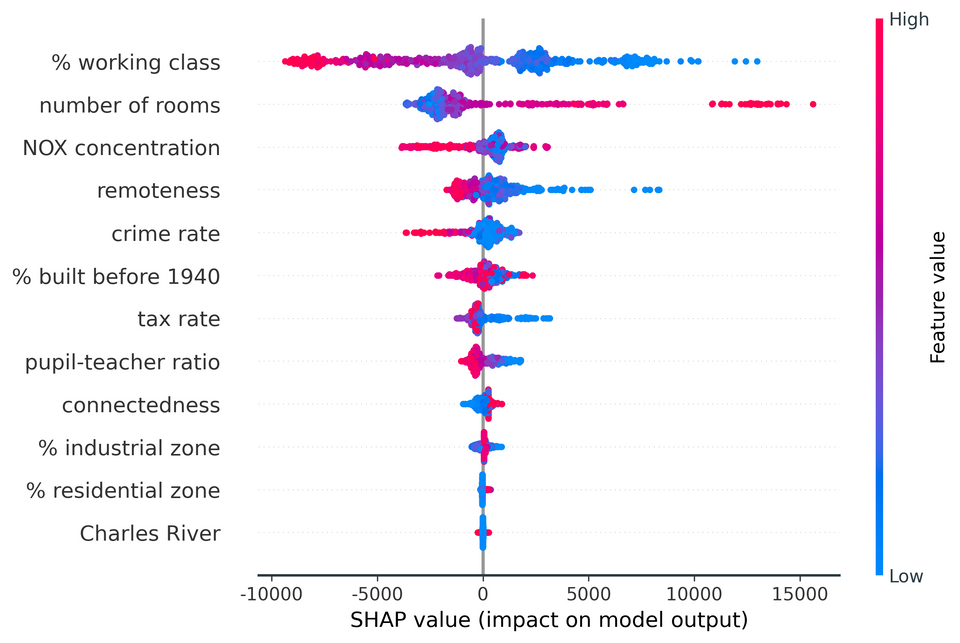 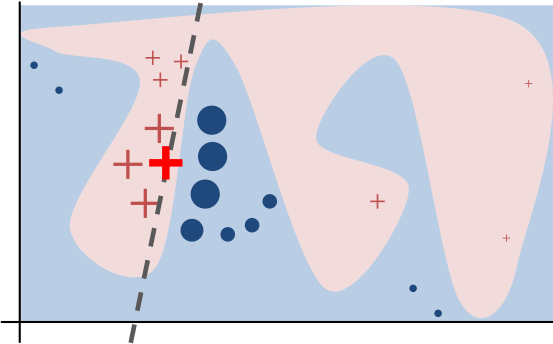 1  - Which one to choose for my application?
2 - Which one would a nurse\MD trust?
3 - How should a nurse\MD interpret the explanations?
4 - How would a nurse\MD use these methods?
5 - How would a nurse\MD interact with the method?
6 - …
SHAP Illustration
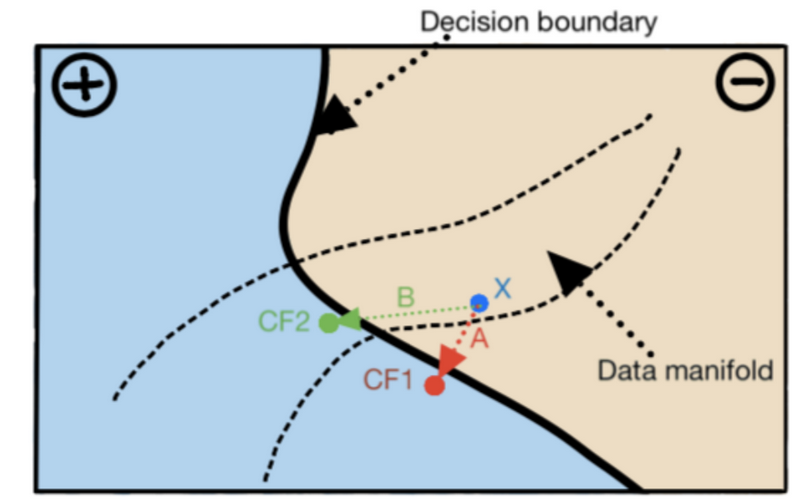 Lime Illustration
Counterfactual Illustration
Talking to Model
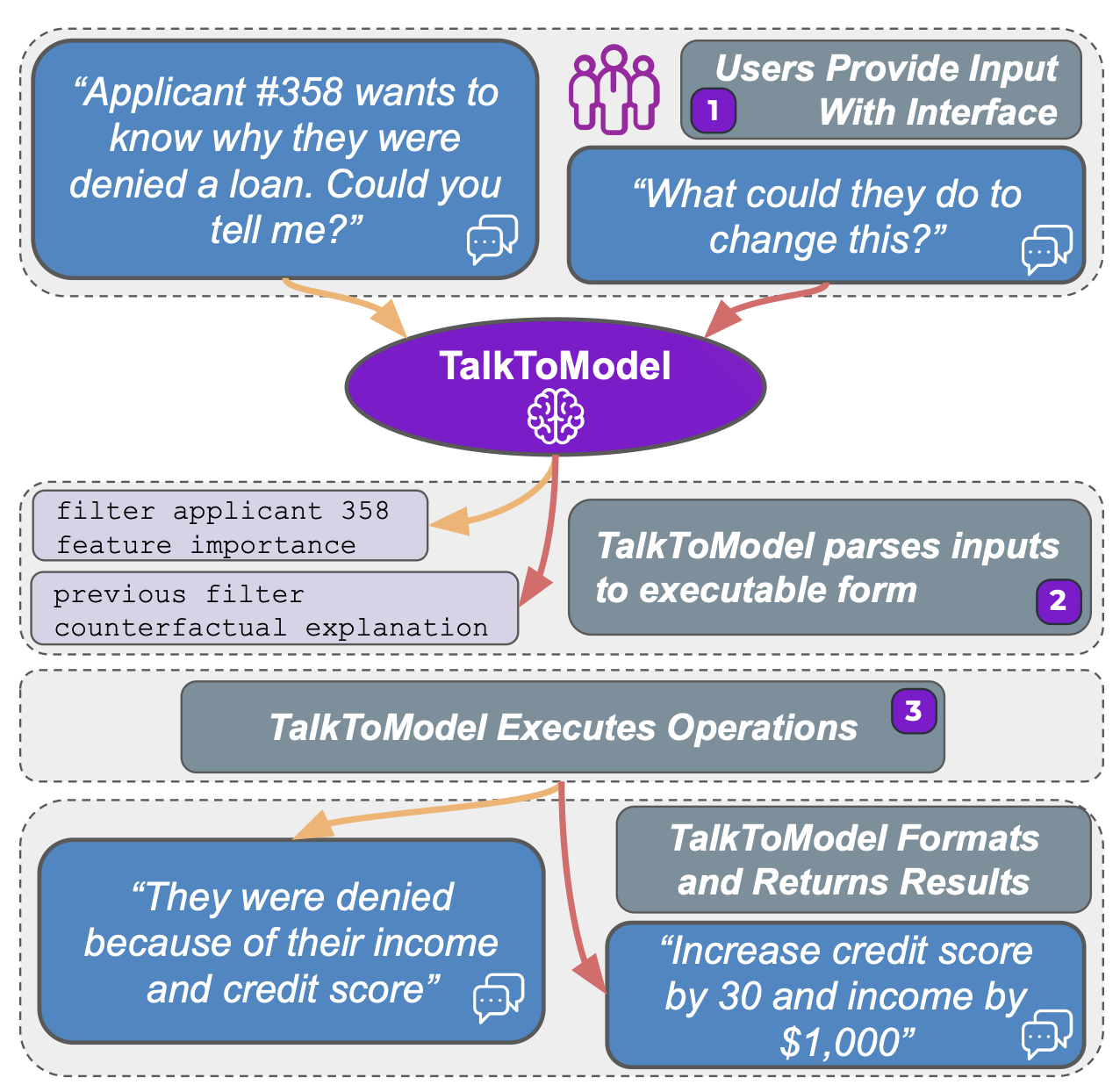 1  - It uses many (with the possibility to add more) post-hoc explanations!

2 - It chooses the “best” explanation to practitioner!

3 - It answer user’s questions with natural language!

4 - Users only need to provide the model and the data!

5 - They can communicate via natural language!

6 -  …
Method’s Structure
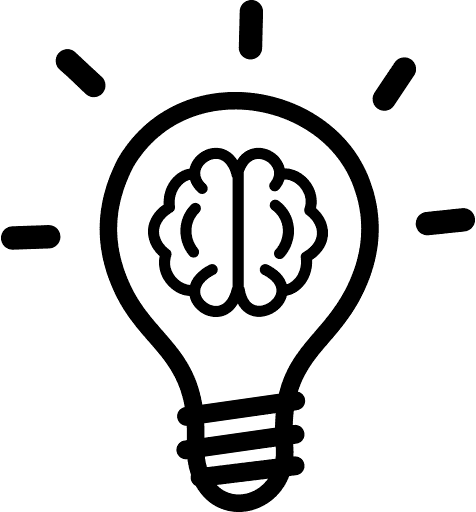 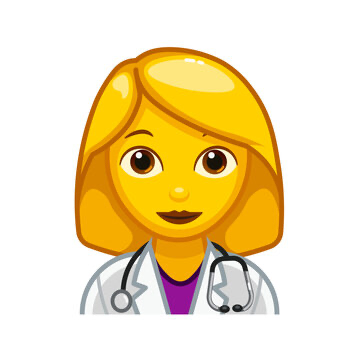 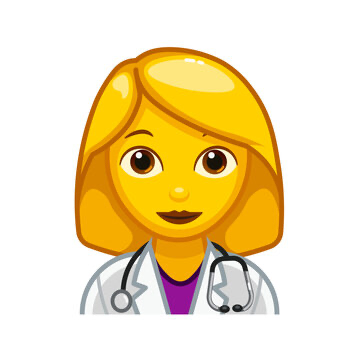 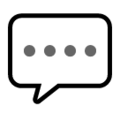 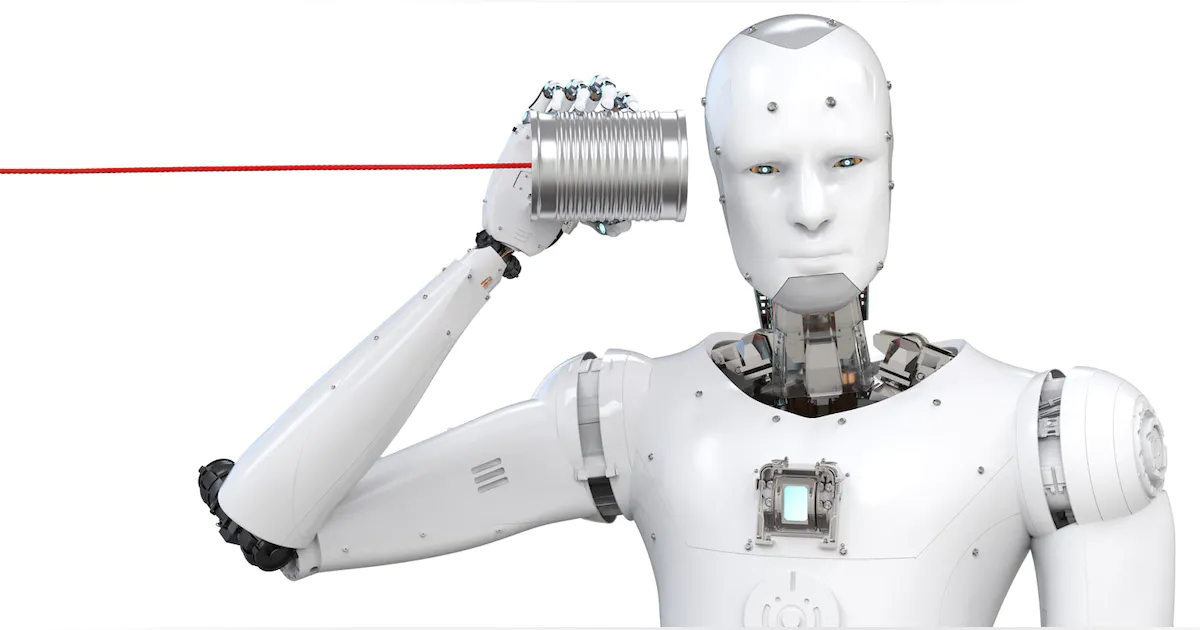 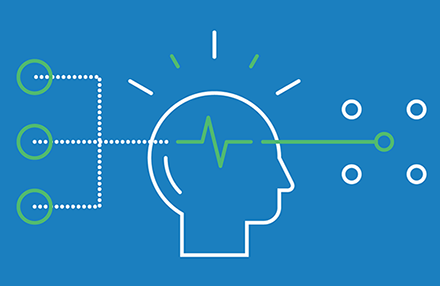 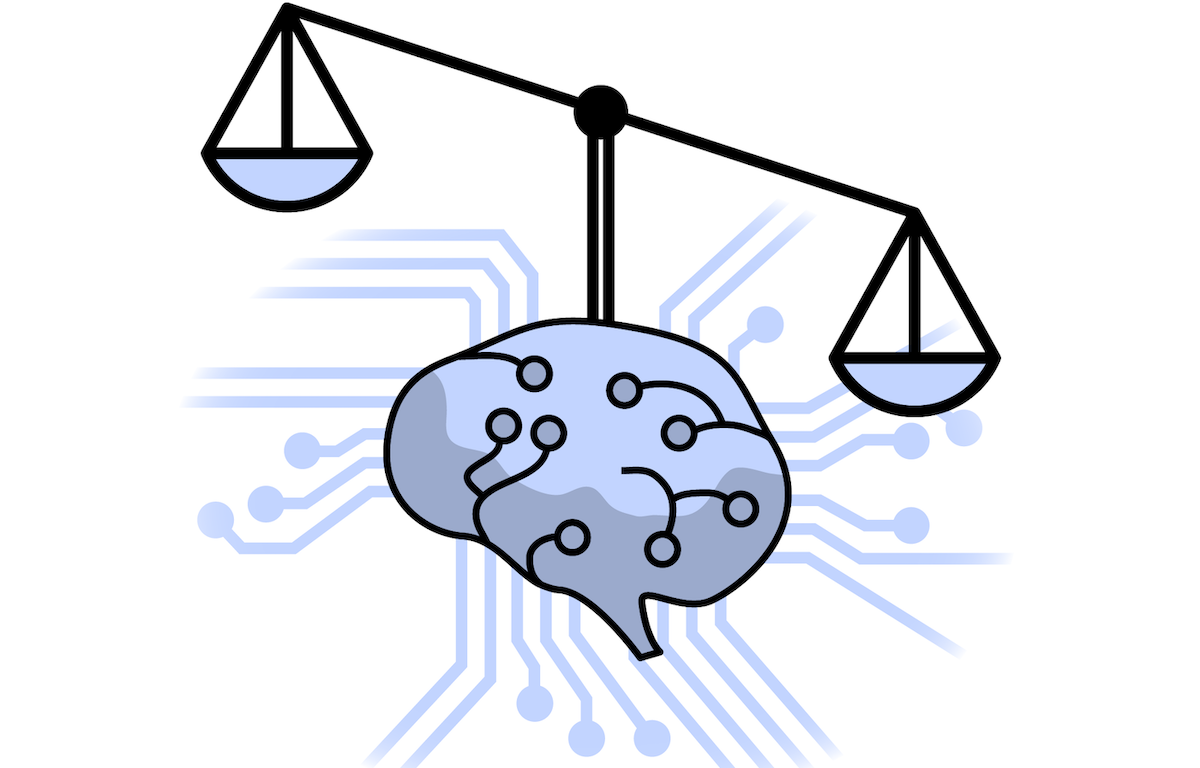 Method’s Structure
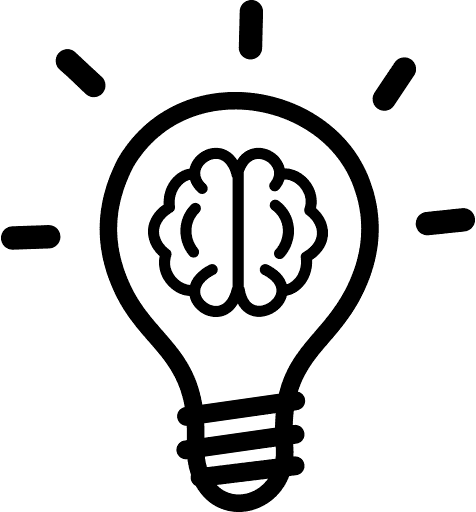 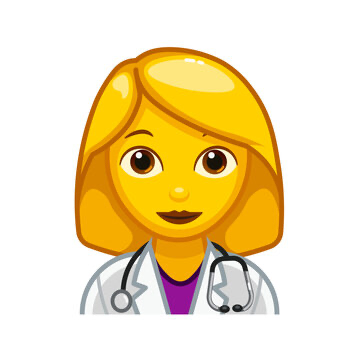 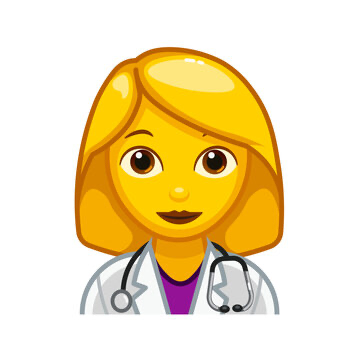 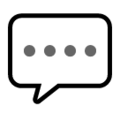 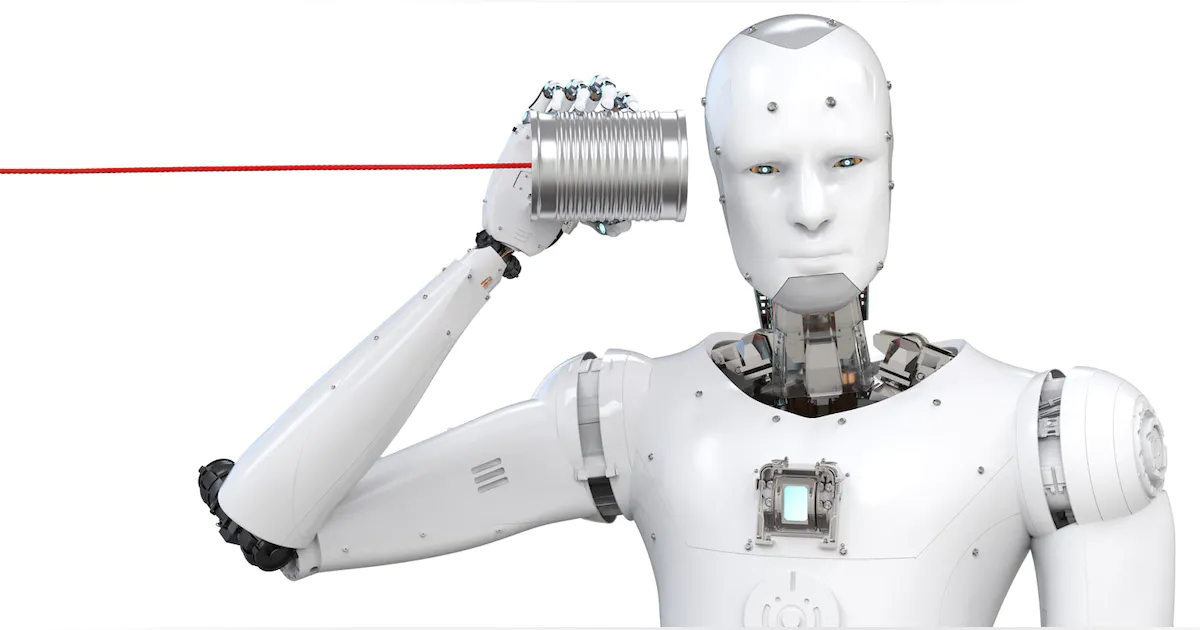 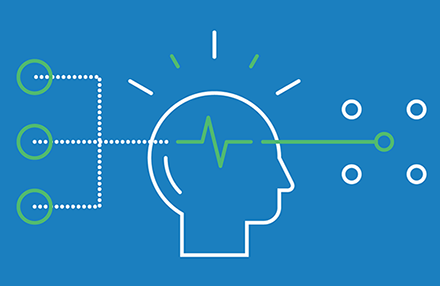 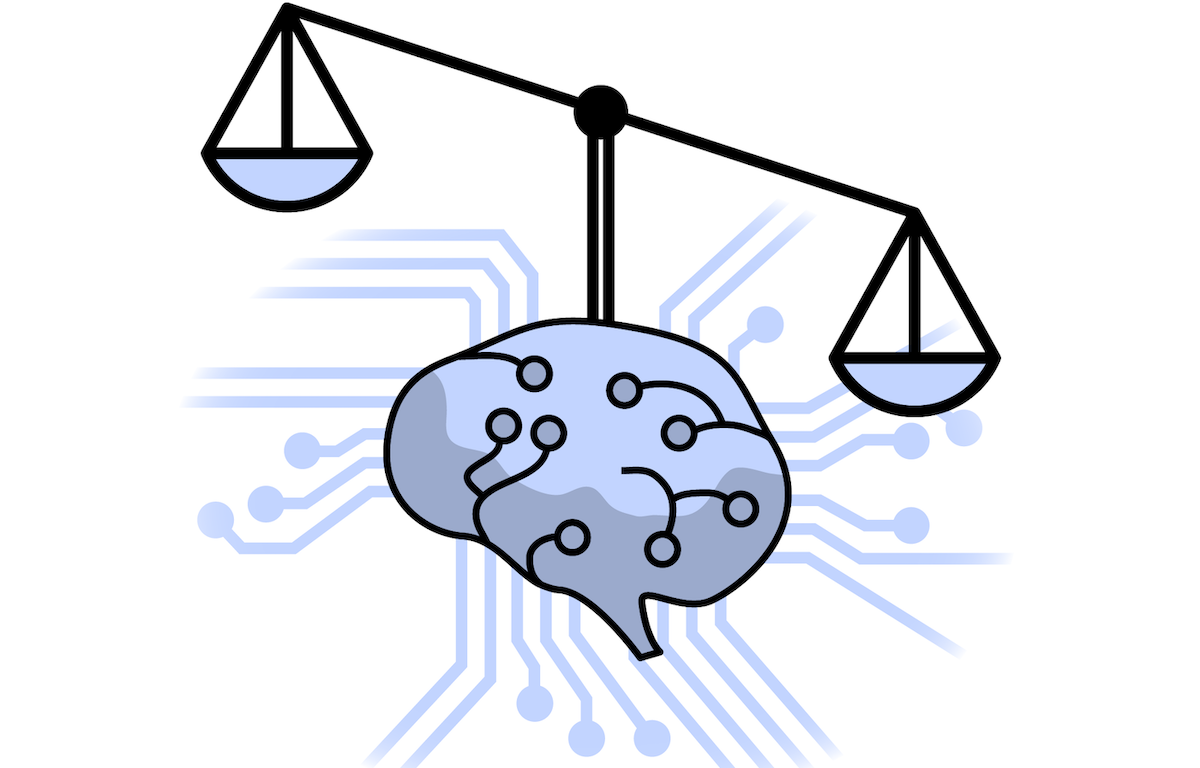 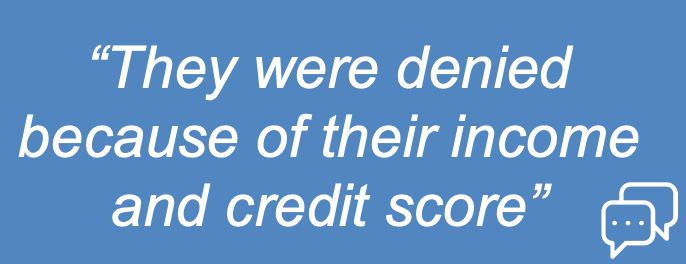 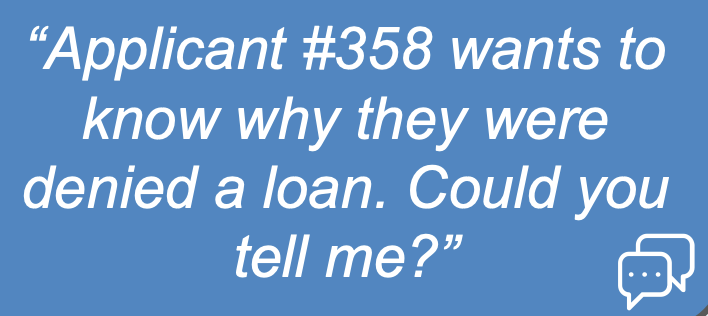 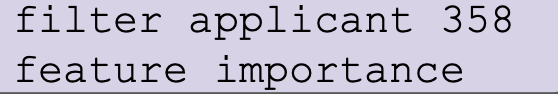 Method’s Structure
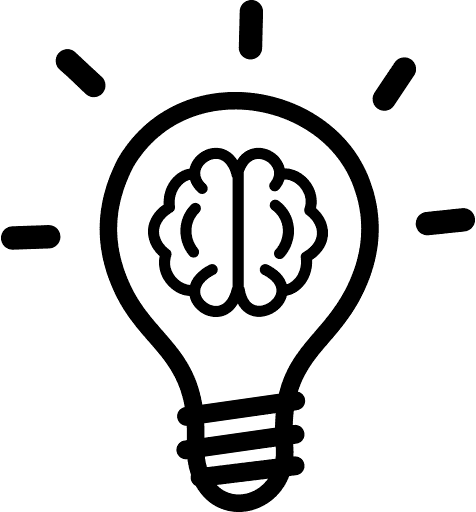 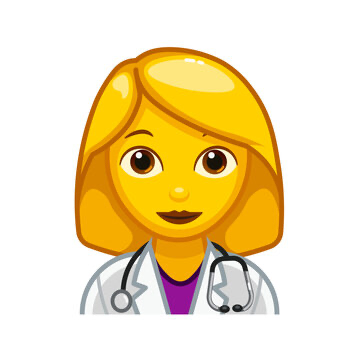 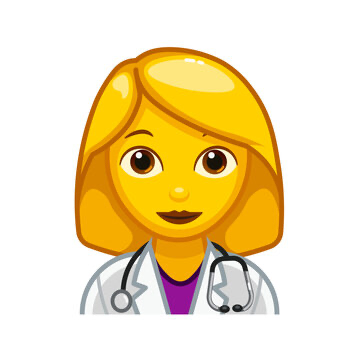 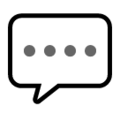 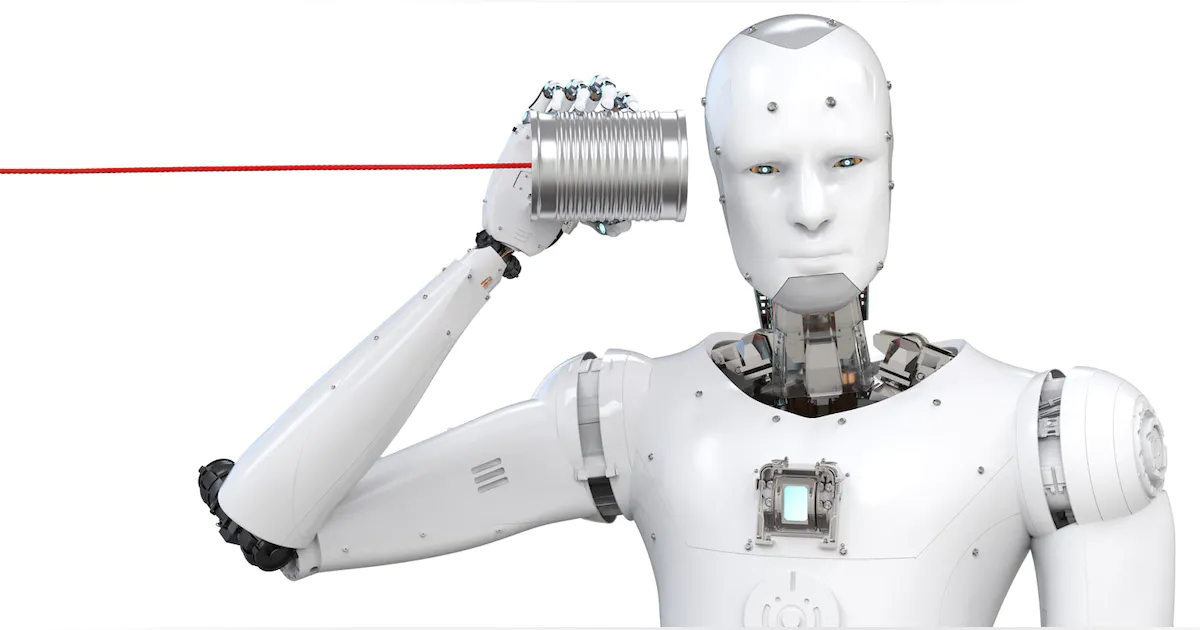 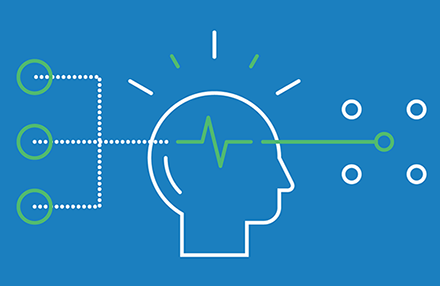 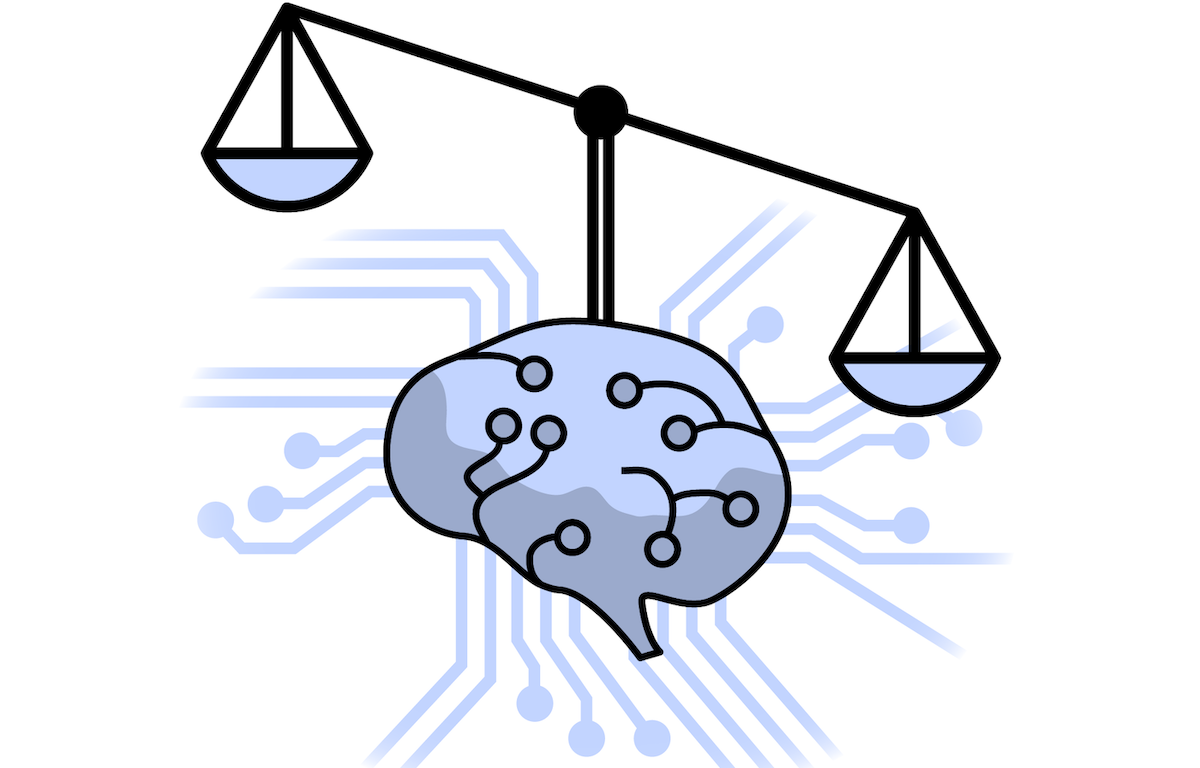 Dialogue engine
Structured Instructions
Human Query
Method’s Structure
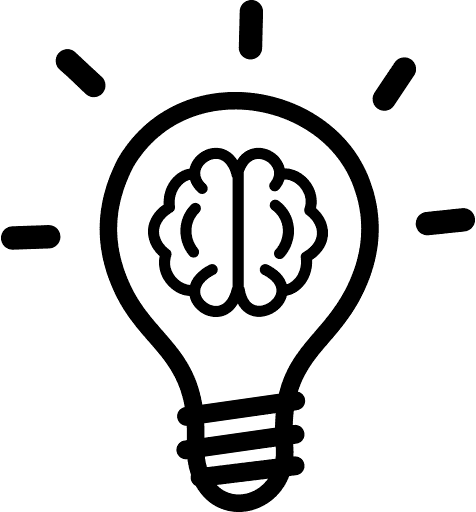 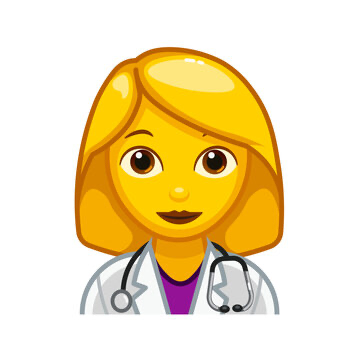 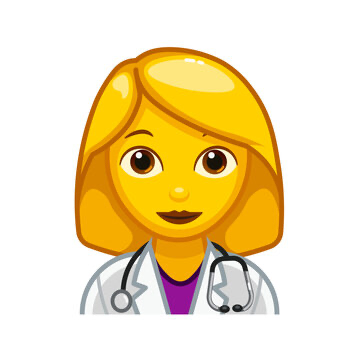 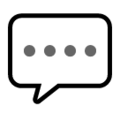 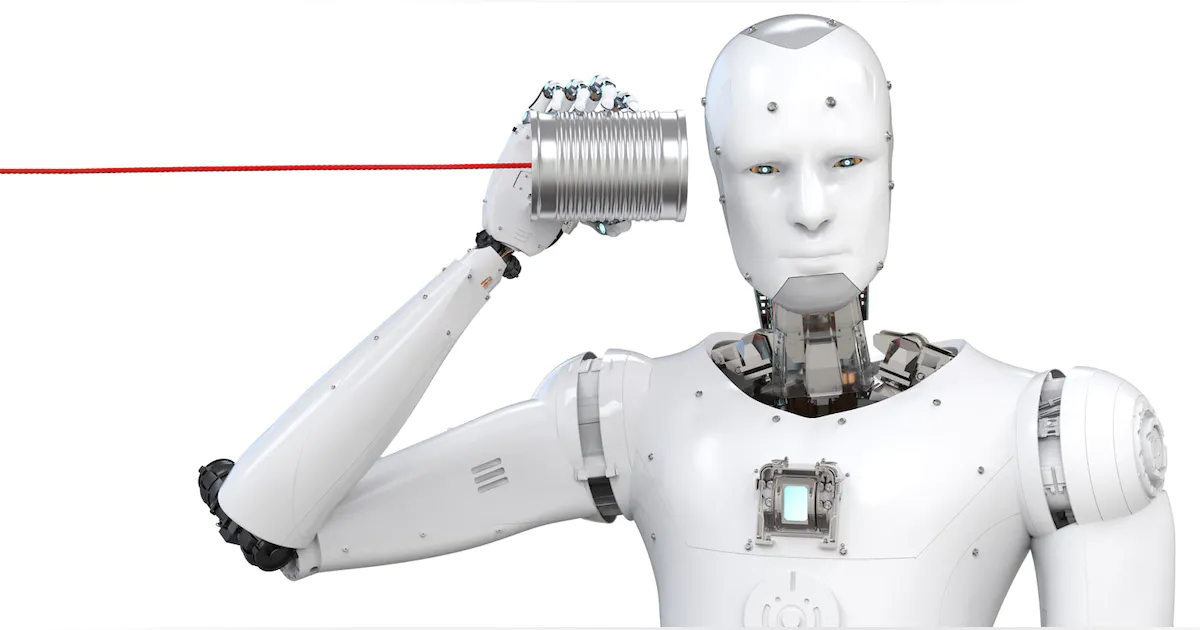 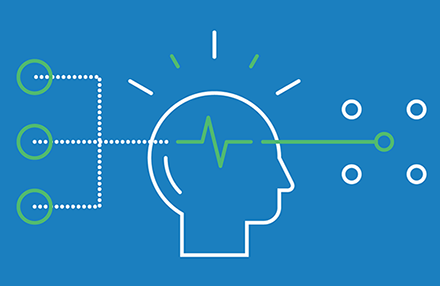 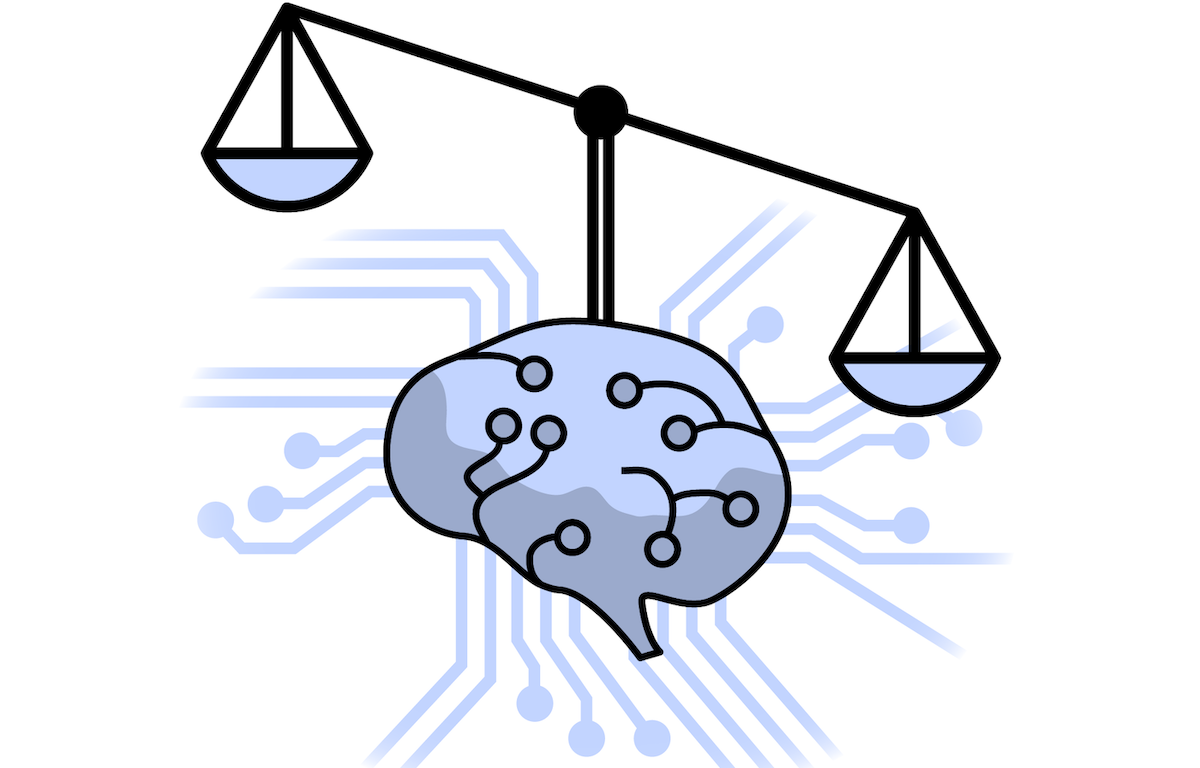 Dialogue engine
Structured Instructions
Human Query
LLMs
Method’s Structure
Execution engine
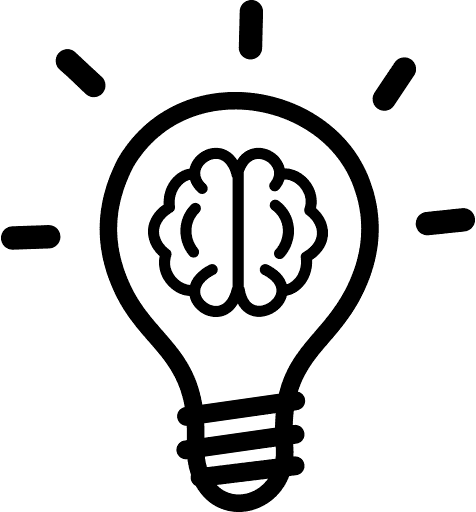 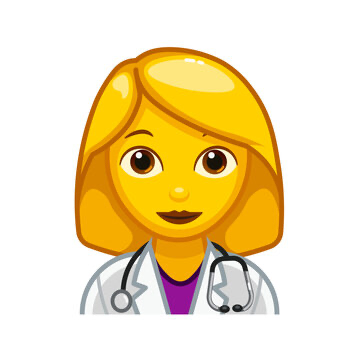 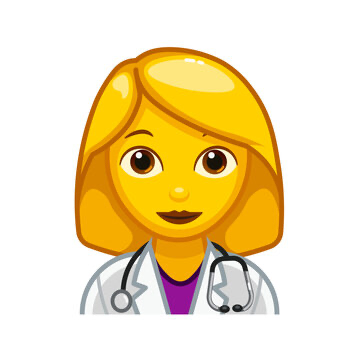 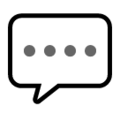 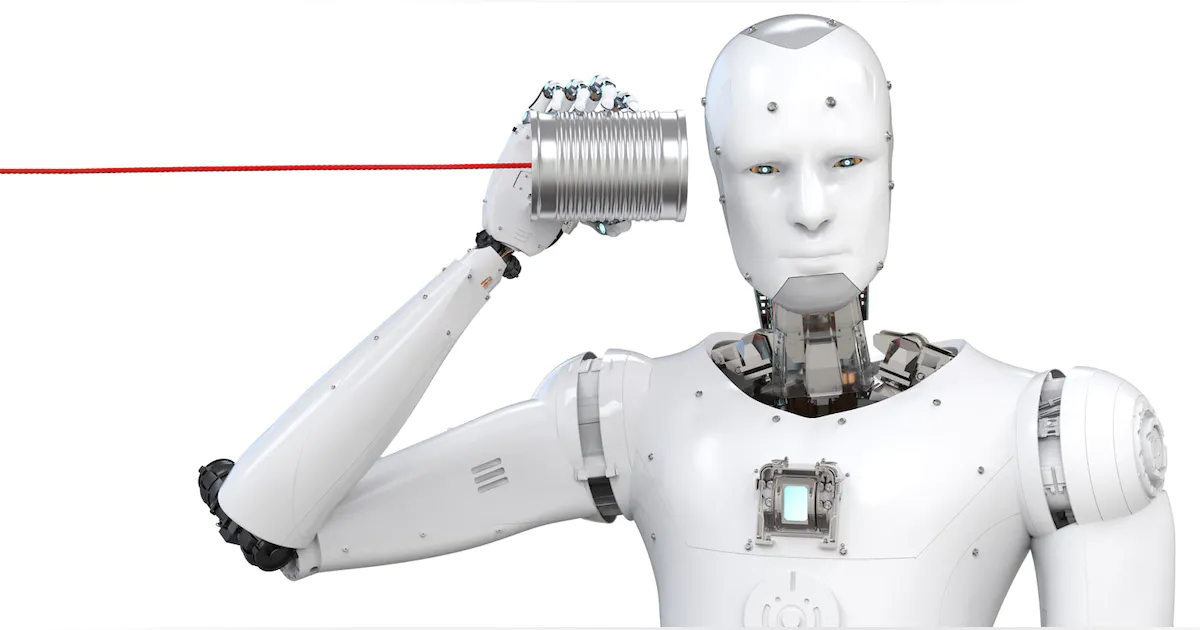 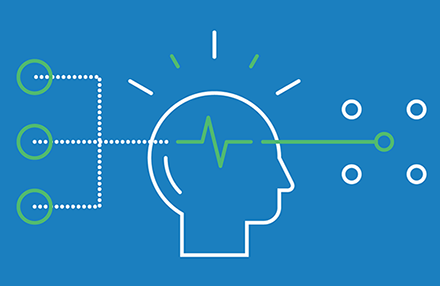 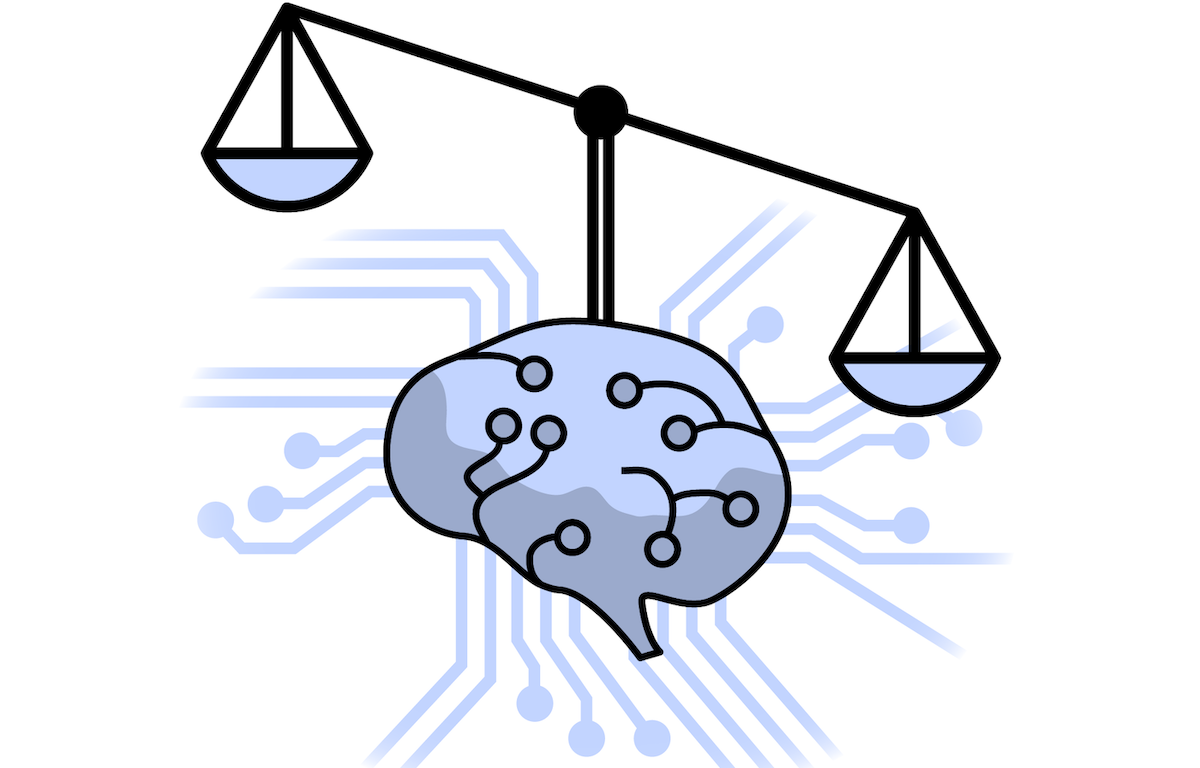 Dialogue engine
Method’s Structure
Execution engine
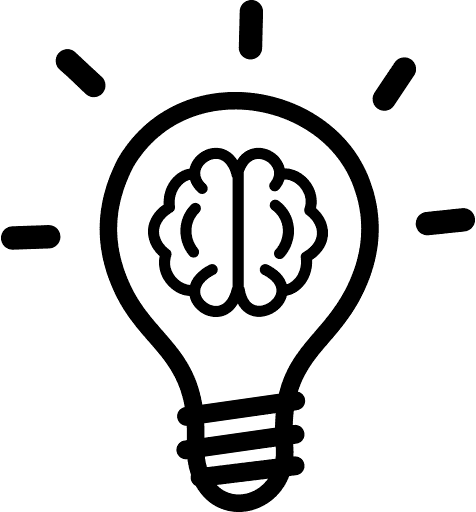 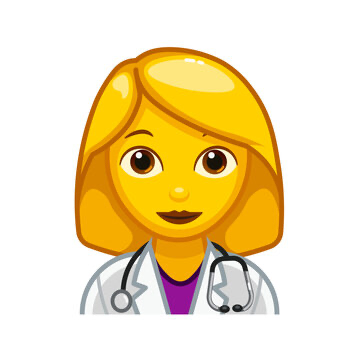 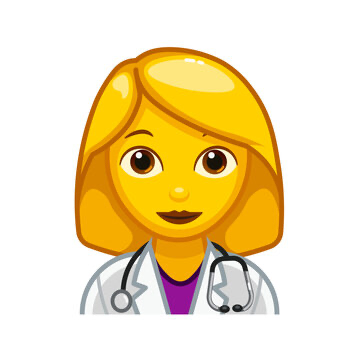 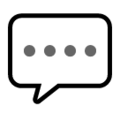 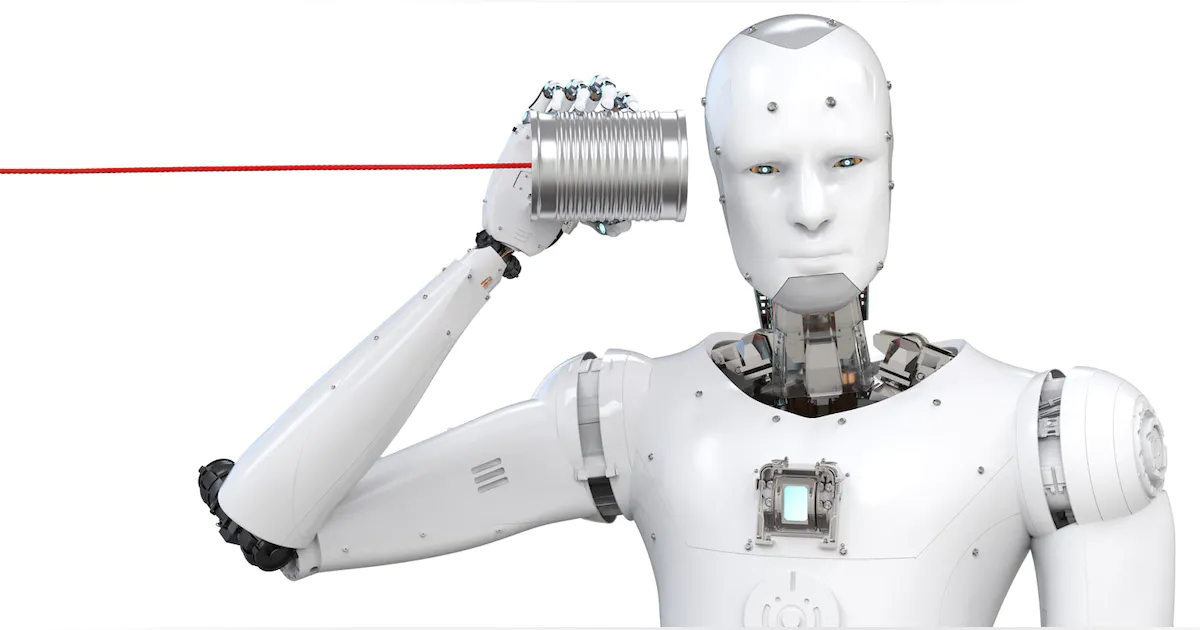 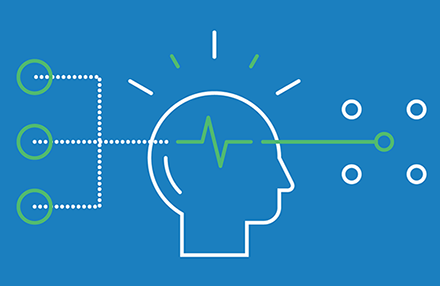 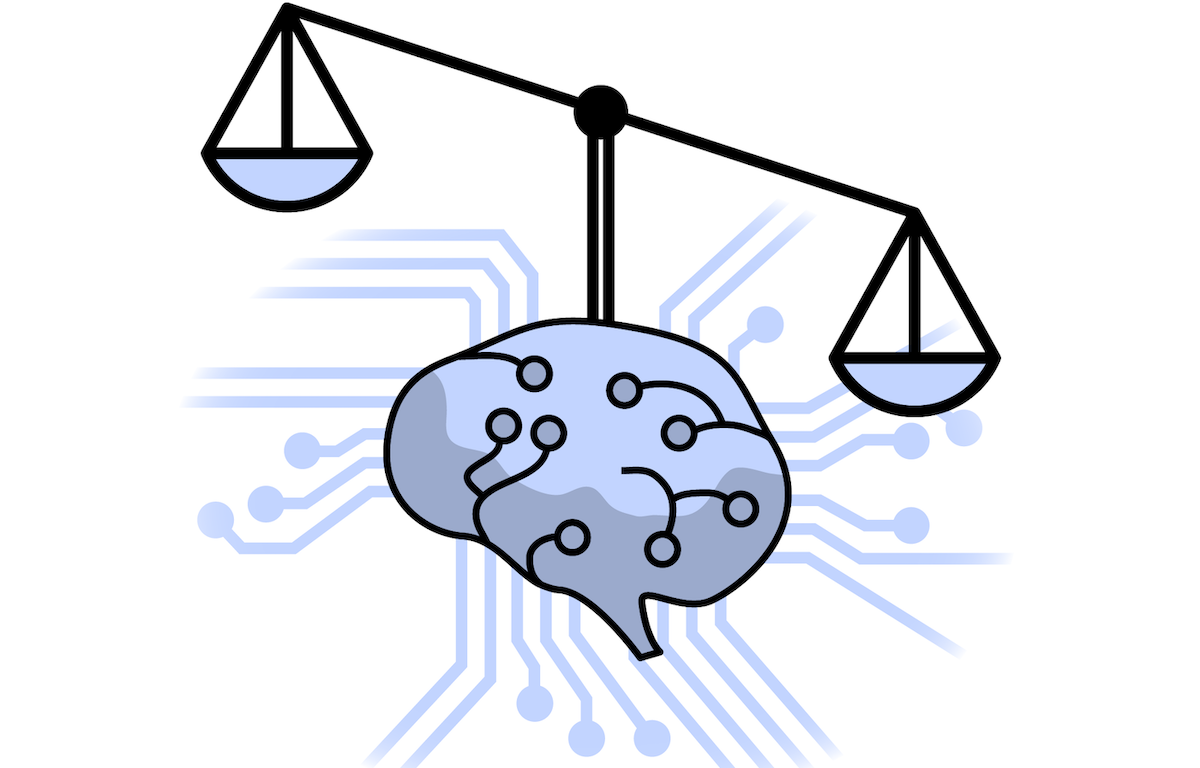 Dialogue engine
Dialogue engine
Structured Result
Human Query
Dialogue Engine
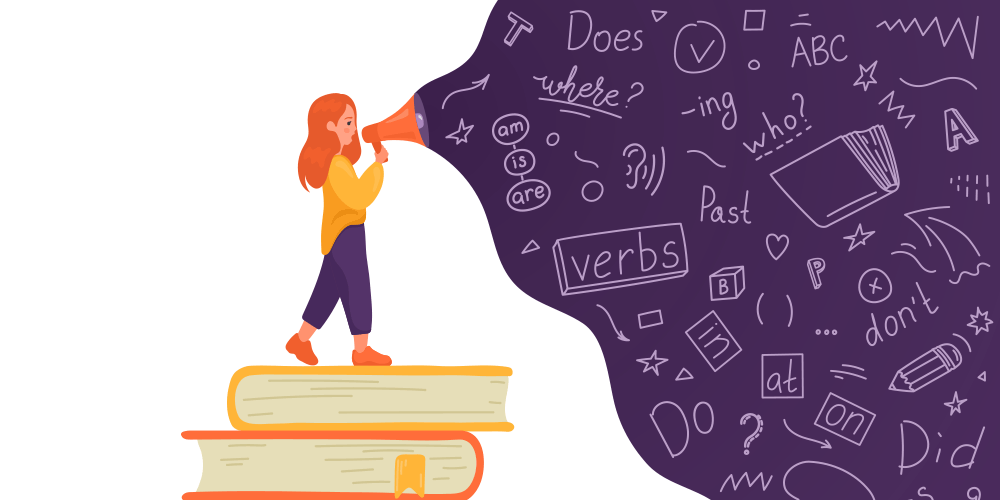 “To represent the intentions behind the user utterances in a structured form, TalkToModel
relies on a grammar, defining a domain specific language for model understanding.”
Constructing a grammar
Dialogue Engine
How is the grammar generated?
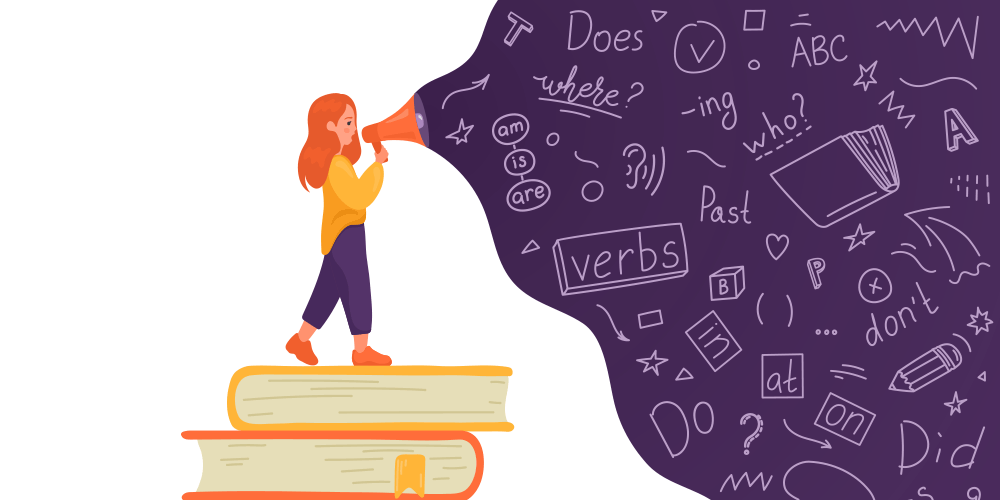 There is a predefined grammar that depends on the production rules that includes:

1  - All the operations that TalkToModel can run, 

2 - The arguments for each operation, 

3 - The relations between operations!
Constructing a grammar
Dialogue Engine
How is the grammar generated?
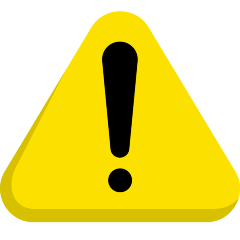 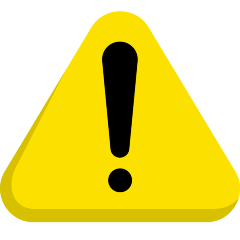 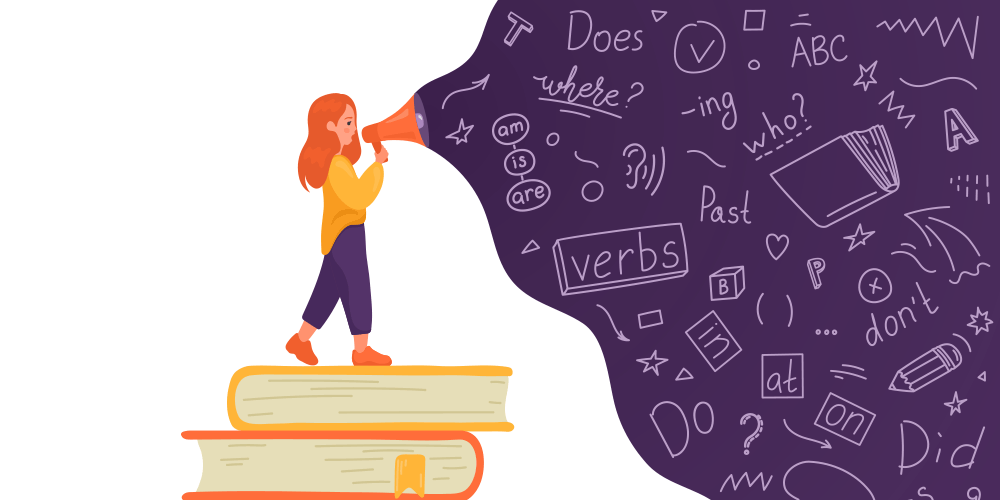 How to define a grammar for different dataset?
There is a predefined grammar that depends on the production rules that includes:

1  - All the operations that TalkToModel can run, 

2 - The arguments for each operation, 

3 - The relations between operations!
It is a challenge to use a general grammar that works for all dataset.
Constructing a grammar
TalkToModel uses a grammar that is dependent on the dataset features!
Dialogue Engine
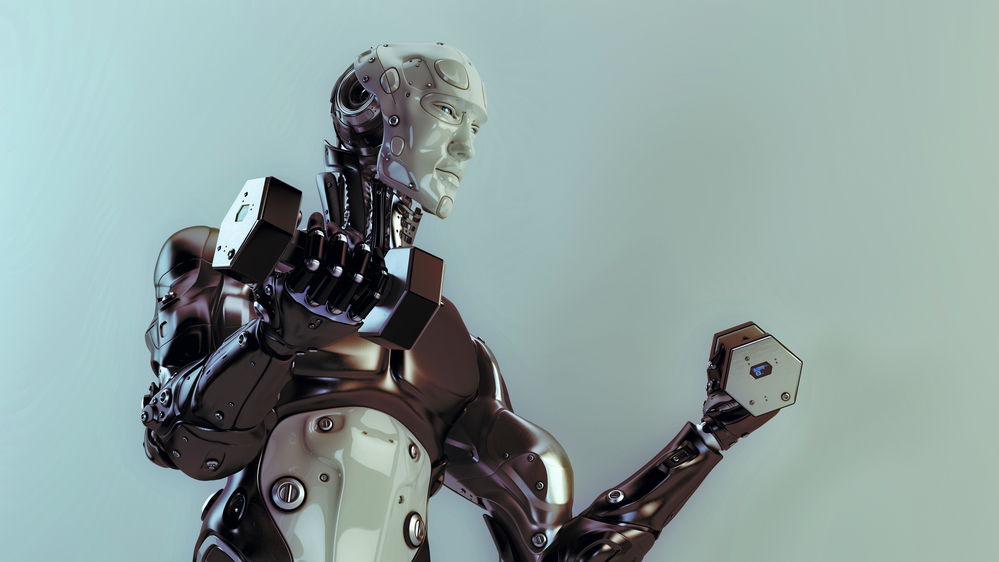 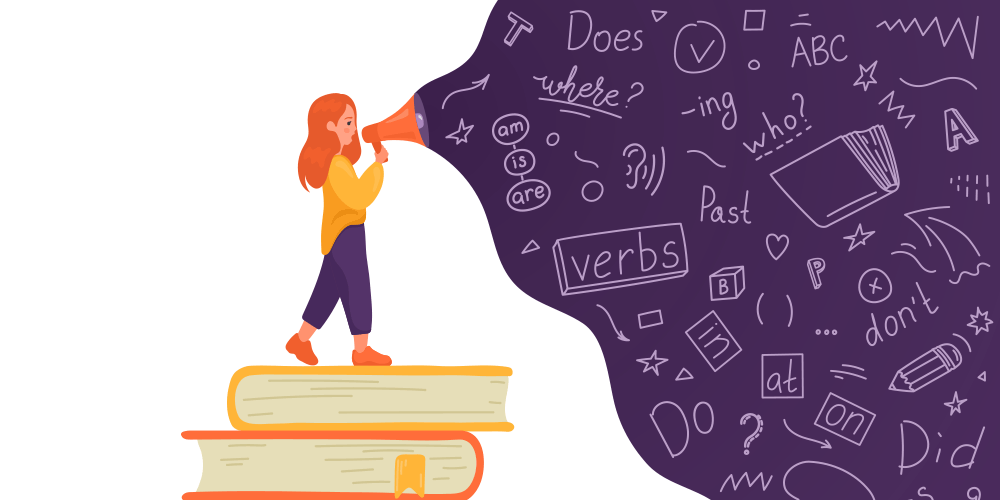 “To parse user utterances into the grammar, we finetune an LLM to translate utterances into the grammar in a seq2seq fashion”
Fine tuning LLM
Txt to Parses
Dialogue Engine
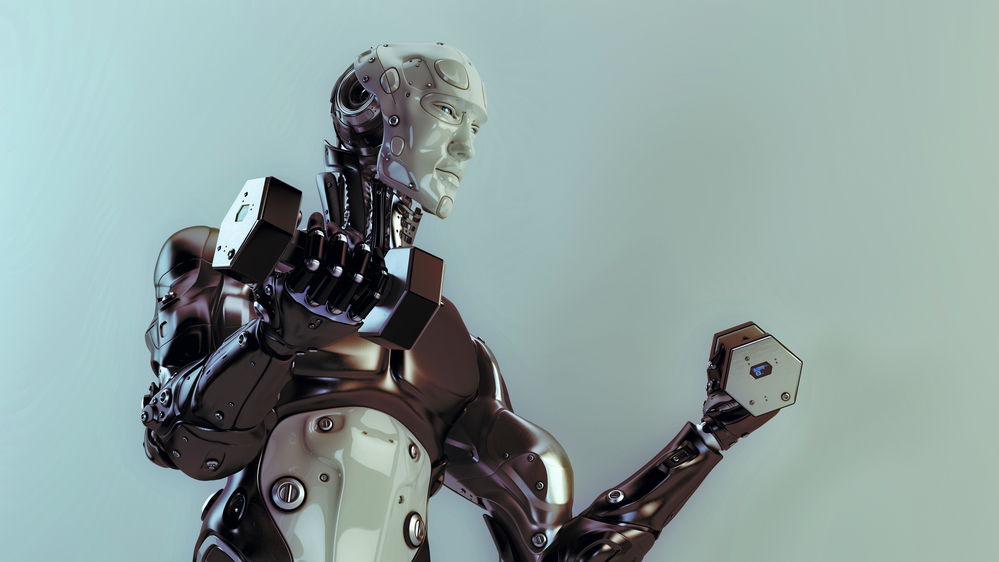 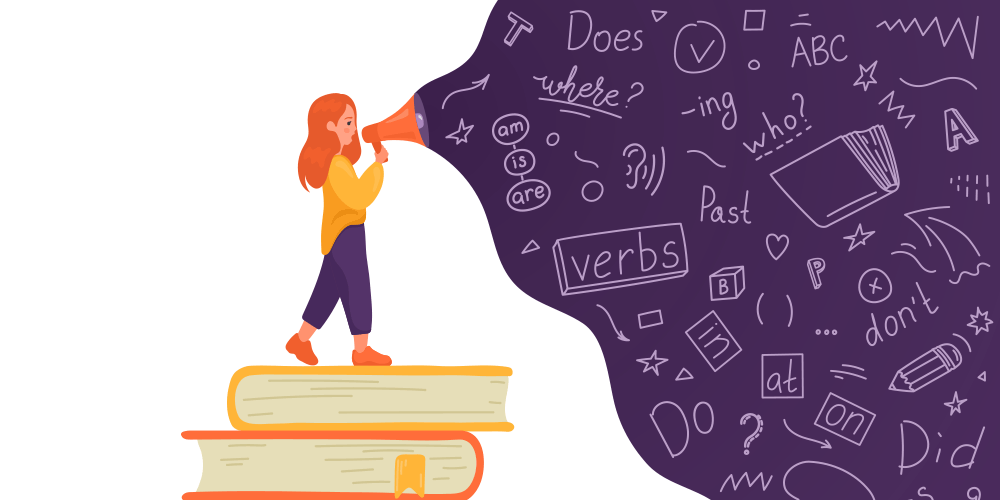 🤯
What is finetune?
“To parse user utterances into the grammar, we finetune an LLM to translate utterances into the grammar in a seq2seq fashion”
Fine tuning LLM
Txt to Parses
Dialogue Engine
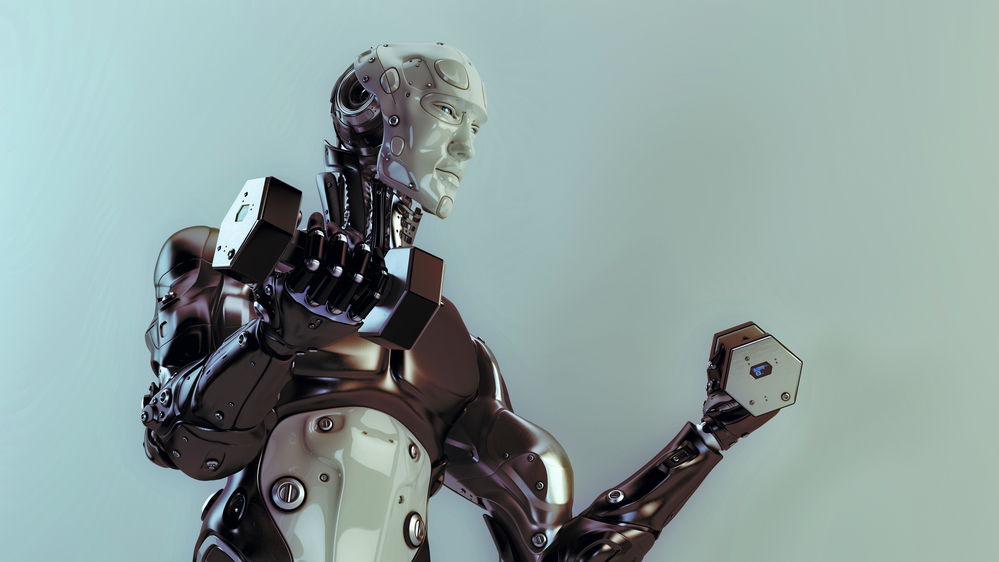 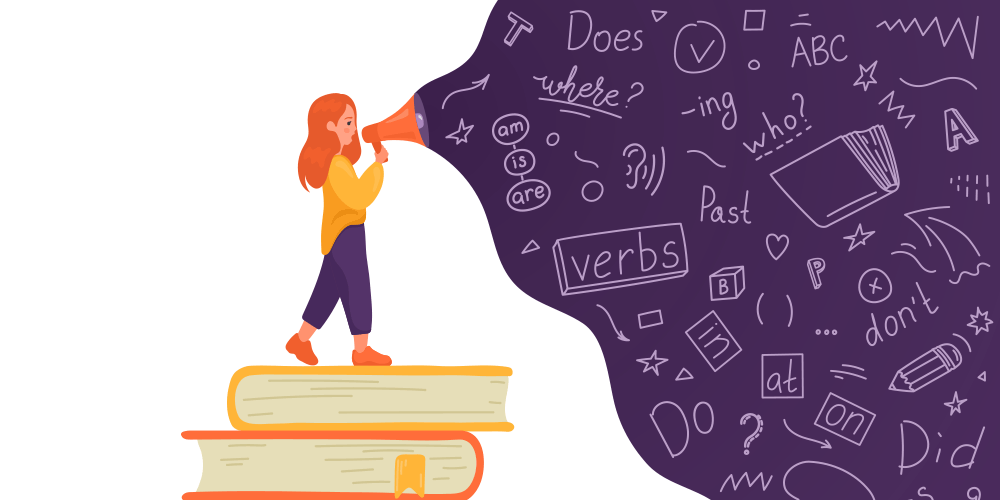 “To parse user utterances into the grammar, we finetune an LLM to translate utterances into the grammar in a seq2seq fashion”
Fine tuning LLM
Txt to Parses
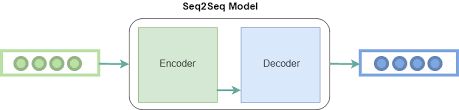 Sequence os itens.
User’s utterances
Sequence os itens.
Model’s grammar
Dialogue Engine
Few-shot GPT-J
Finetuned T5
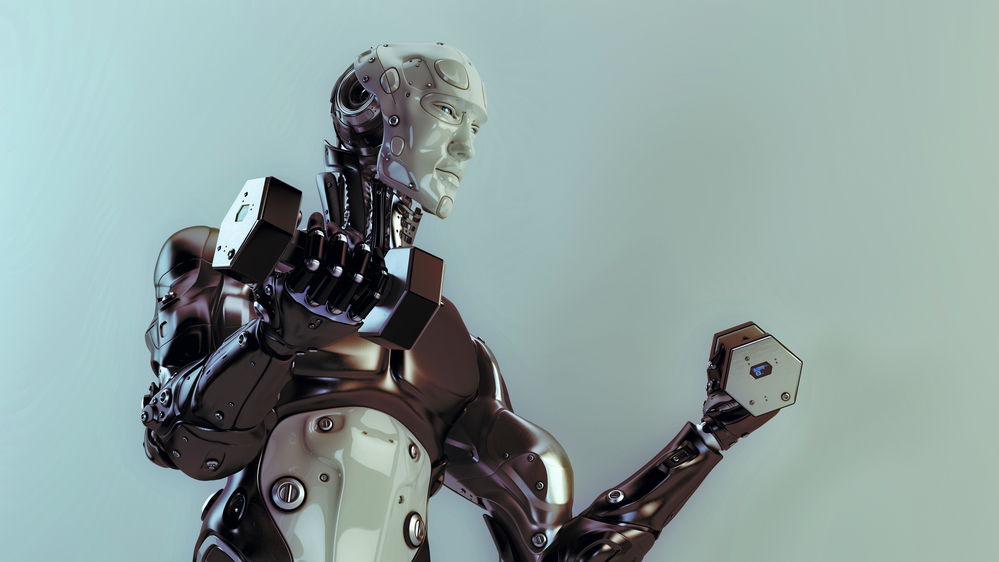 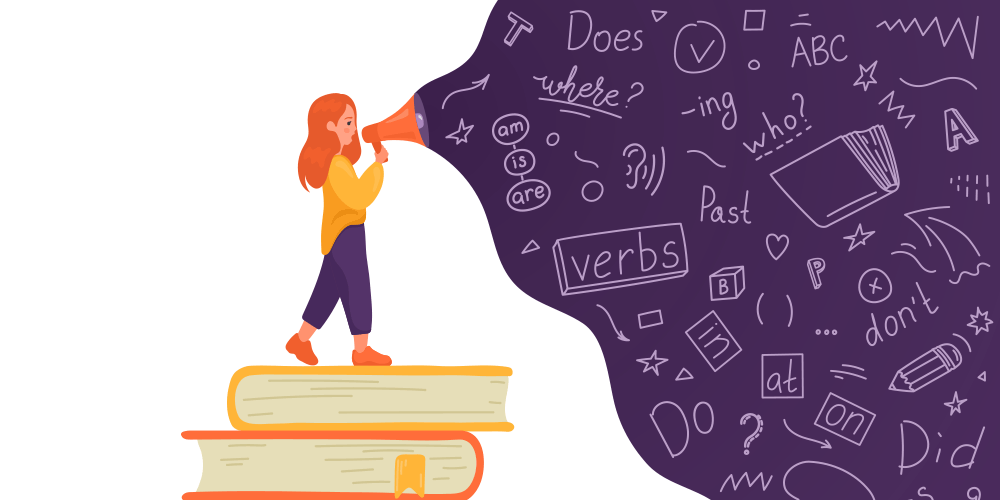 “To parse user utterances into the grammar, we finetune an LLM to translate utterances into the grammar in a seq2seq fashion”
Fine tuning LLM
Txt to Parses
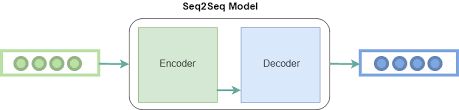 Sequence os itens.
User’s utterances
Sequence os itens.
Model’s grammar
Dialogue Engine
How to generate fine tuning data?
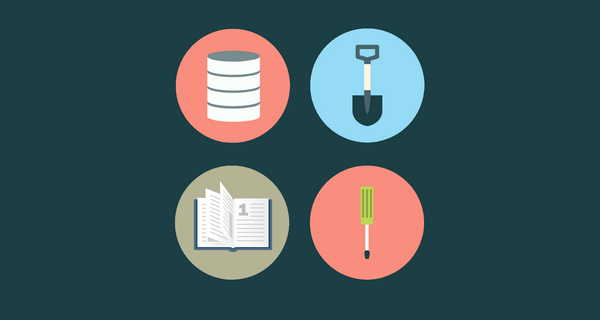 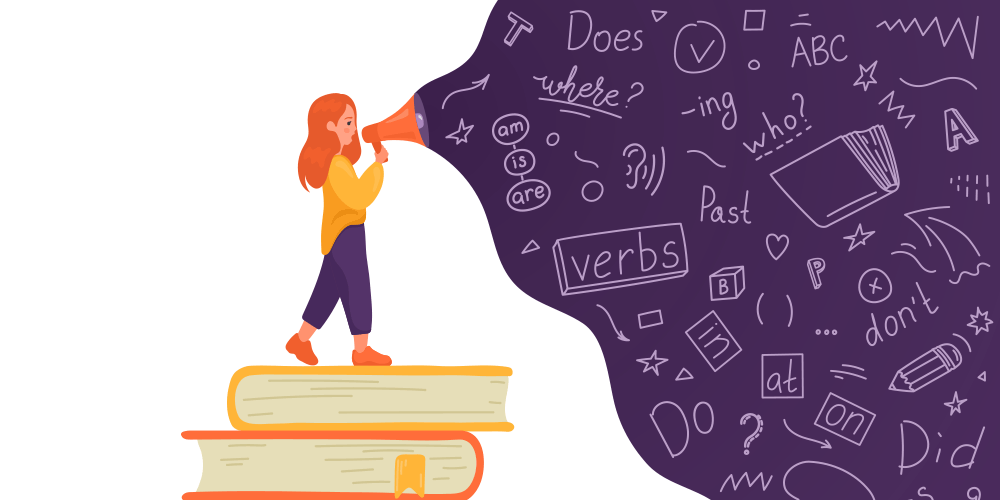 Human annotation?
Generate fine tuning data
Dialogue Engine
How to generate fine tuning data?
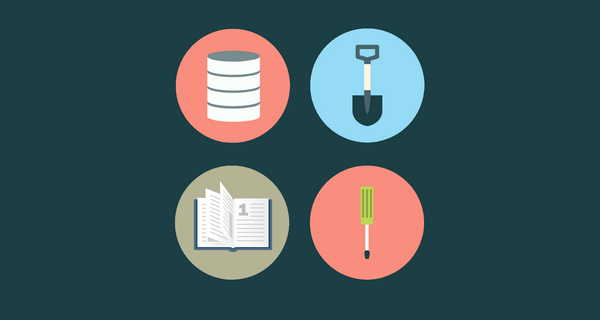 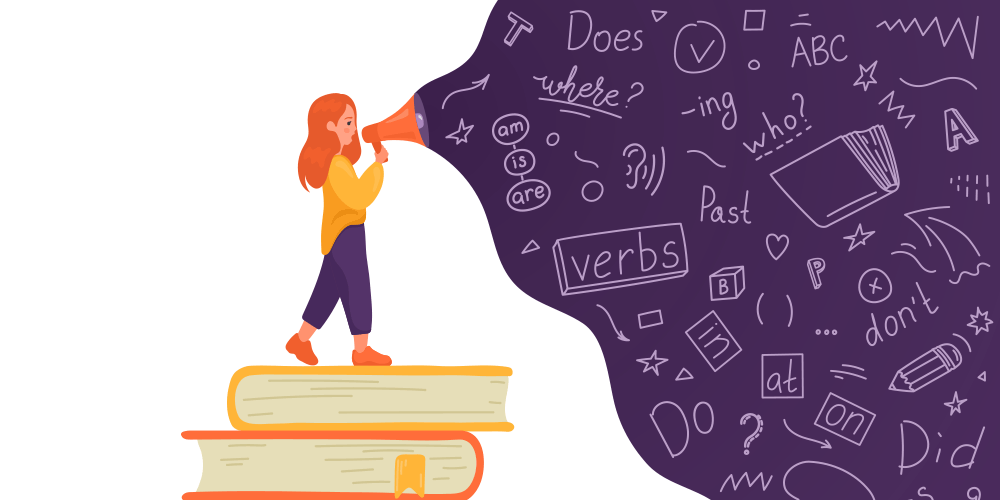 Human annotation?
Generate fine tuning data
Dialogue Engine
How to generate fine tuning data?
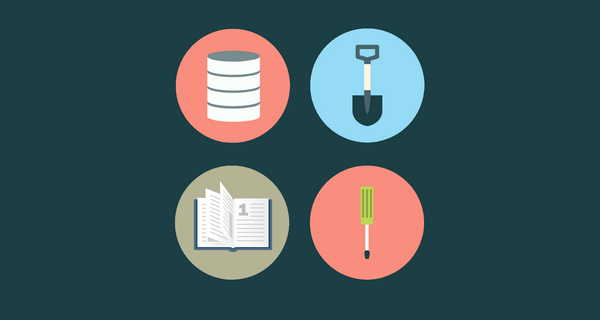 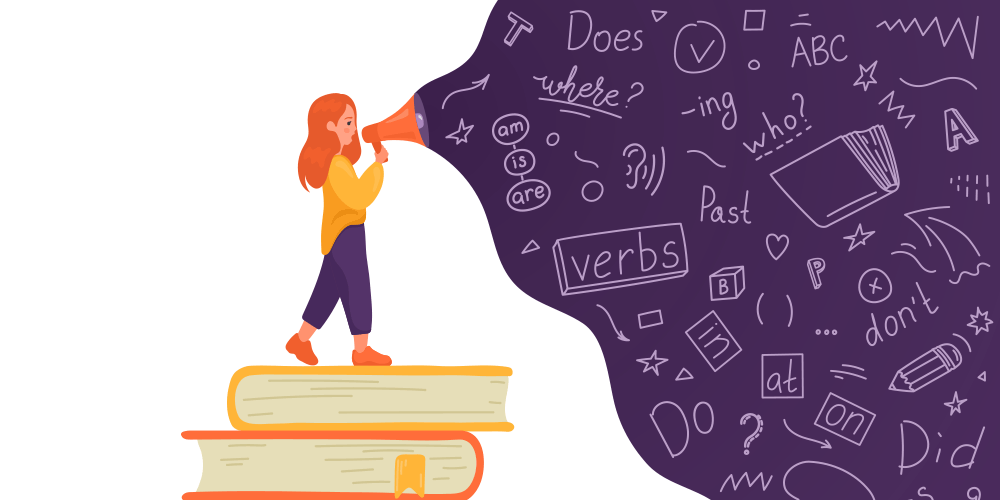 1 - Write a initial set of user’s utterances and parses (where part of utterances & parses are wildcards terms).
2 - TalkToModel enumerates the wildcards with terms in the  user’s provided data
Generate fine tuning data
Dialogue Engine
How to generate fine tuning data?
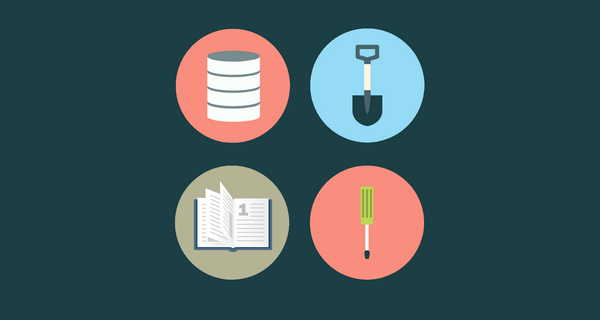 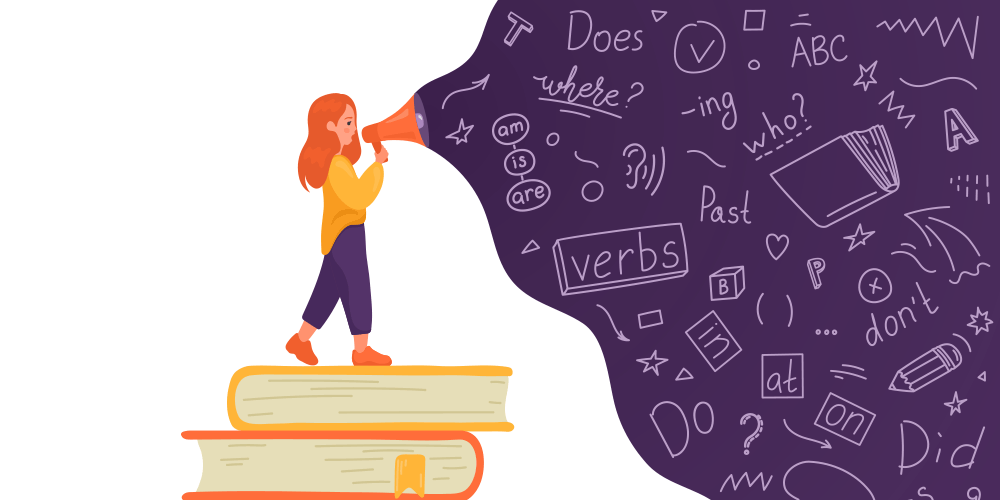 1 - Write a initial set of user’s utterances and parses (where part of utterances & parses are wildcards terms).
2 - TalkToModel enumerates the wildcards with terms in the  user’s provided data
Generate fine tuning data
TalkToModel usually generates 20k to 40k pairs of parses.
Dialogue Engine
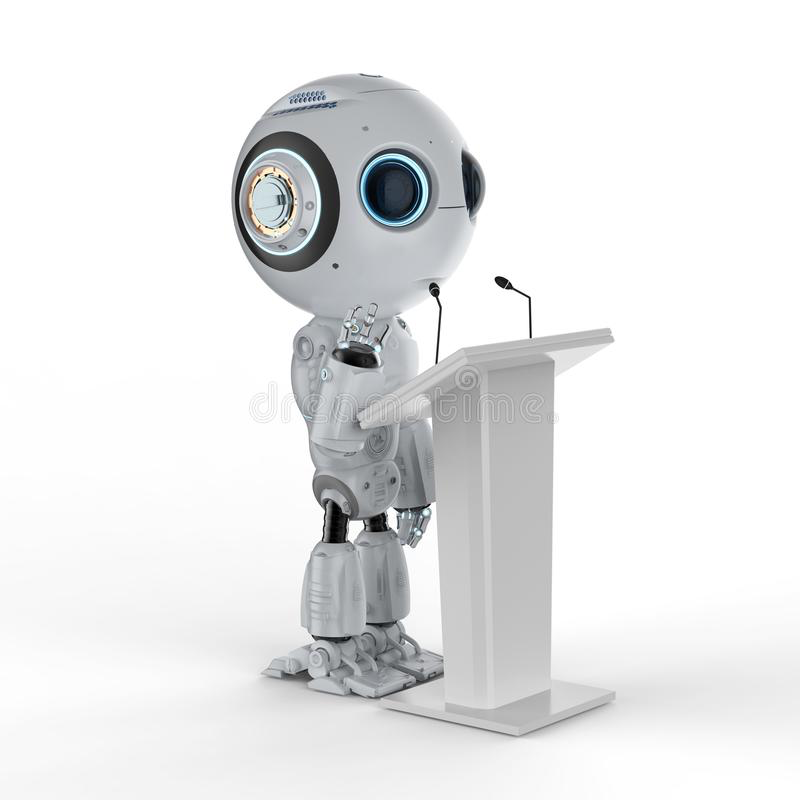 “After TalkToModel executes a parse, it composes the results of the operations
into a natural language response it returns to the user.”
Respond 
conversationally
Dialogue Engine
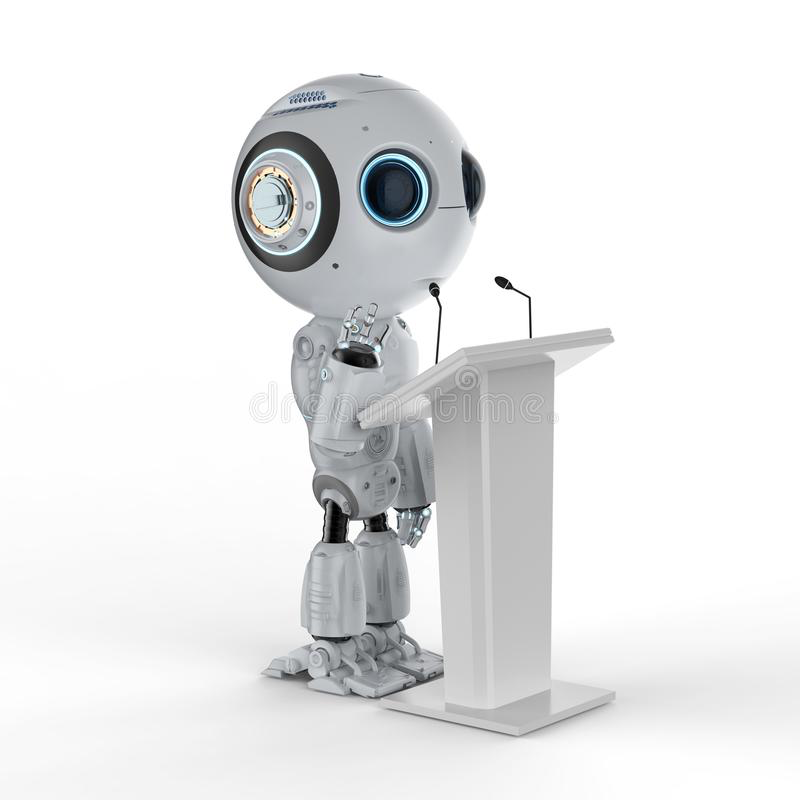 TalkToModel generates responses using templates associated with each operation! 

TalkToModel can run multiple operations at the same time. In this case, the model will join responses templates ensuring semantic coherence.
Respond 
conversationally
Dialogue Engine
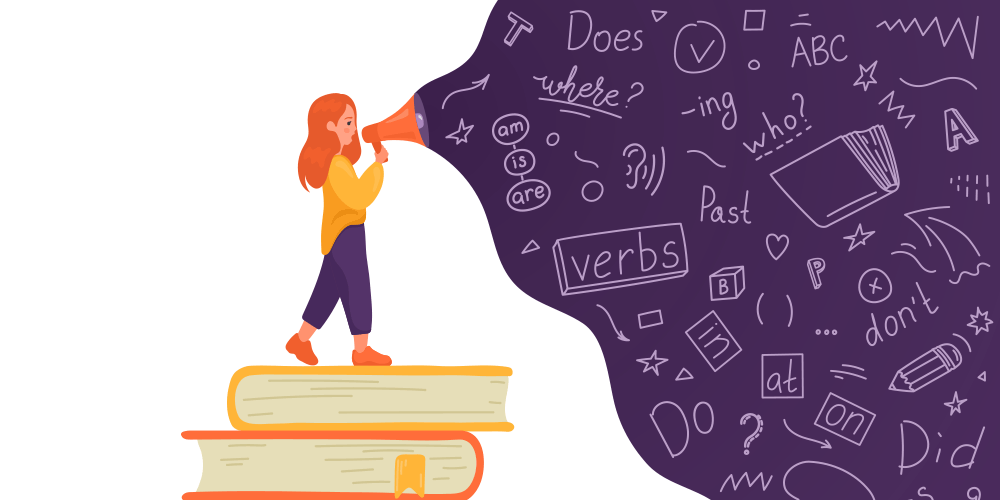 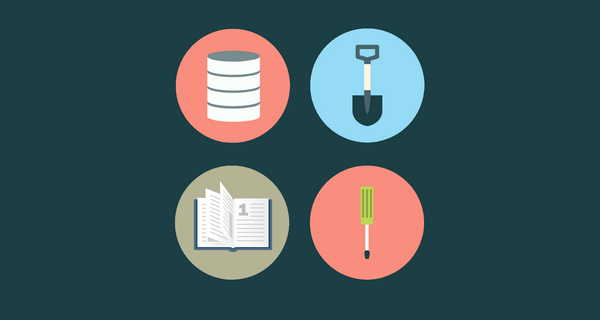 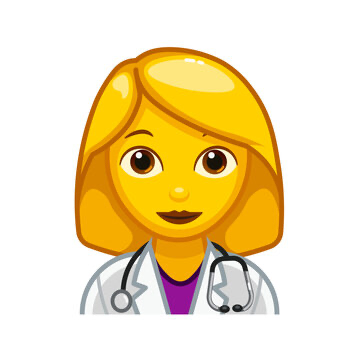 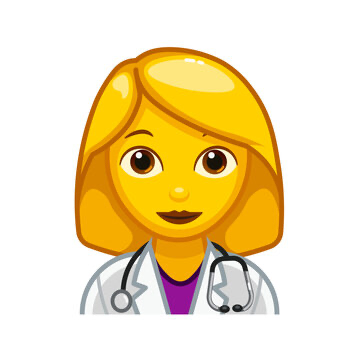 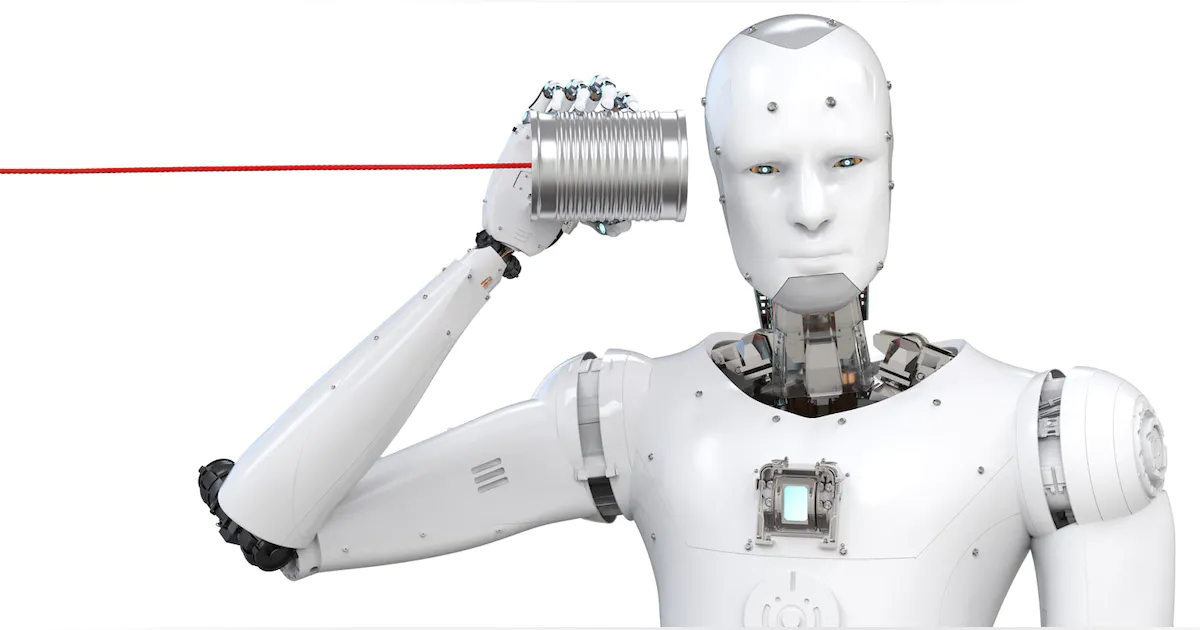 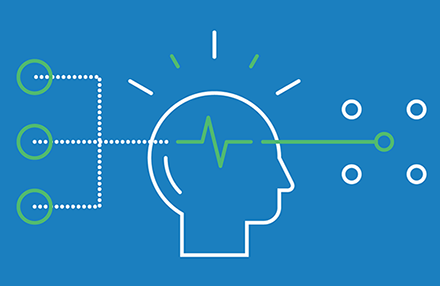 Constructing a grammar
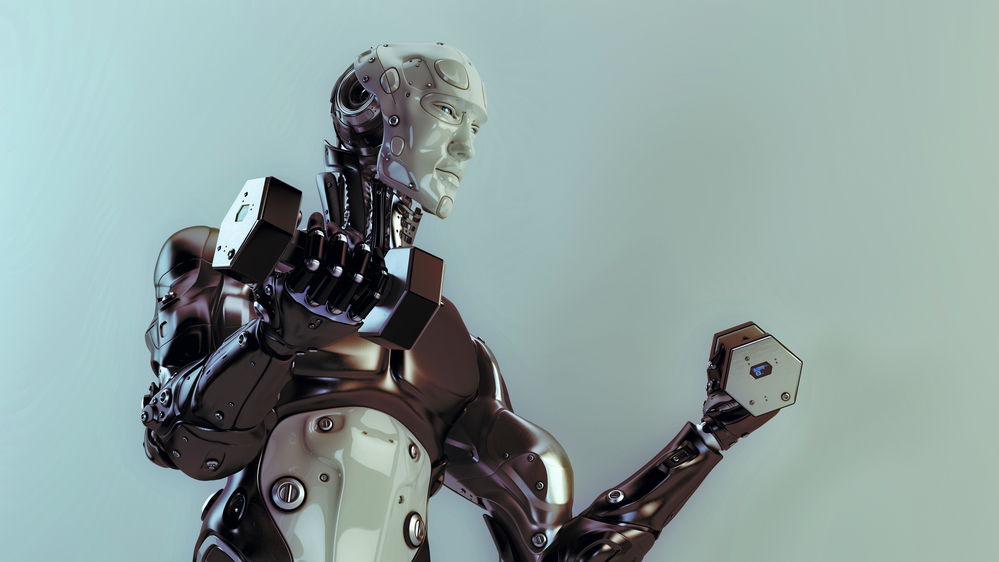 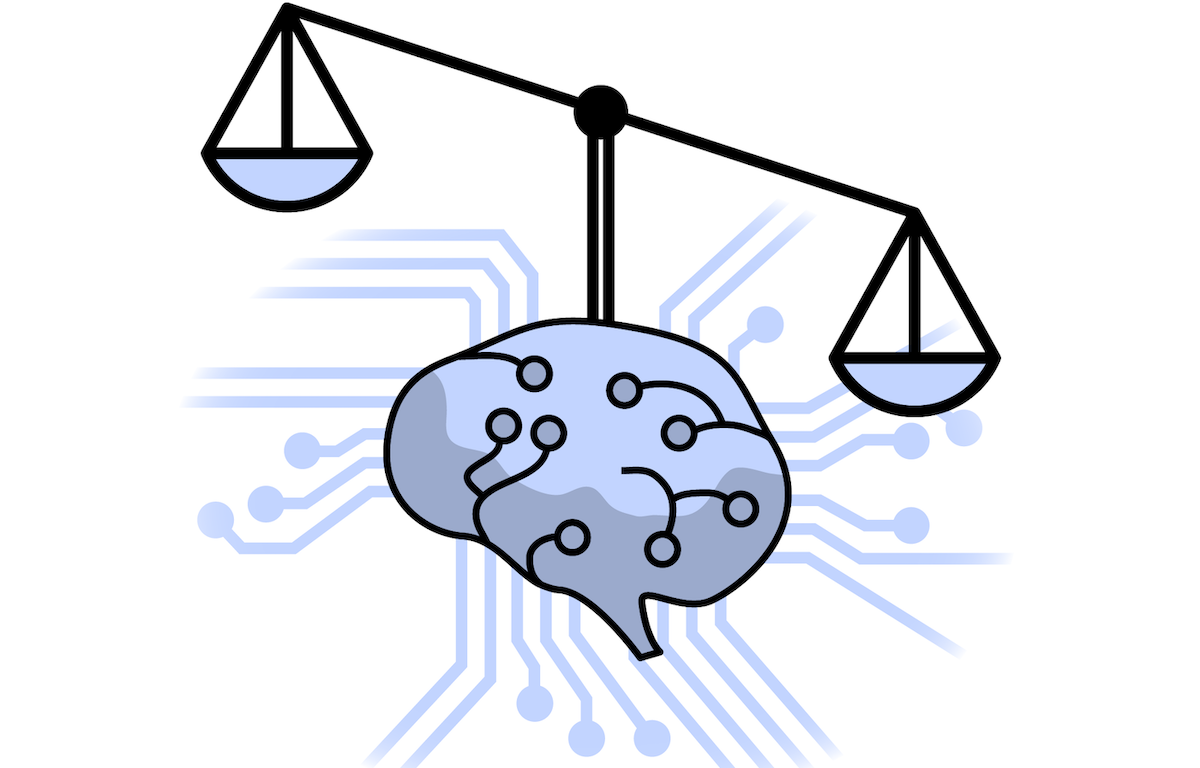 Generate fine tuning data
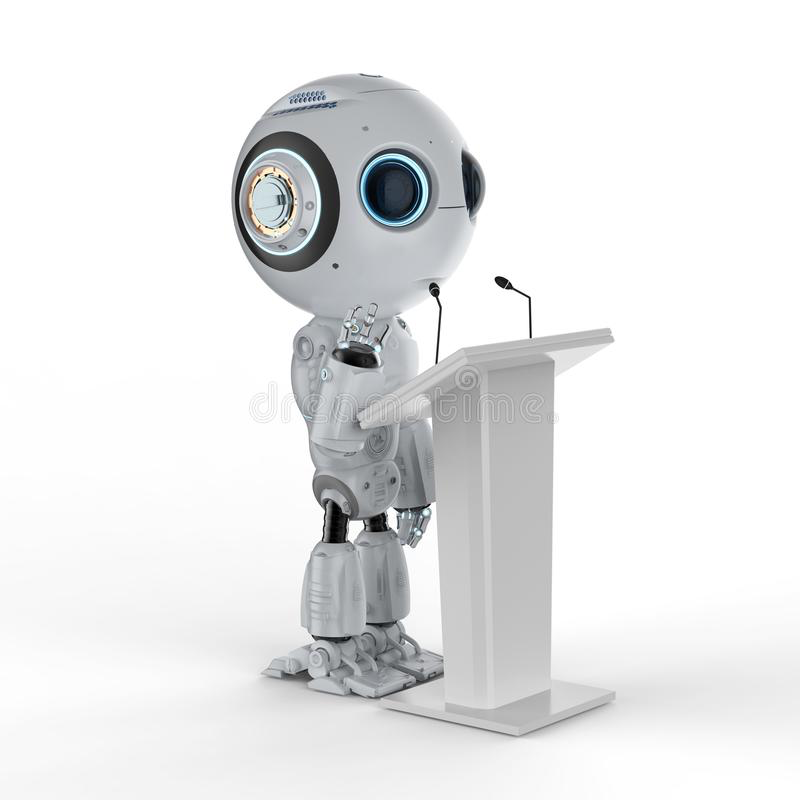 Fine tuning LLM
Txt to Parses
Respond 
conversationally
Execution Engine
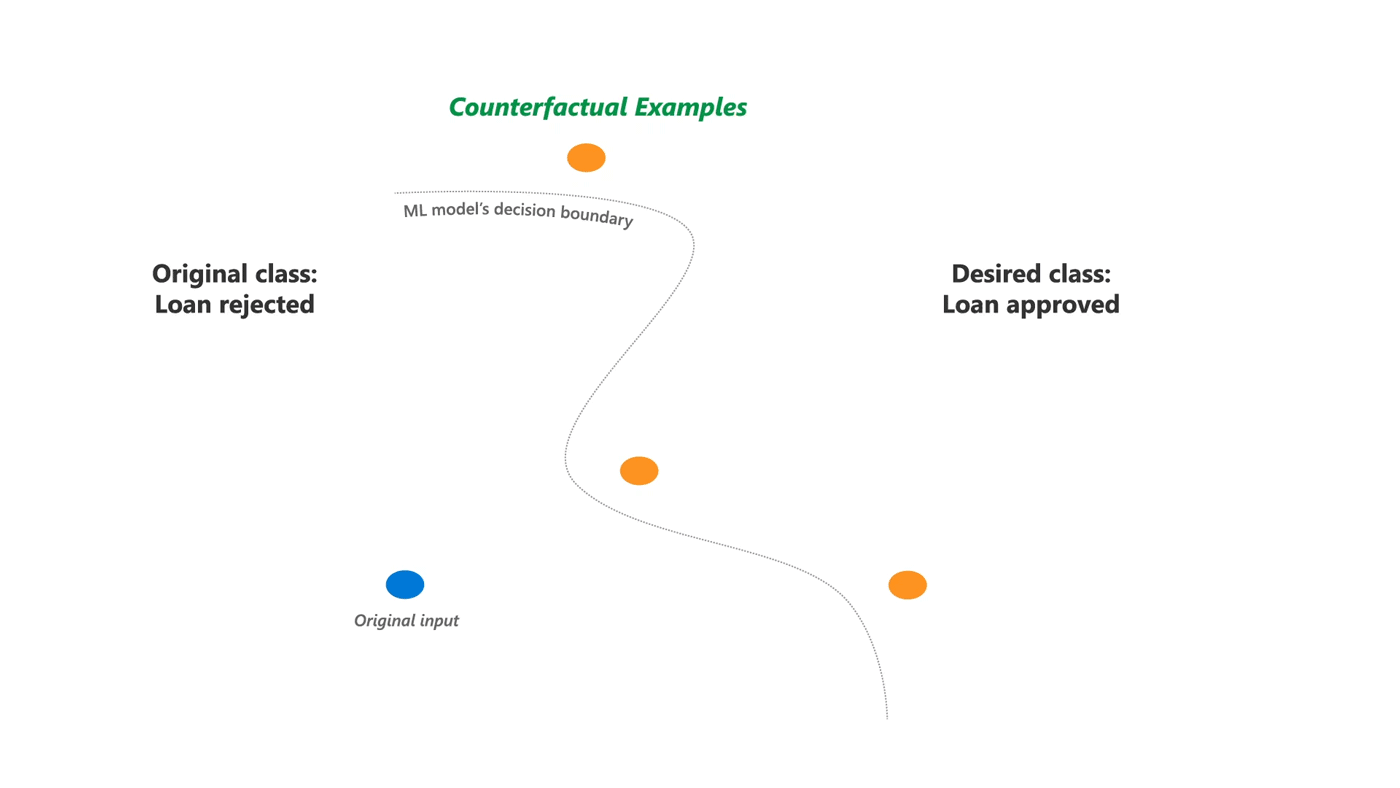 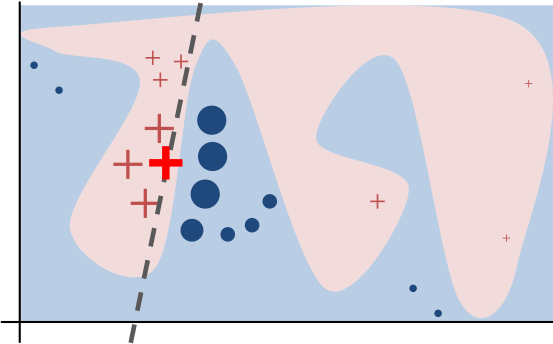 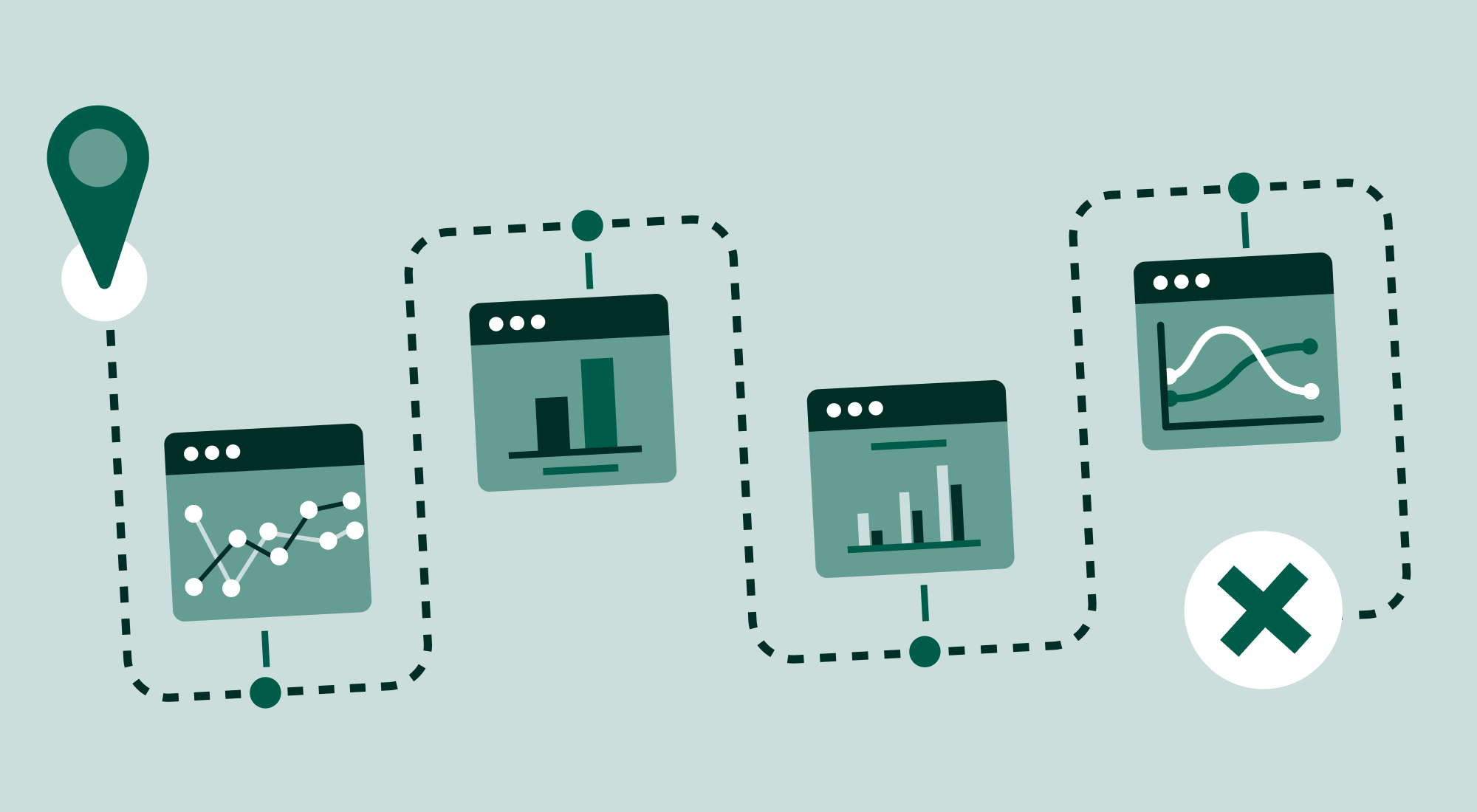 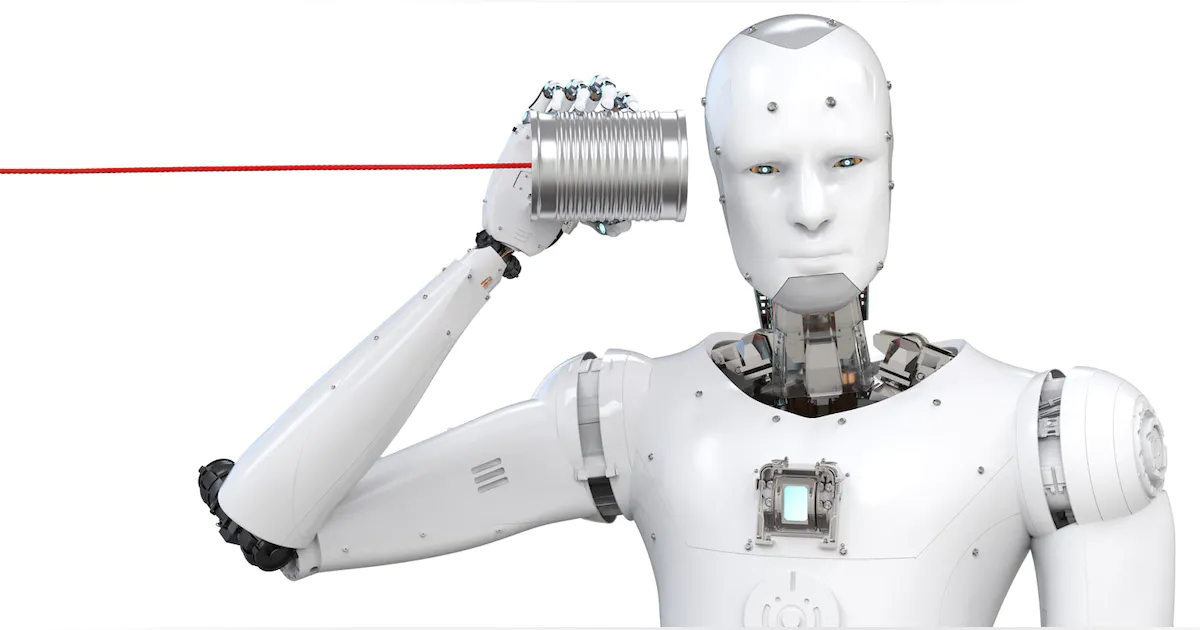 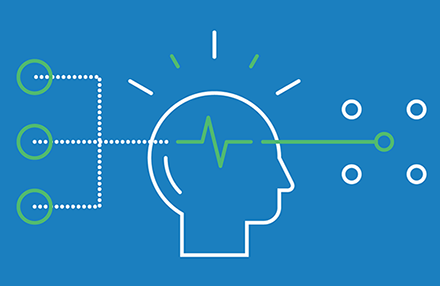 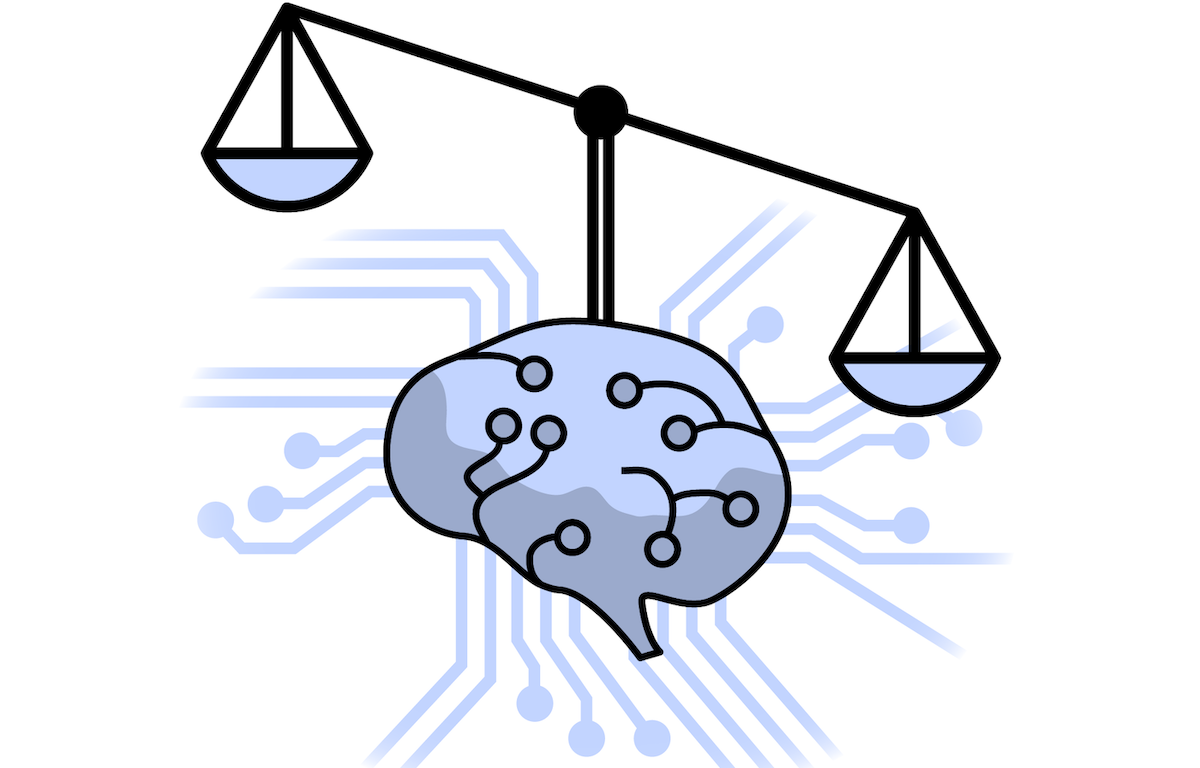 Counterfactual Explanations:
TalkToModel uses DiCE because it provides a diverse set of counterfactuals.
Data and Predictions Exploration
TalkToModel allow users to analyse predictions, inspect the model for errors, and analyse de data itself.
Post-hoc Feature Explanations
TalkToModel uses LIME and SHAP to make feature importance based explanations.
Execution Engine
TalkToModel selects the best explanation!
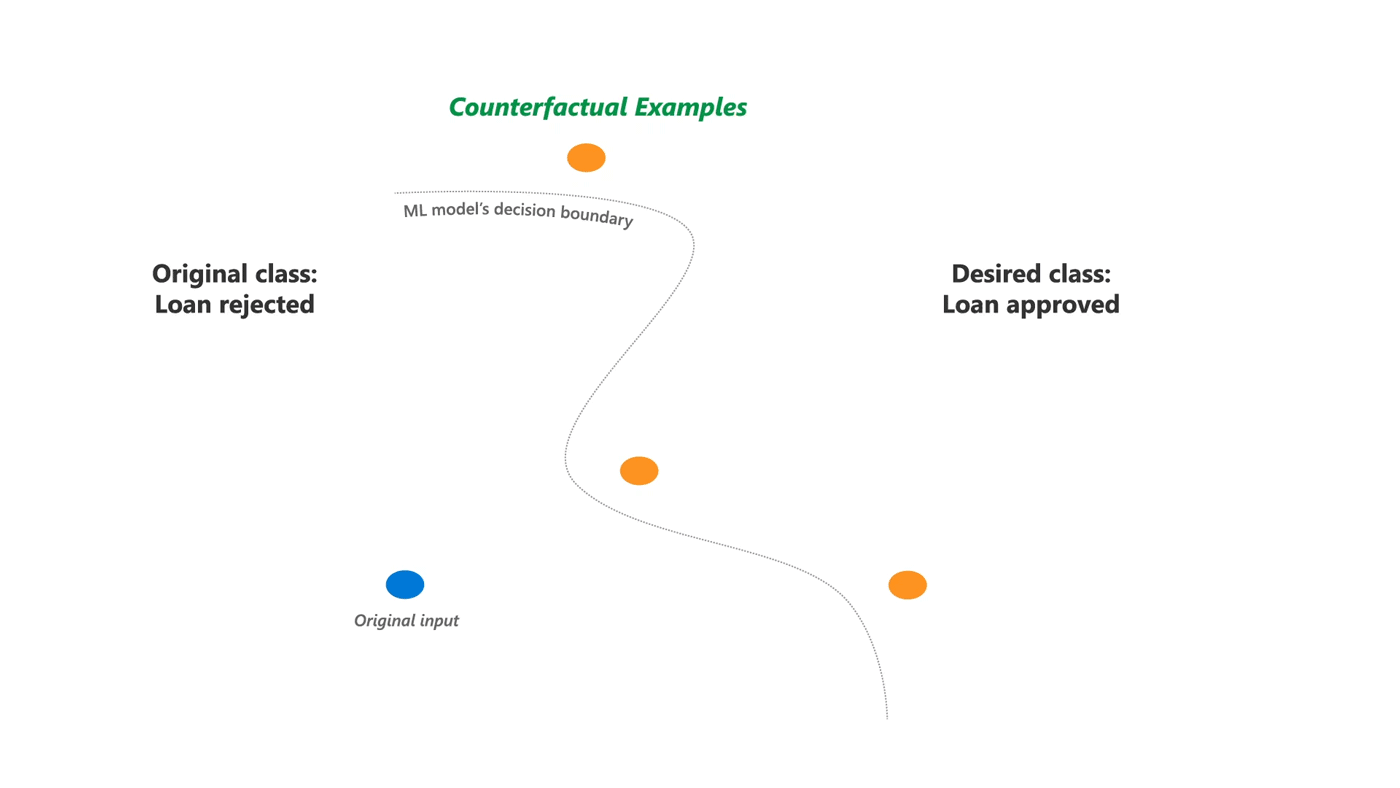 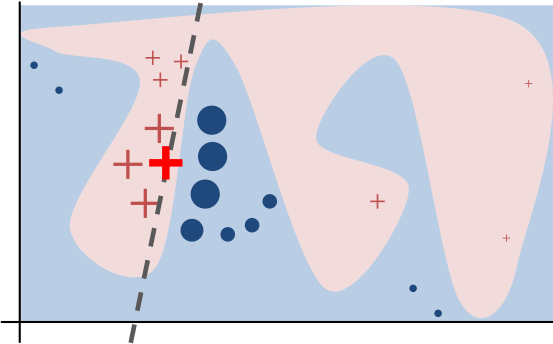 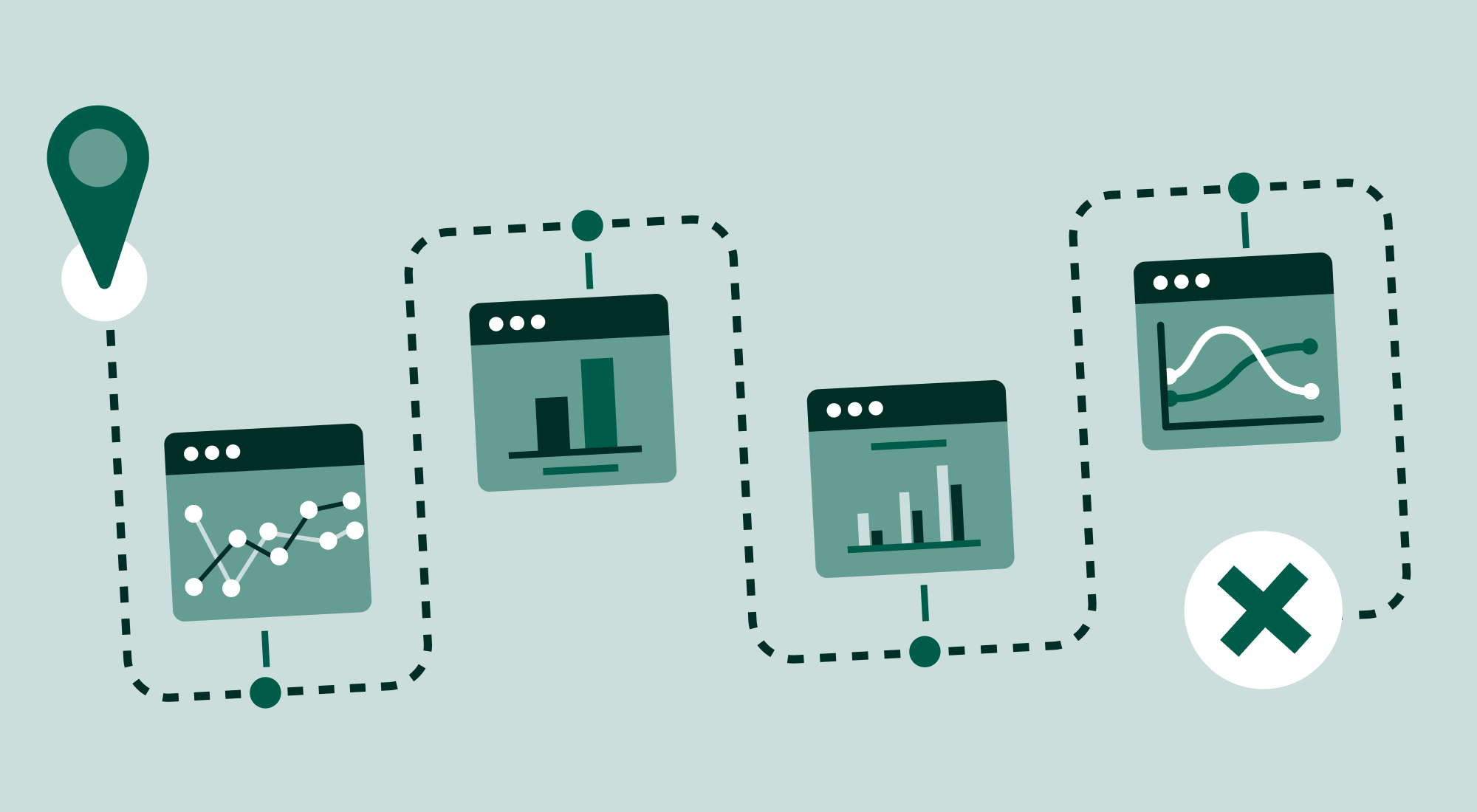 Instead of providing the LIME coefficients or the SHAP values, the model test the methods and provide the “best” feature based explanation.
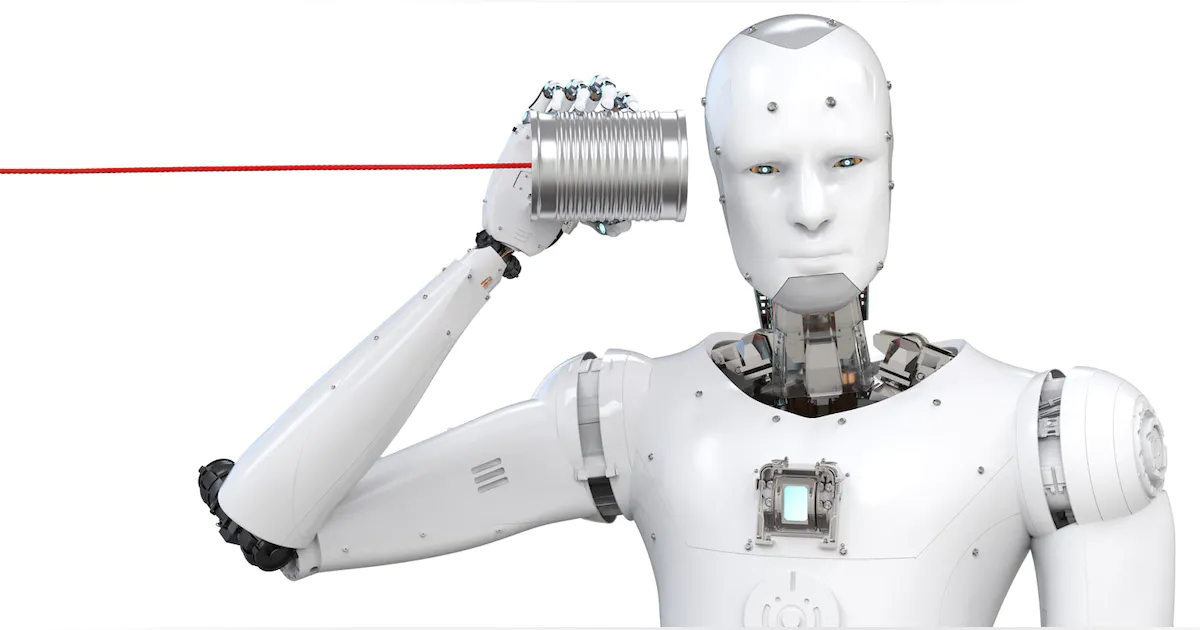 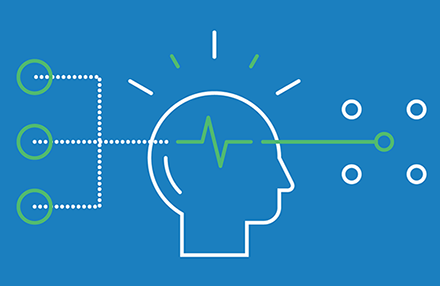 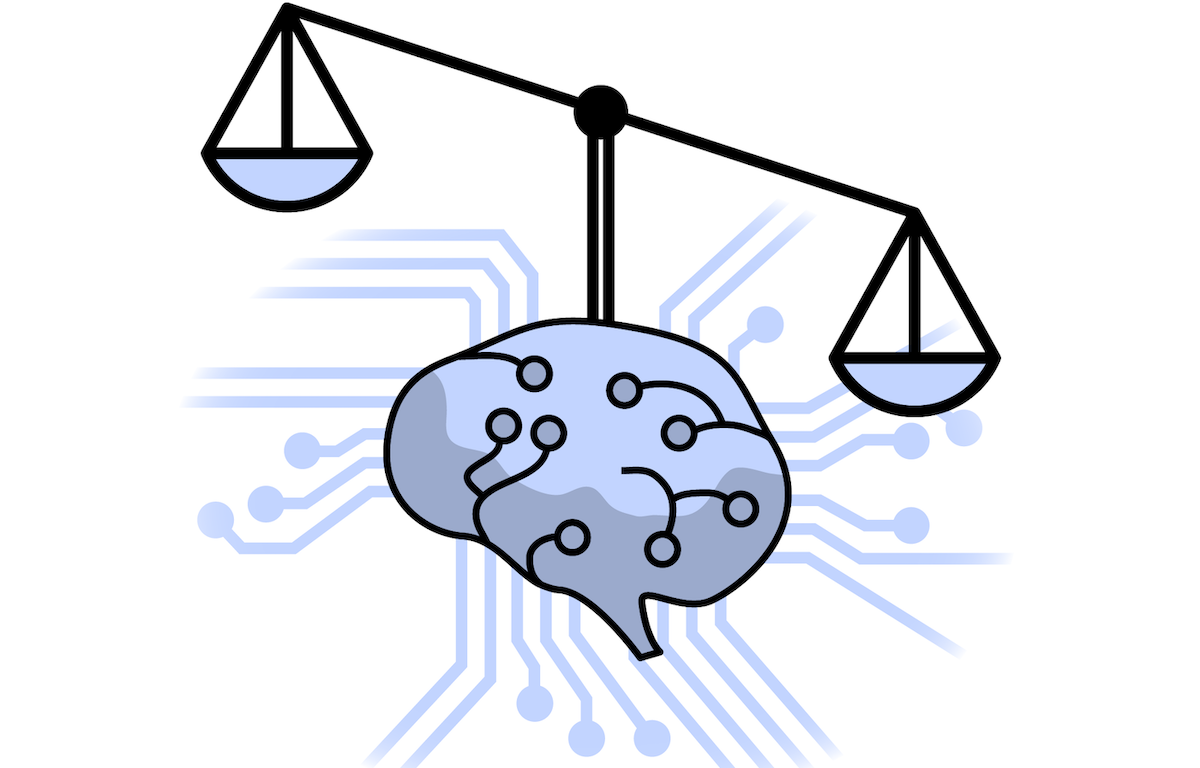 Counterfactual Explanations:
TalkToModel uses DiCE because it provides a diverse set of counterfactuals.
Data and Predictions Exploration
TalkToModel allow users to analyse predictions, inspect the model for errors, and analyse de data itself.
Post-hoc Feature Explanations
TalkToModel uses LIME and SHAP to make feature importance based explanations.
Execution Engine
How to select the best explanation?
Setup:
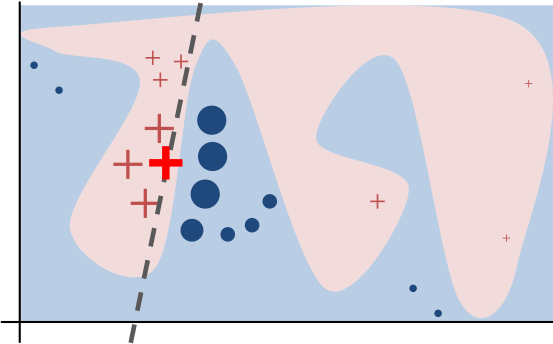 Is the model outputting the probability (y) of a class.
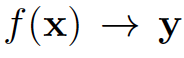 Feature importances for model f on the data x. greater magnitudes correspond to higher importance features
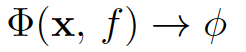 Explanation Selection
Execution Engine
How to select the best explanation?
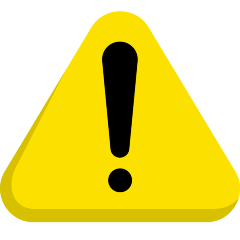 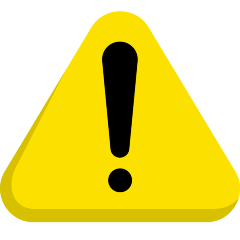 How to choose the “best” feature importance?
Setup:
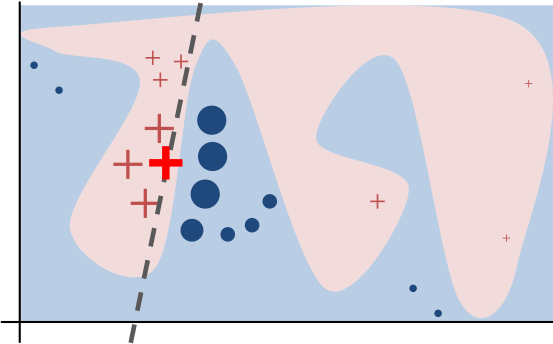 Is the model outputting the probability (y) of a class.
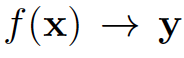 Small feature perturbations
lead to 
Big score perturbations
More Important
Feature importances for model f on the data x. greater magnitudes correspond to higher importance features
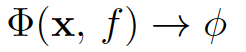 Explanation Selection
Execution Engine
How to select the best explanation?
Perturbed features are given by m
Gaussian Noise
The Fudge score!
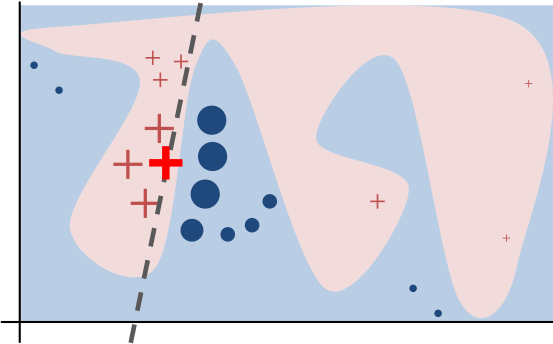 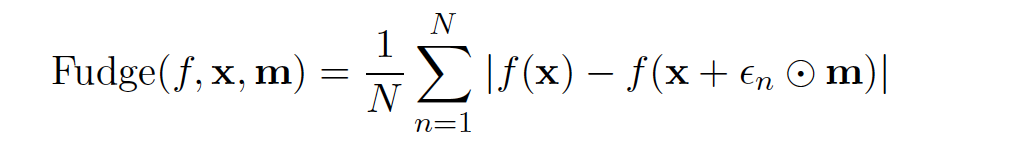 original
prediction
perturbed prediction
Explanation Selection
Execution Engine
How to select the best explanation?
The Fudge score!
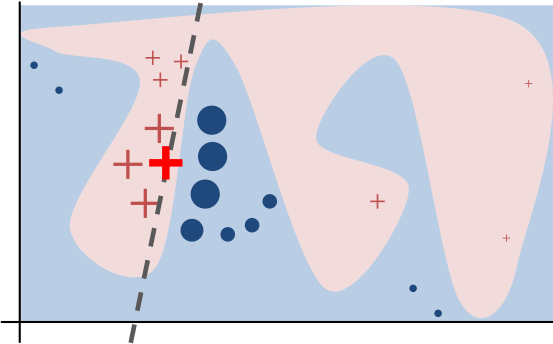 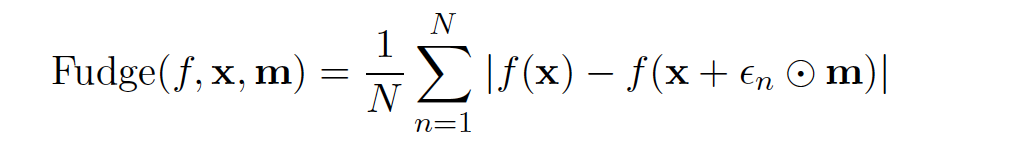 Magnitude of perturbation 
by adding feature noise
Explanation Selection
Execution Engine
How to select the best explanation?
The Fudge score!
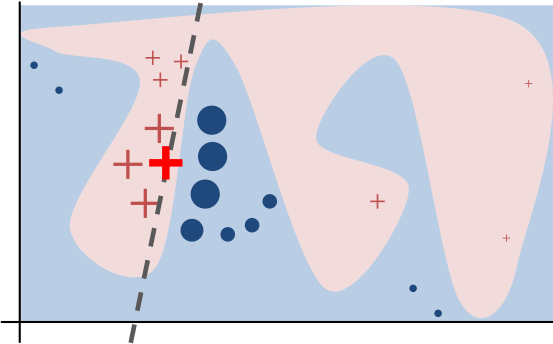 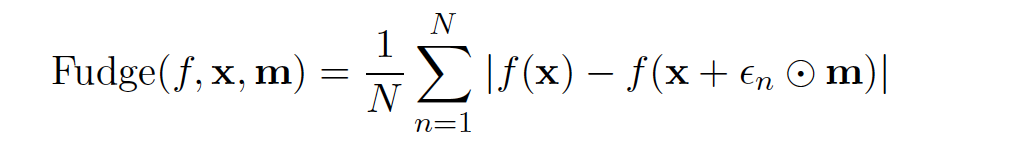 Average Magnitude of perturbations 
by adding feature noise
Explanation Selection
Execution Engine
How to select the best explanation?
The Fudge score
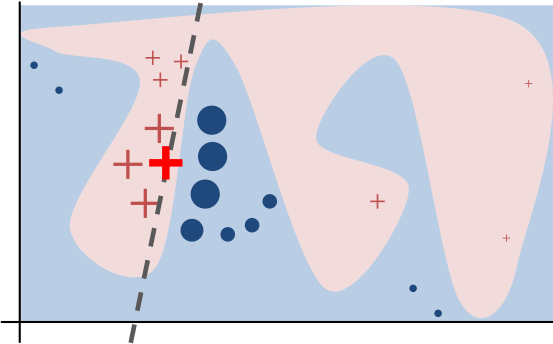 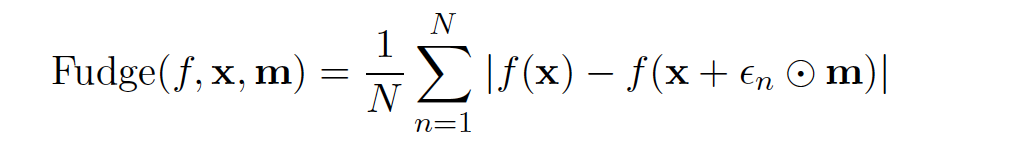 Feature Importance Faith
Explanation Selection
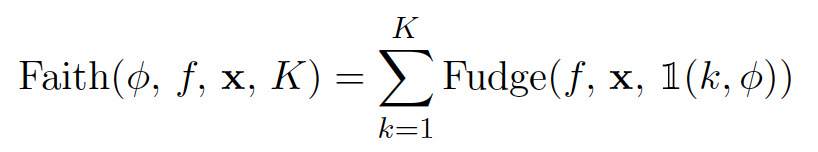 Indicator of top k features
Execution Engine
How to select the best explanation?
The Fudge score
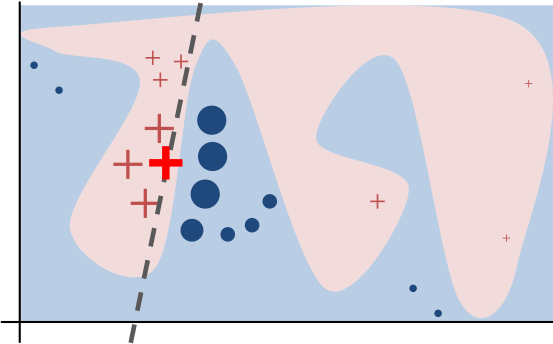 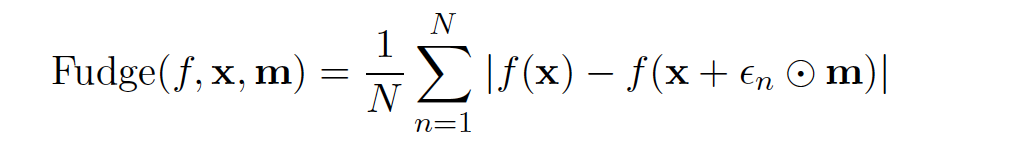 Feature Importance Faith
Explanation Selection
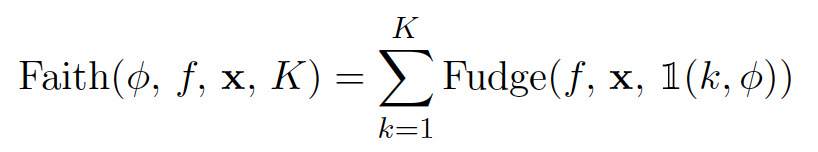 Fudge Score of top k features
Execution Engine
How to select the best explanation?
The Fudge score
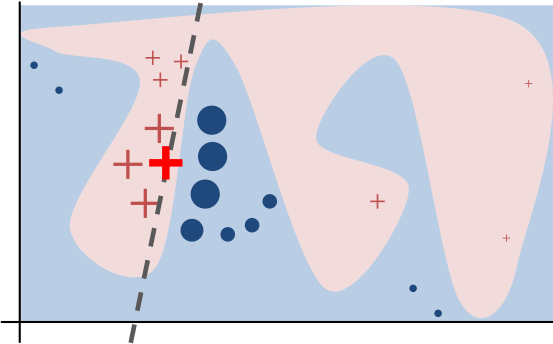 Choose the BEST
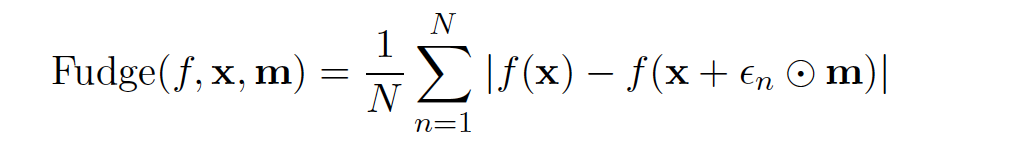 TalkToModel computes the faithfulness of:
LIME with kernels [0.25, 0.5, 0.75, 1.0]
KernelSHAP
Feature Importance Faith
Report the one with highest faith!
Explanation Selection
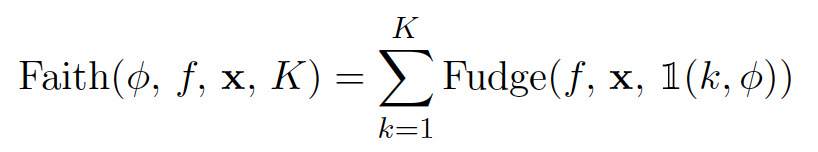 Results
2. Grammar Experiment
Summary of Experiments
3. User Experiment
1. LLM Experiment
Execution engine
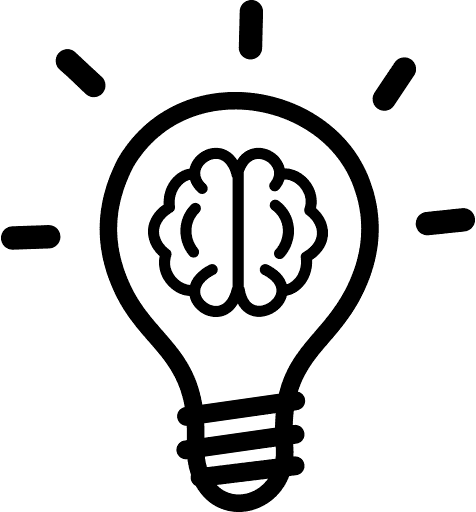 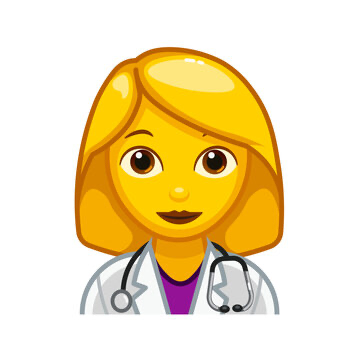 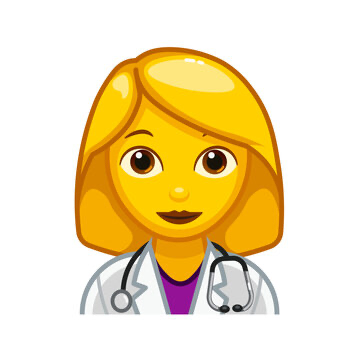 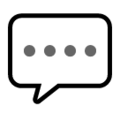 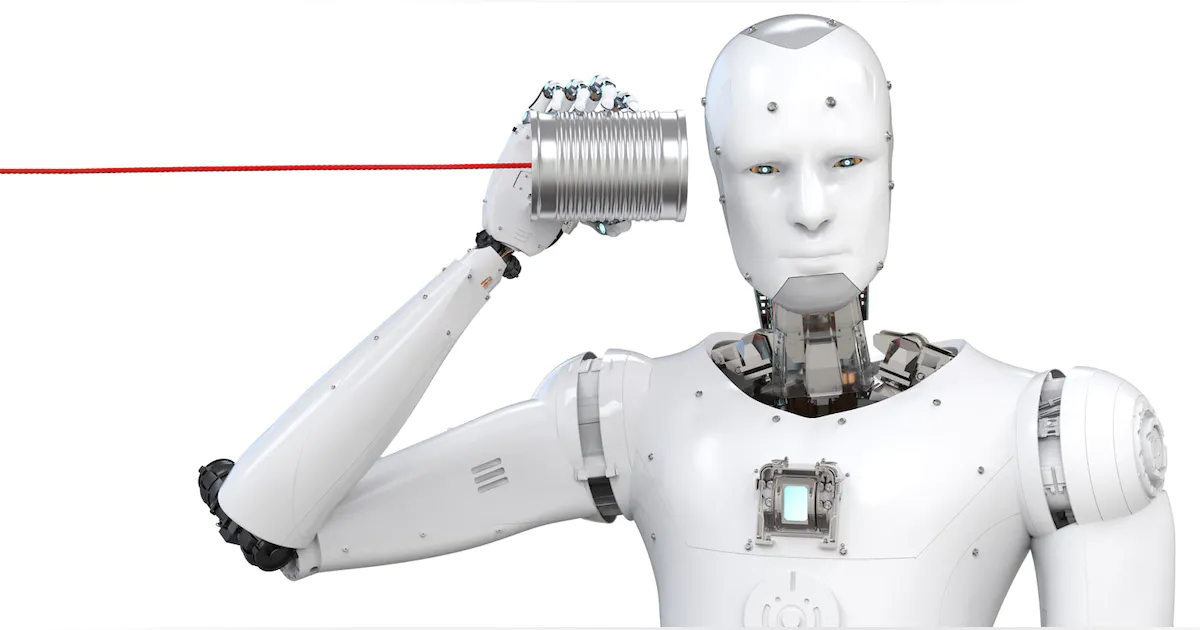 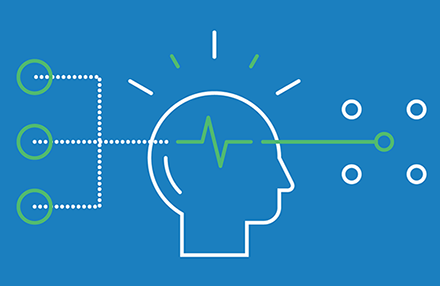 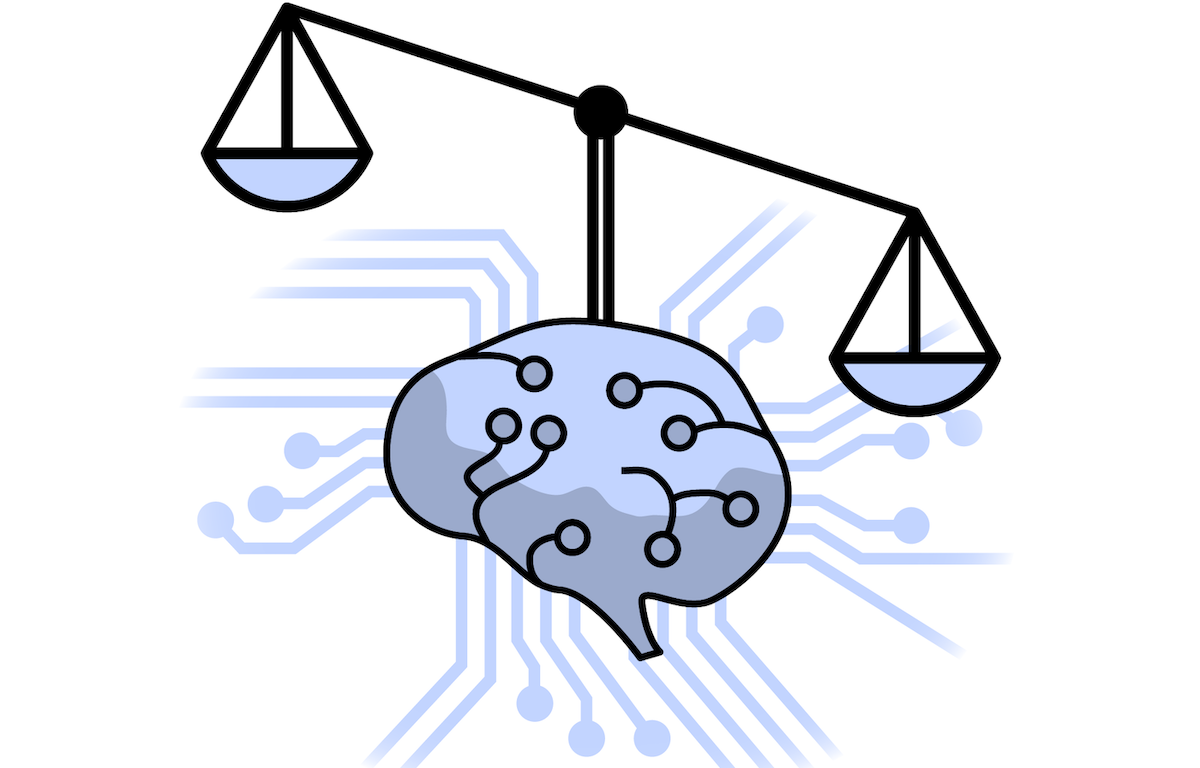 Dialogue engine
Dialogue engine
1. LLM Experiment
Is the LLM accurately interpreting the user’s question?
Create a “Gold Dataset” - ground truth (utterance, parse) pairs specific to one application domain
Evaluate “Exact Match Accuracy” of LLM translation
1. LLM Experiment
Is the LLM accurately interpreting the user’s question?
Create a “Gold Dataset” - ground truth (utterance, parse) pairs specific to one application domain
Evaluate “Exact Match Accuracy” of LLM translation
Compare along easy and hard splits of the data
Compare along n-shot and fine-tuning for different LLM sizes
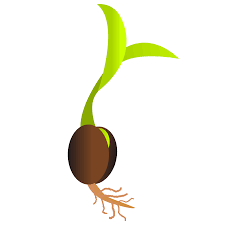 Data Collection
Authors handwrote 50 (utterance, parse) pairs for each domain
Enforce that every operation appears at least twice for good coverage
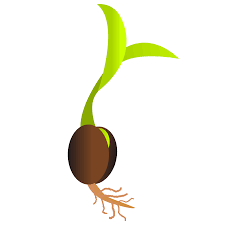 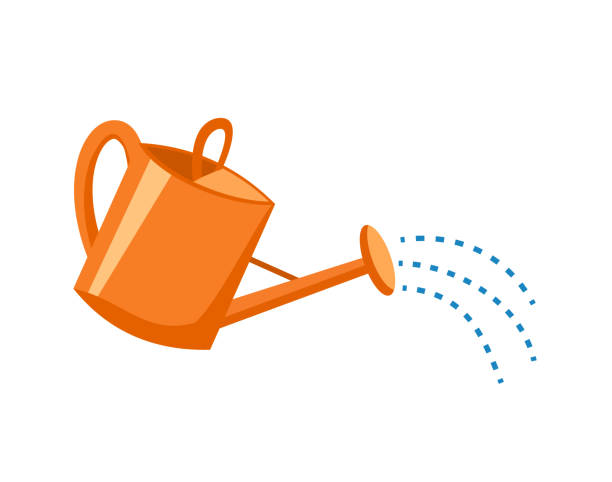 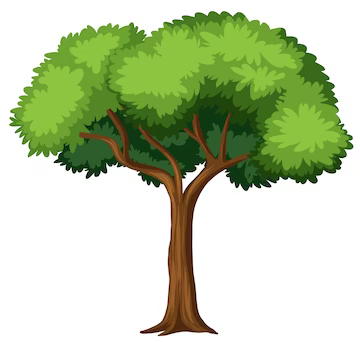 Data Collection
MTurk
Authors handwrote 50 (utterance, parse) pairs for each domain
Enforce that every operation appears at least twice for good coverage
Use MTurk to paraphrase utterances in 8 different ways
For a total of 400
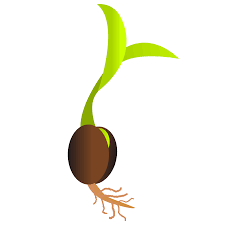 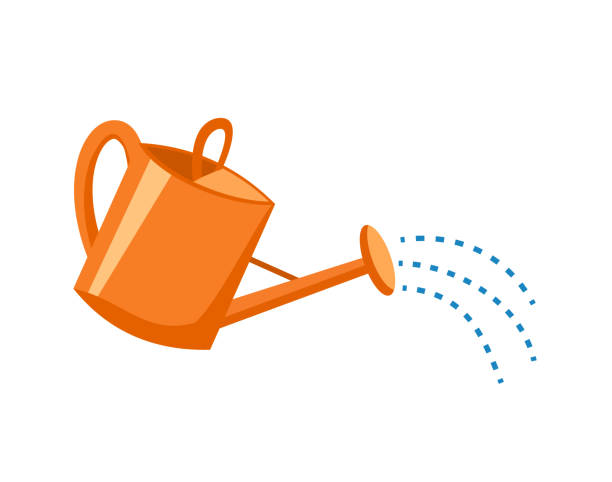 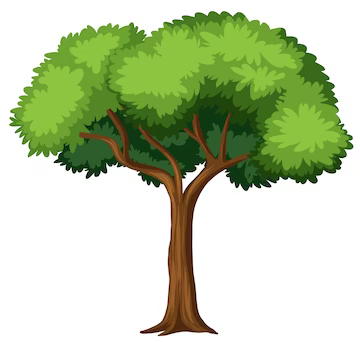 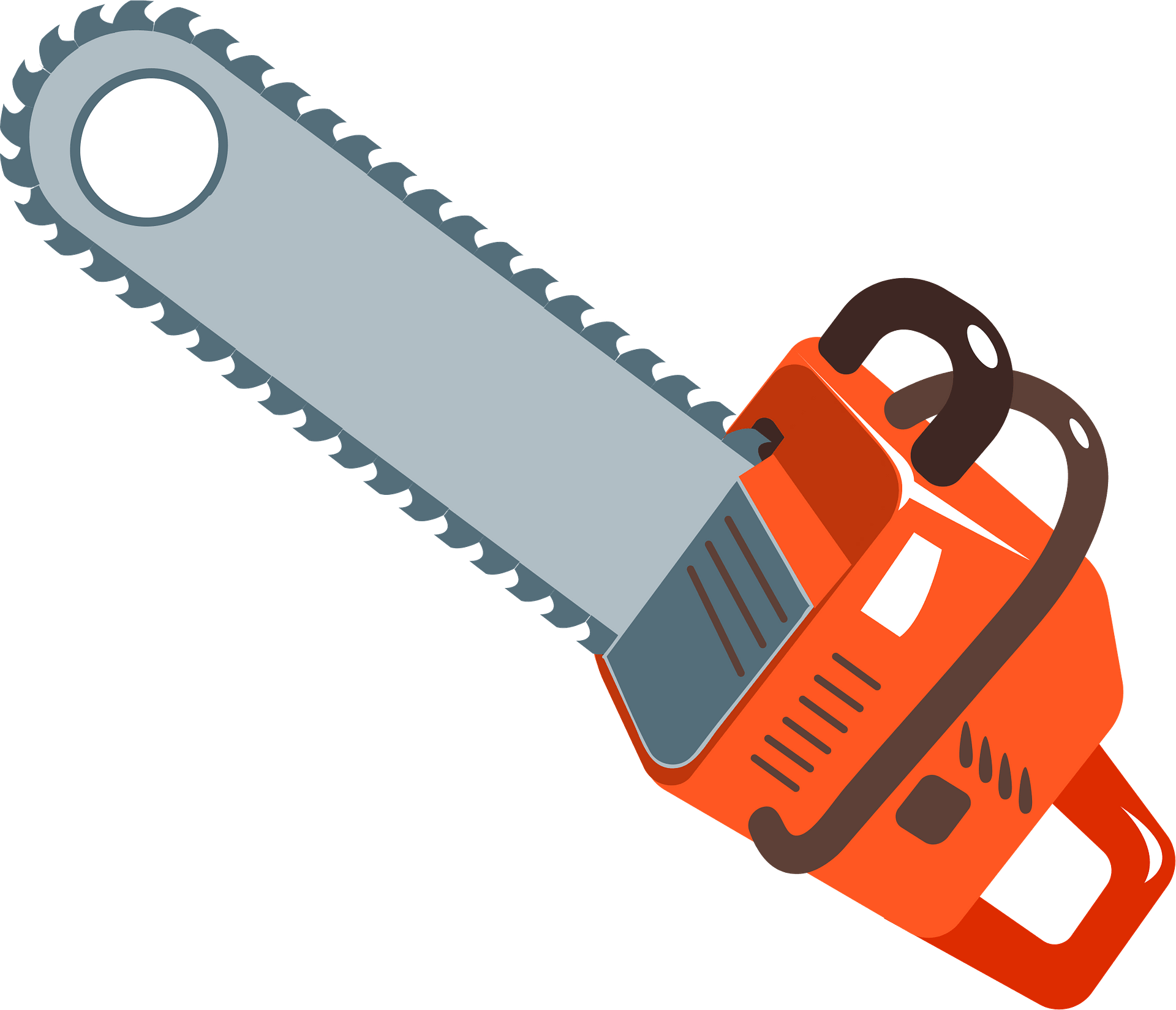 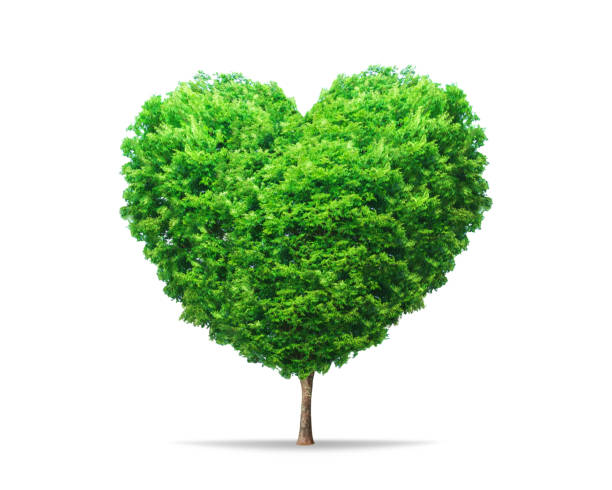 Data Collection
MTurk
MTurk
Authors handwrote 50 (utterance, parse) pairs for each domain
Enforce that every operation appears at least twice for good coverage
Use MTurk to paraphrase utterances in 8 different ways
For a total of 400
Use MTurk to rate fidelity of paraphrase to original utterance
Keep those that rate 3/4 or higher averaged over 5 raters
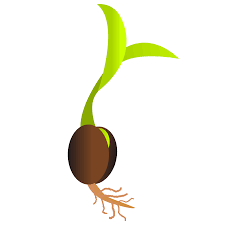 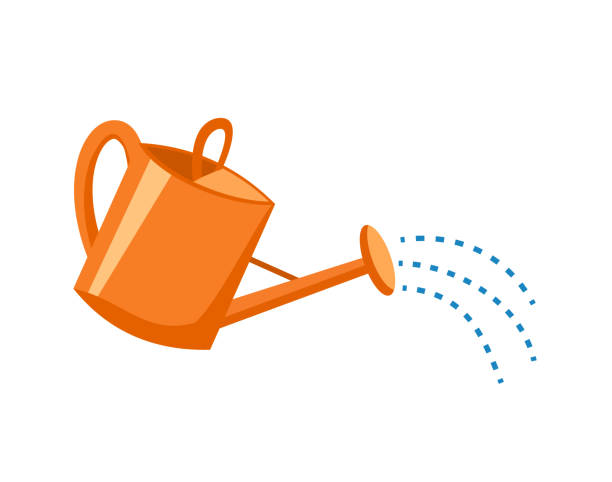 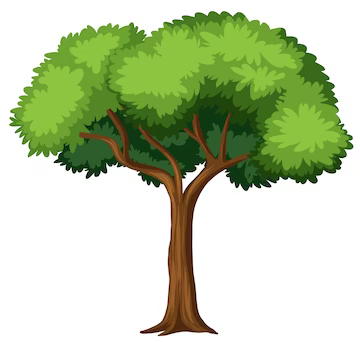 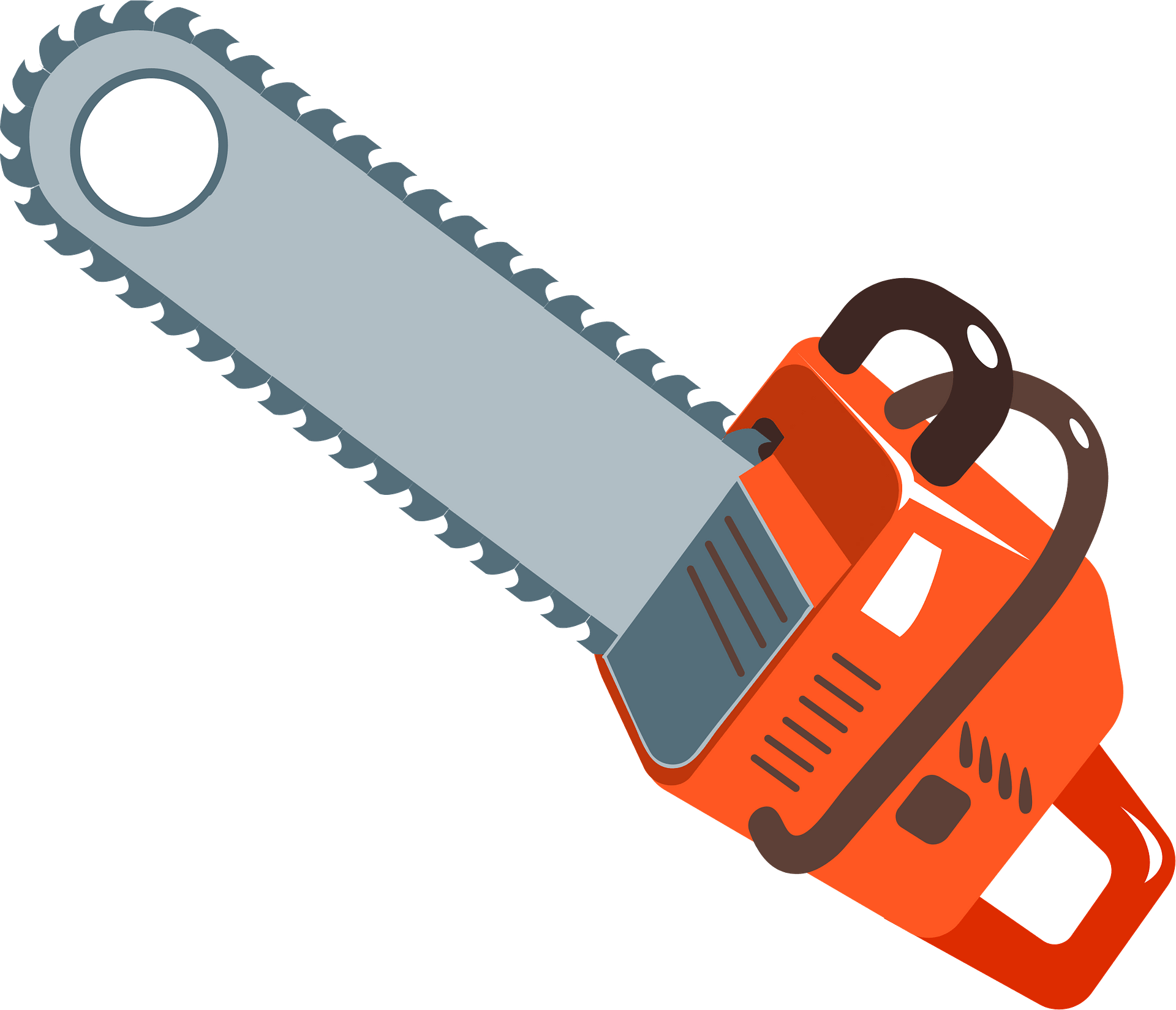 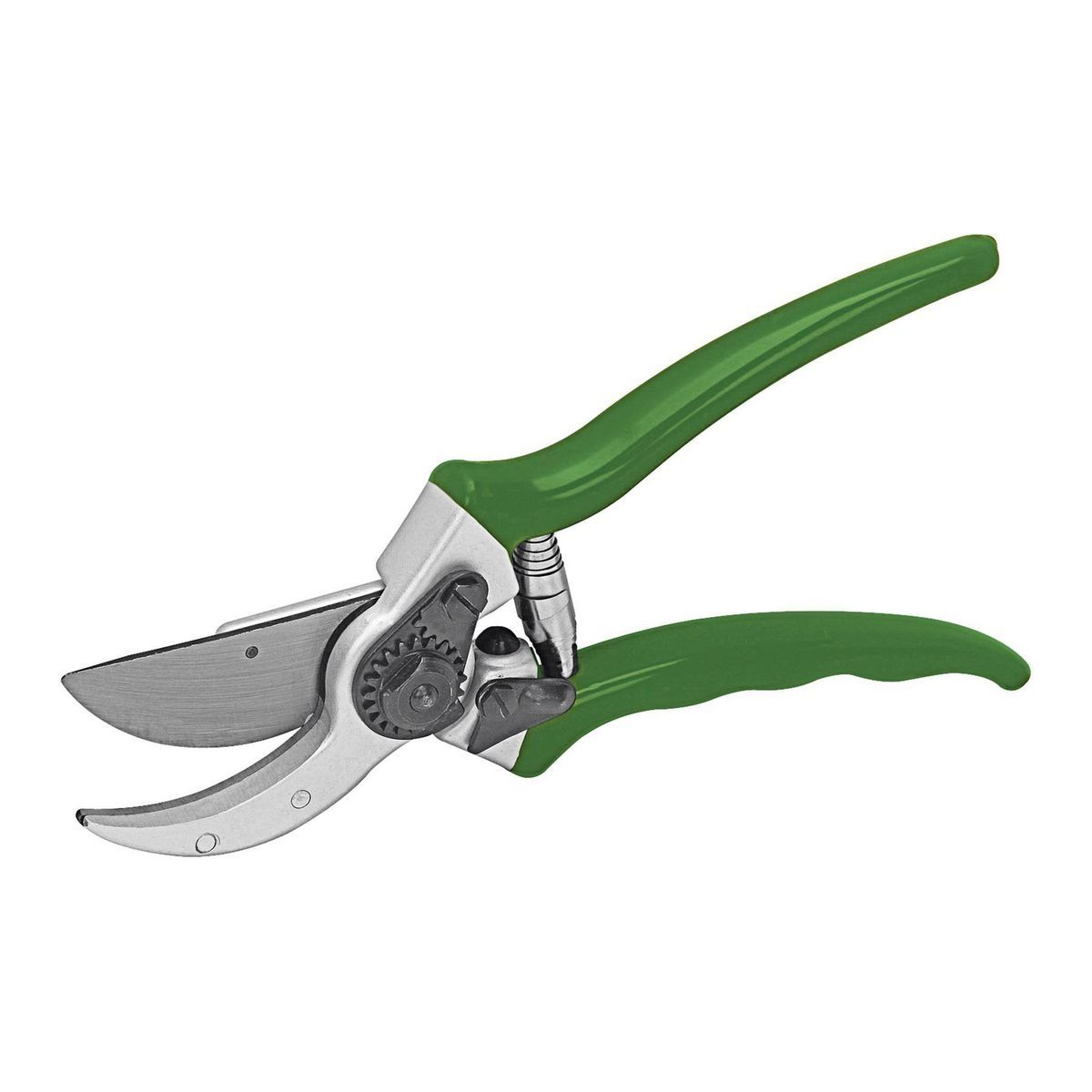 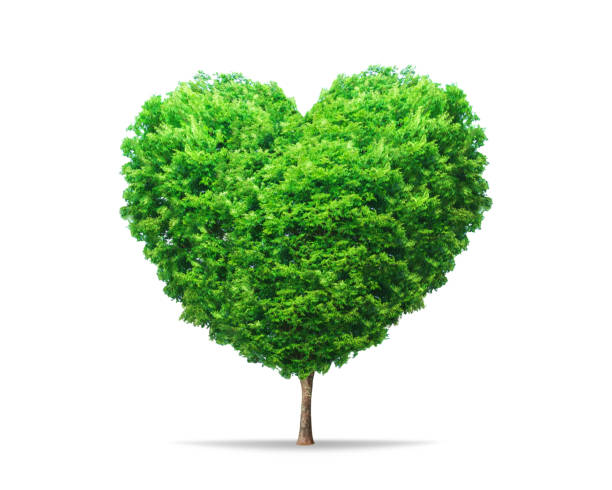 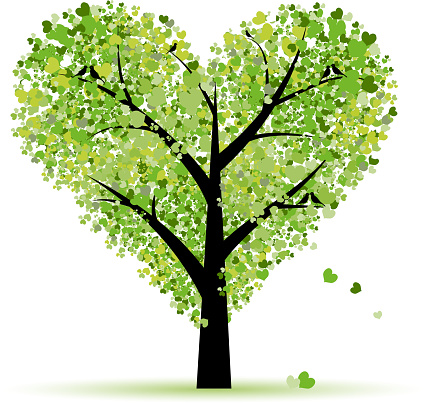 Authors
Data Collection
MTurk
MTurk
Authors handwrote 50 (utterance, parse) pairs for each domain
Enforce that every operation appears at least twice for good coverage
Use MTurk to paraphrase utterances in 8 different ways
For a total of 400
Use MTurk to rate fidelity of paraphrase to original utterance
Keep those that rate 3/4 or higher averaged over 5 raters
Manual Filtering by Authors
Unclear (in paper) what proportion of filtering is done by MTurk vs. Authors
Example Paraphrases from TTM’s Open Source Data
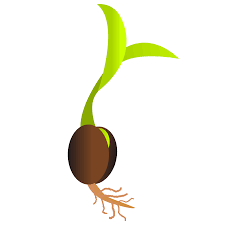 “What is your reasoning for determining if people older than 20 are likely to commit crimes?”
Example Paraphrases from TTM’s Open Source Data
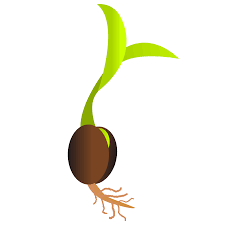 “What is your reasoning for determining if people older than 20 are likely to commit crimes?”

“Why do you think people over the age of twenty are likely to commit a crime?”
“How did you determine the likelihood of people over 20 committing crimes?”
“Can you reason why people over twenty would likely commit crimes?”
4 4 4 3 3
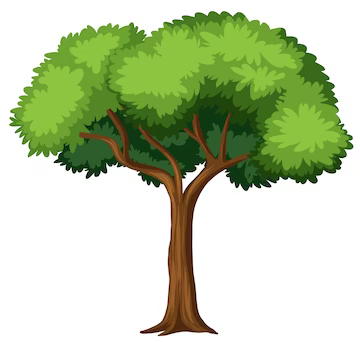 2 4 3 4 4
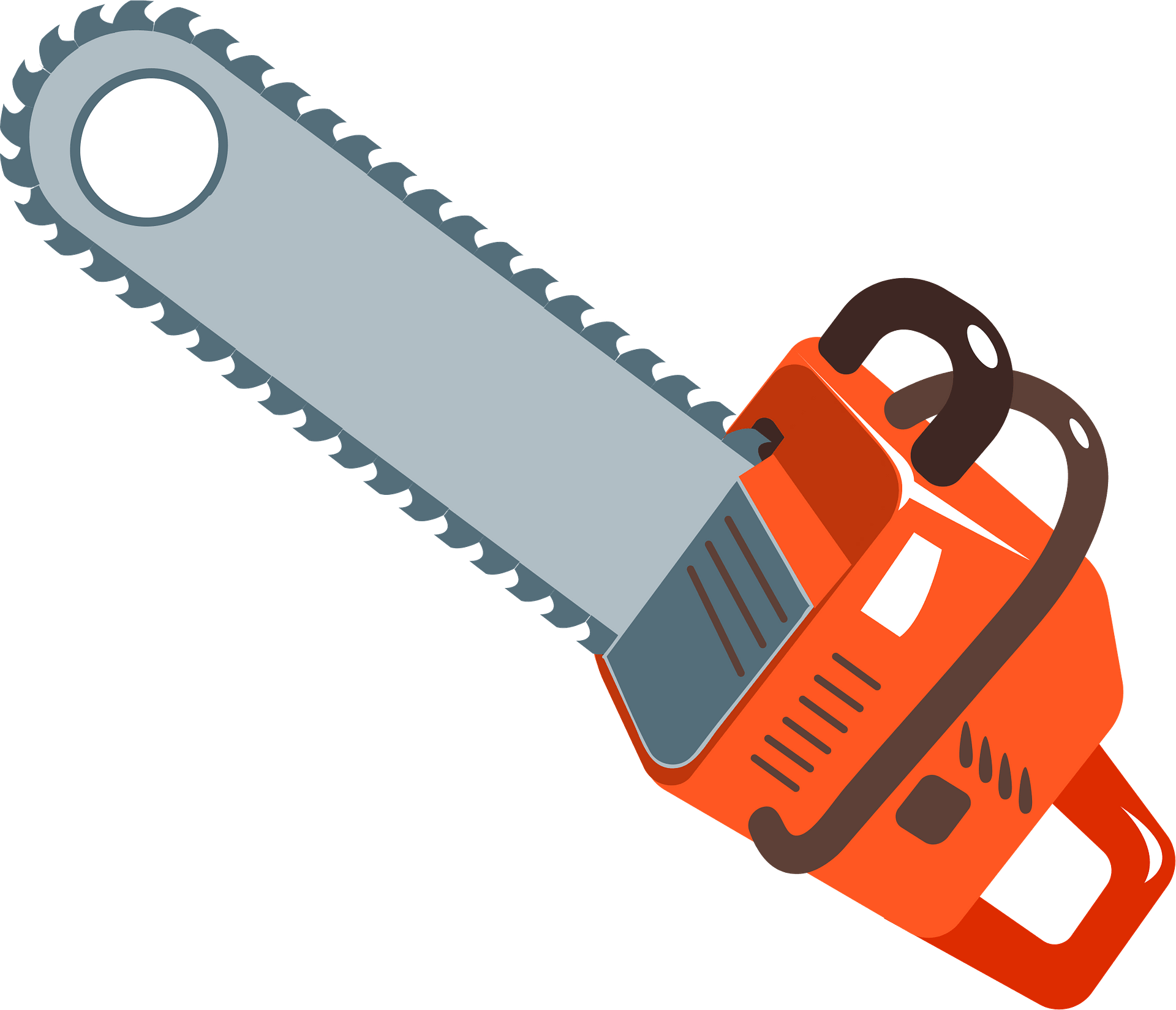 3 2 4 3 2
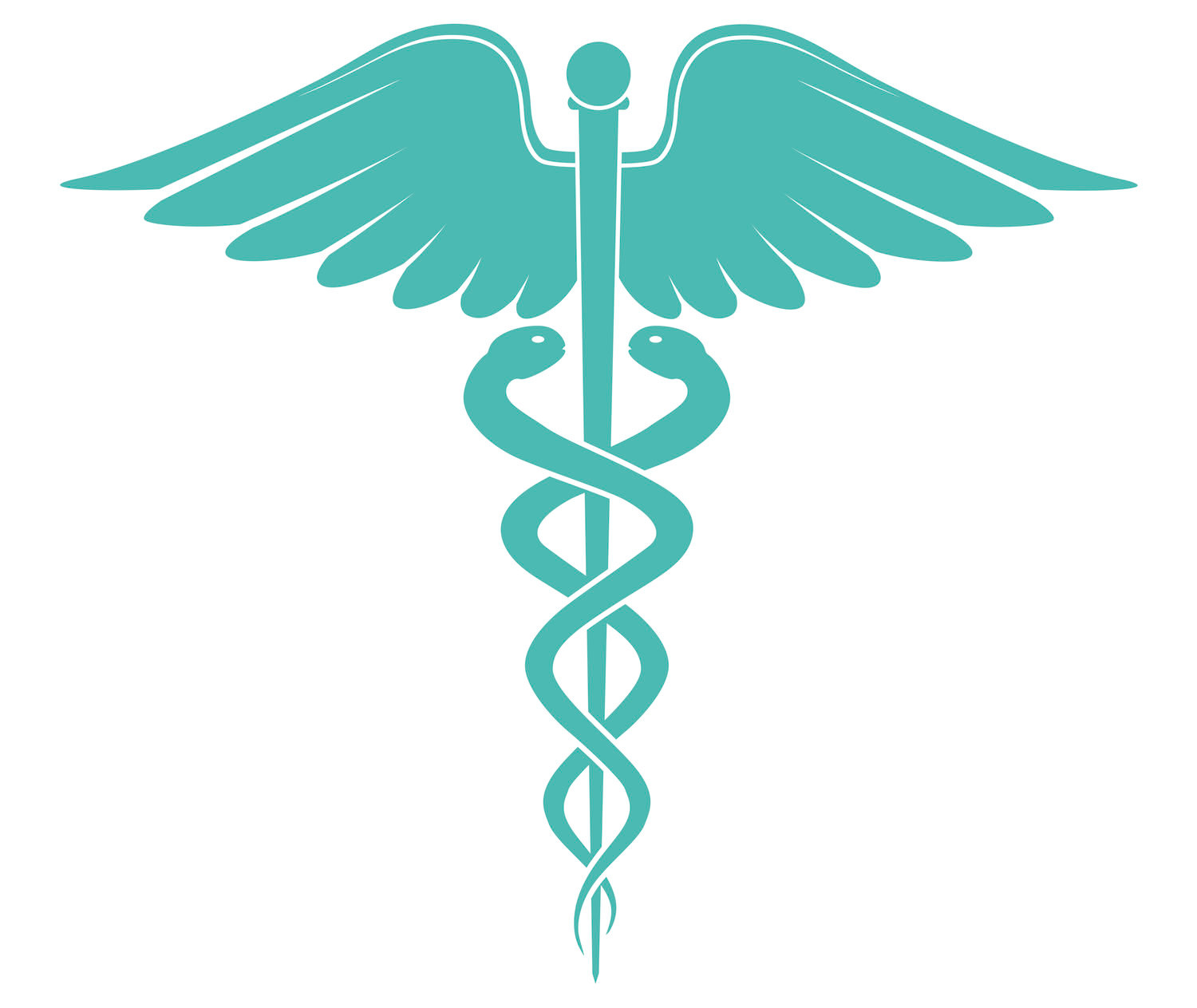 Domains/Datasets
Diabetes: Pima Indian Diabetes Dataset
768 Women from Phoenix, AZ
8 Health Features, Diabetes or Not
Questions: 400 → 190
Credit: German Credit Dataset
1000 Loan Applicants
20 Financial Features, Good or Bad
Questions: 400 → 200
Recidivism: COMPAS
11757 Men and Women Criminal Defendants
43 Demographic/History Features, Risk Score 1-10
Questions: 400 → 146
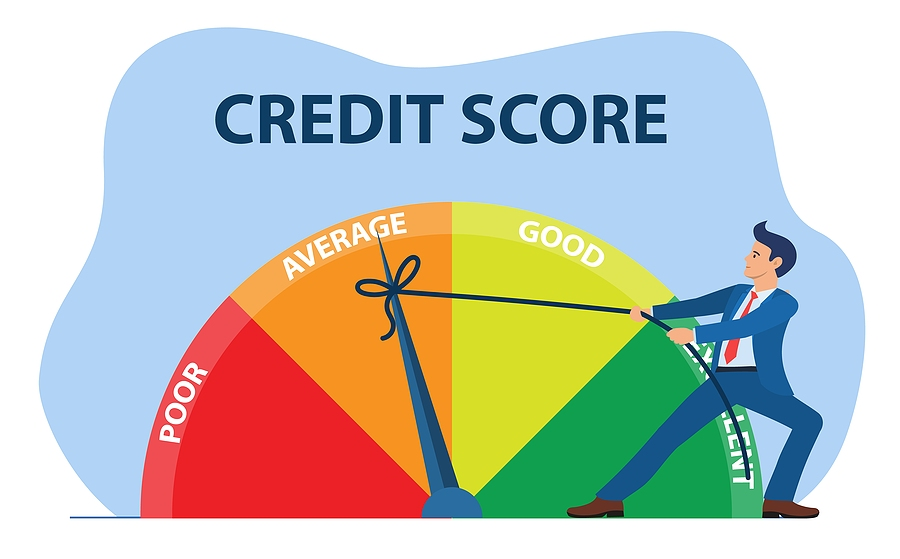 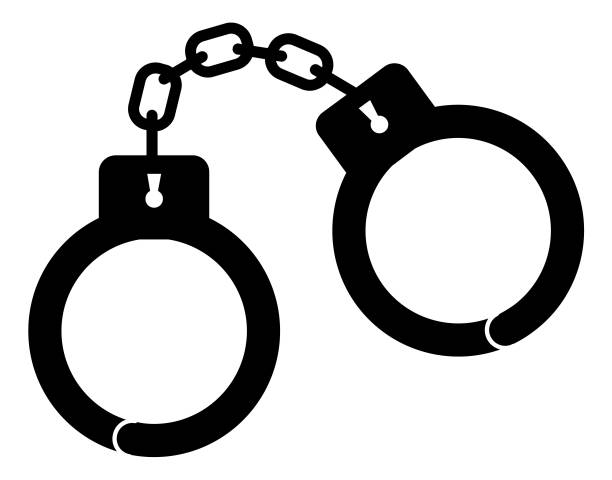 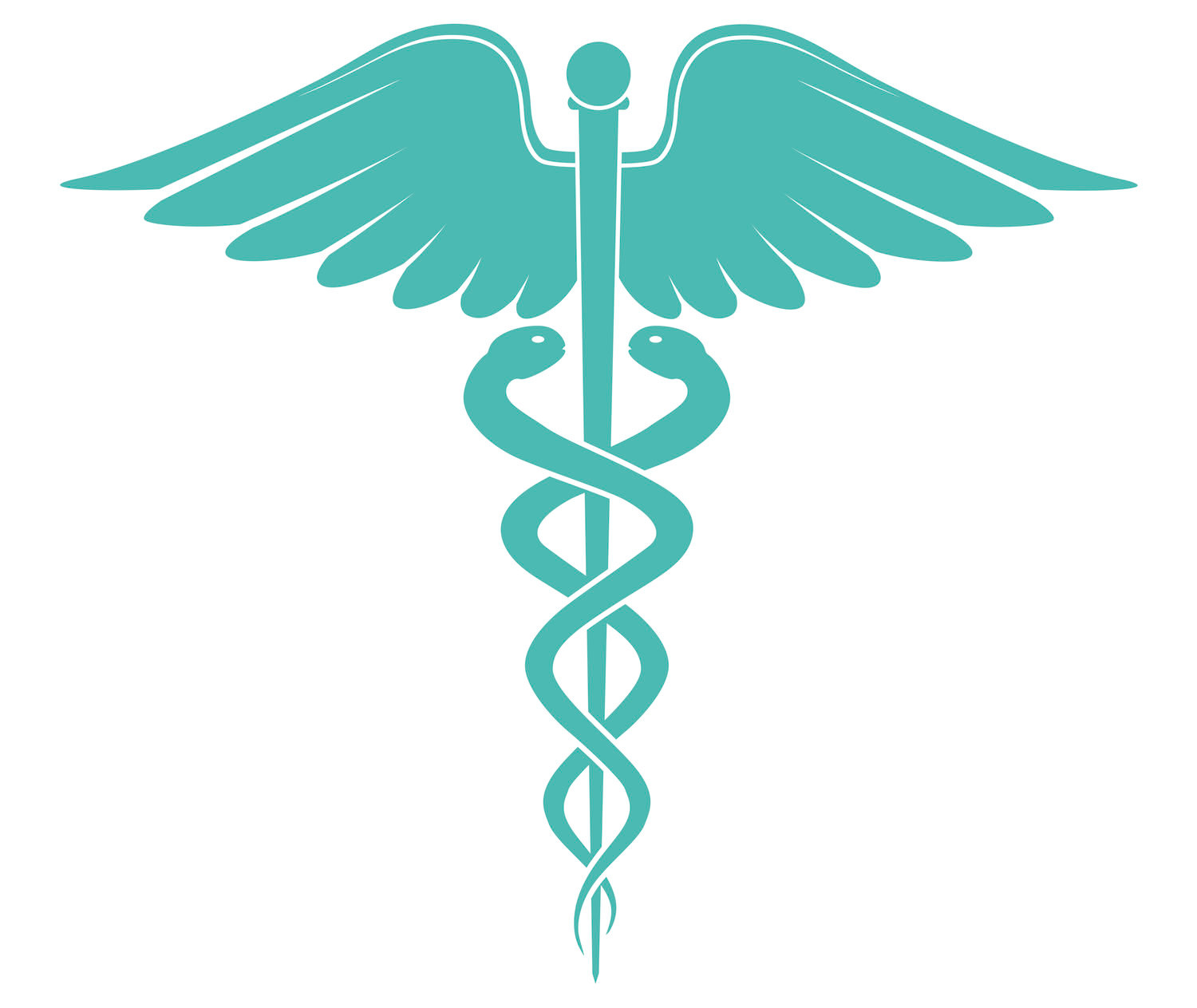 Domains/Datasets
Diabetes: Pima Indian Diabetes Dataset
768 Women from Phoenix, AZ
8 Health Features, Diabetes or Not
Questions: 400 → 190
Credit: German Credit Dataset
1000 Loan Applicants
20 Financial Features, Good or Bad
Questions: 400 → 200
Recidivism: COMPAS
11757 Men and Women Criminal Defendants
43 Demographic/History Features, Risk Score 1-10
Questions: 400 → 146
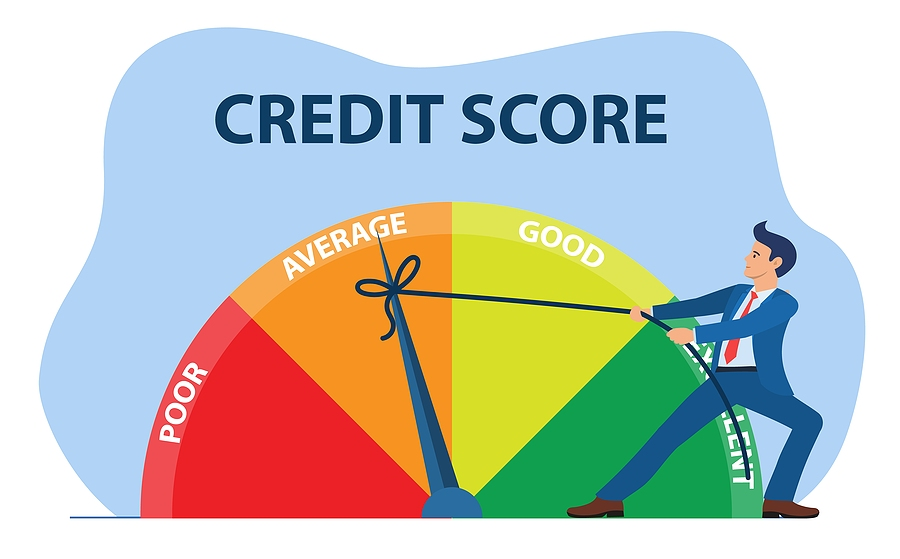 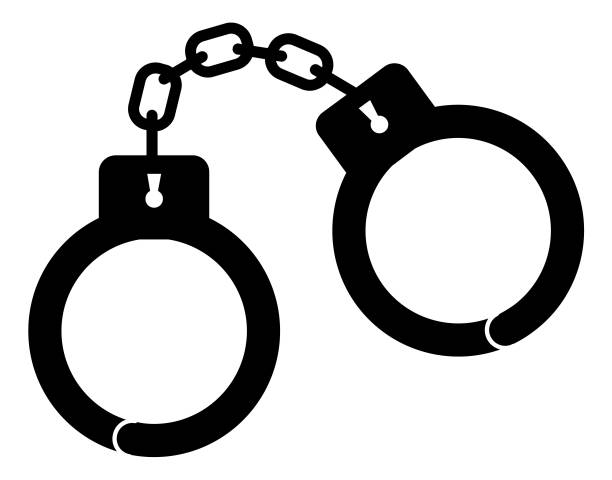 Splits of the Gold Dataset
IID (Easy)
Order of operations are in the training data
Allowing different arguments
Compositional (Hard)
Order of operations not seen before in the training dataset
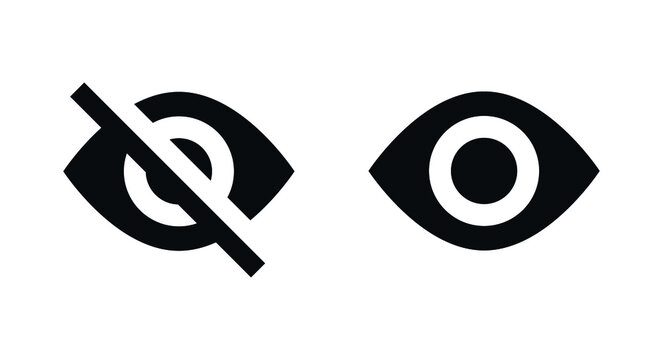 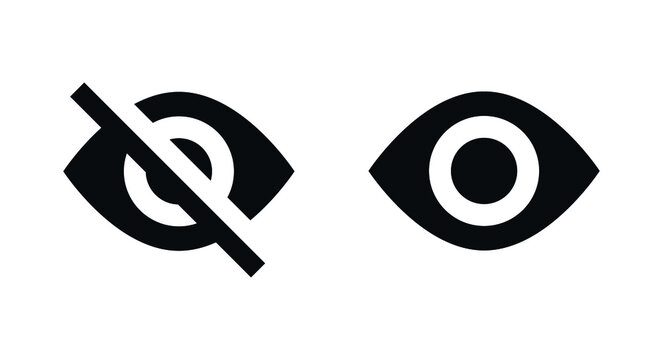 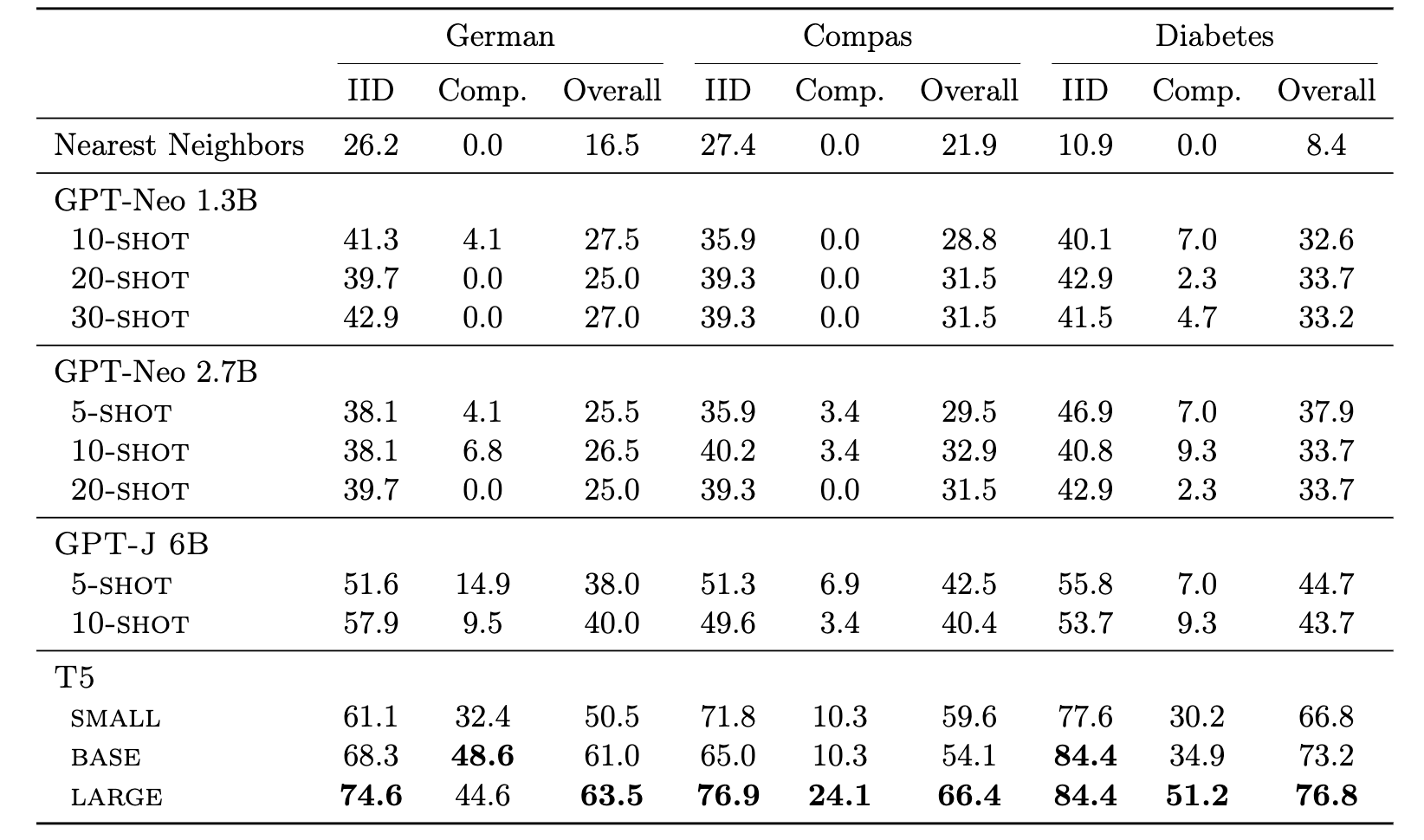 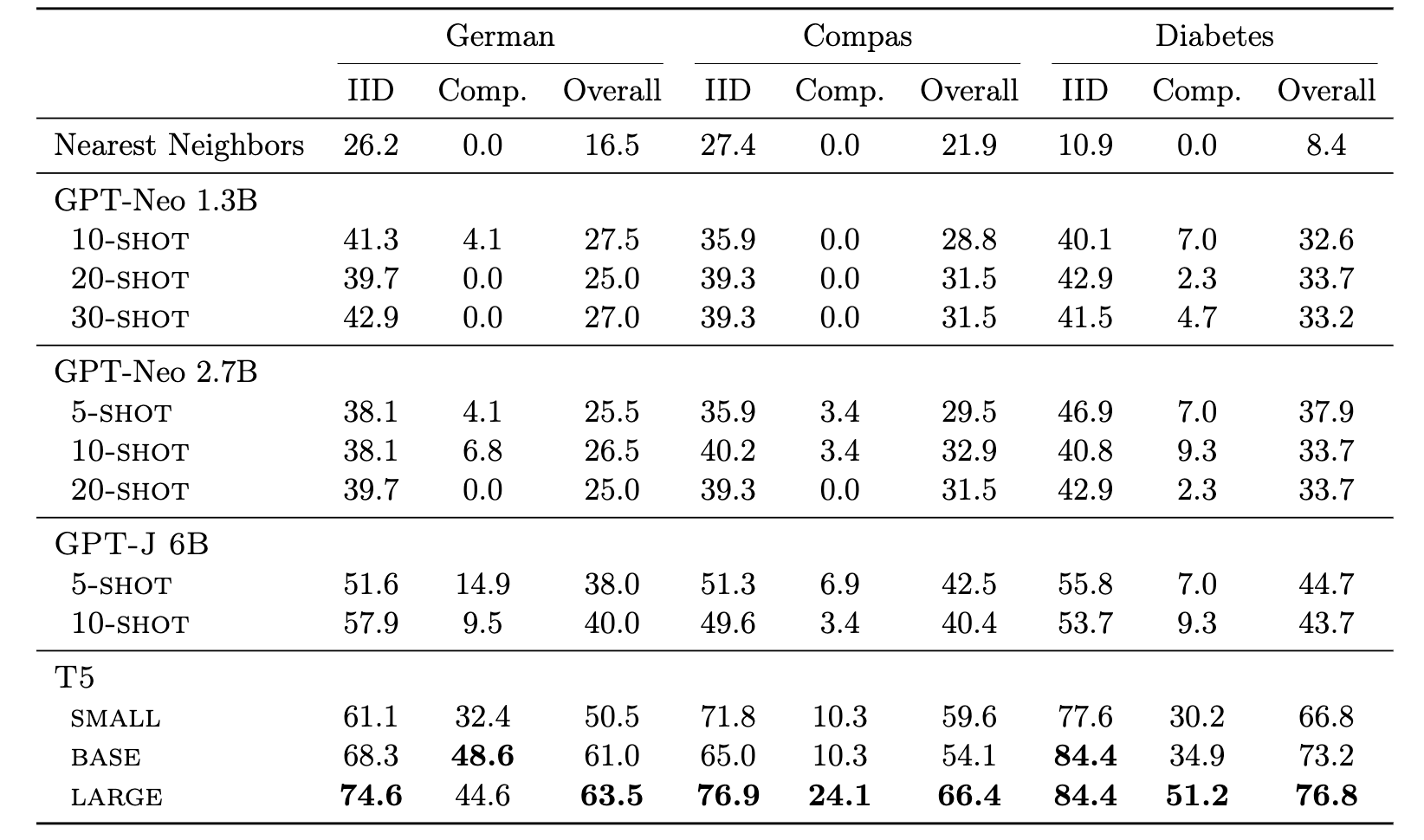 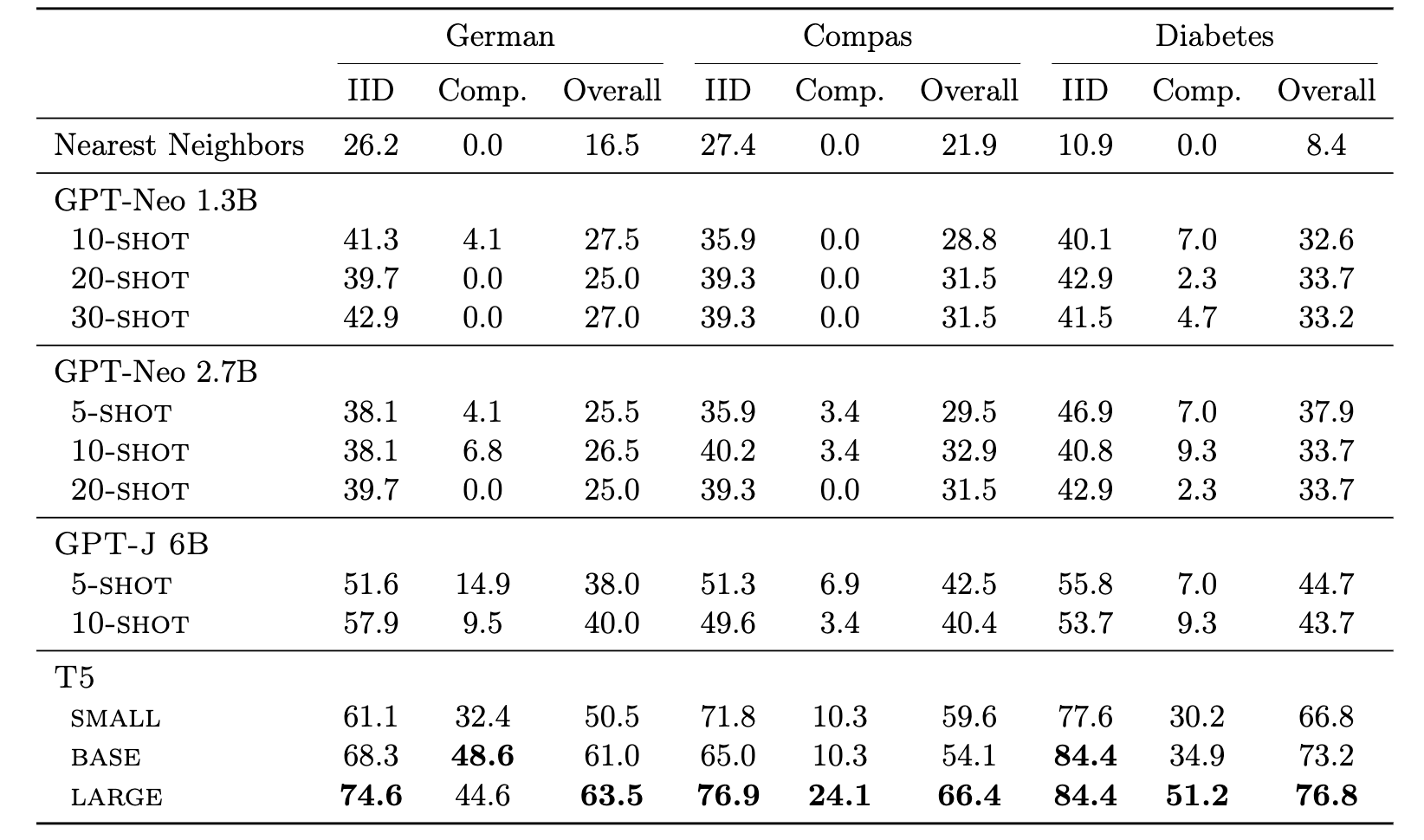 2. Grammar Experiment
Is the grammar expressive enough to capture all XAI questions?
Use an XAI question bank
Previous work, informed by design expert interviews
Manually review if grammar can answer questions
30/31 questions can be answered!
More questions deemed out of scope
2. Grammar Experiment
Is the grammar expressive enough to capture all XAI questions?
Use an XAI question bank
Previous work, informed by design expert interviews
Manually review if grammar can answer questions
30/31 questions can be answered!
More questions deemed out of scope
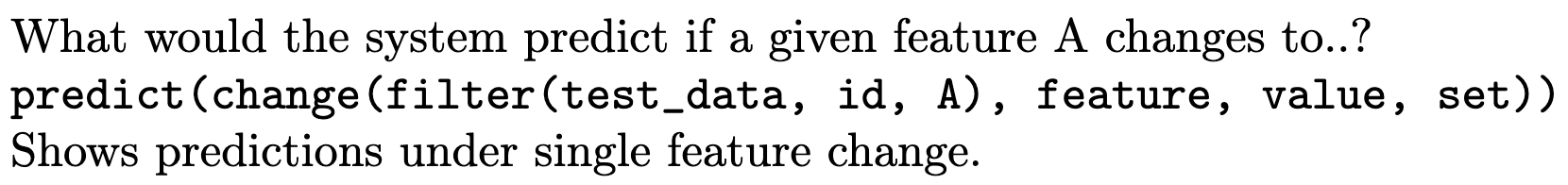 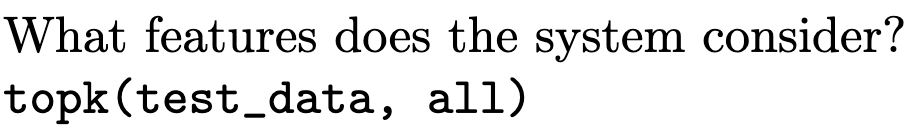 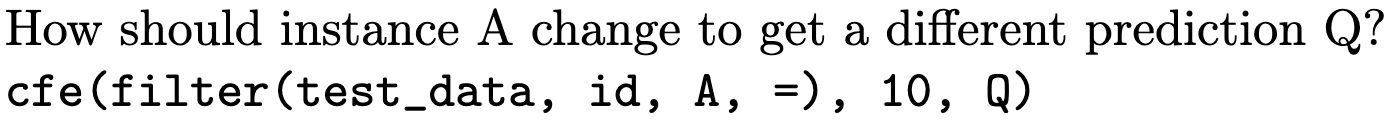 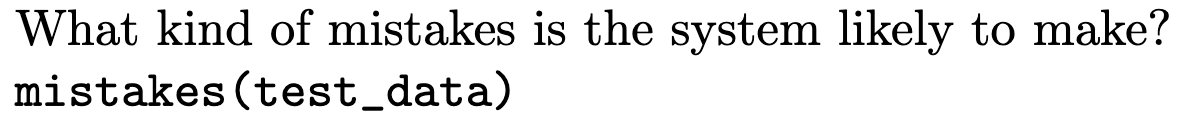 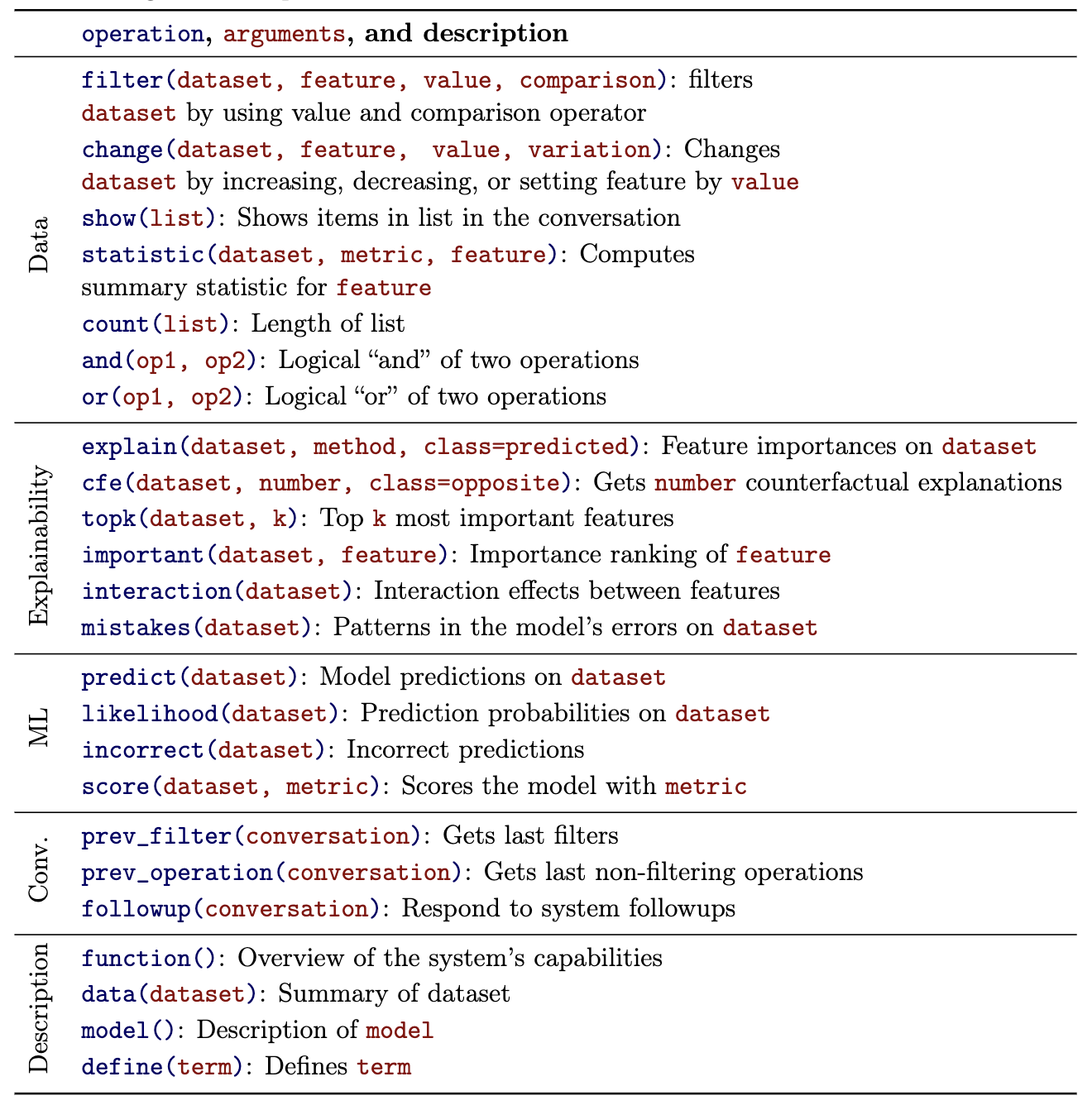 3. User Experiment
Example question: “Is glucose more important than age for the model’s predictions for data point 49?”
Diabetes dataset with a gradient-boosted tree model
45 healthcare workers; 12 ML grads
Answer 10 XAI MC questions
Survey user preference vs. explainerdashboard
Ease of use, confidence, speed, and likability
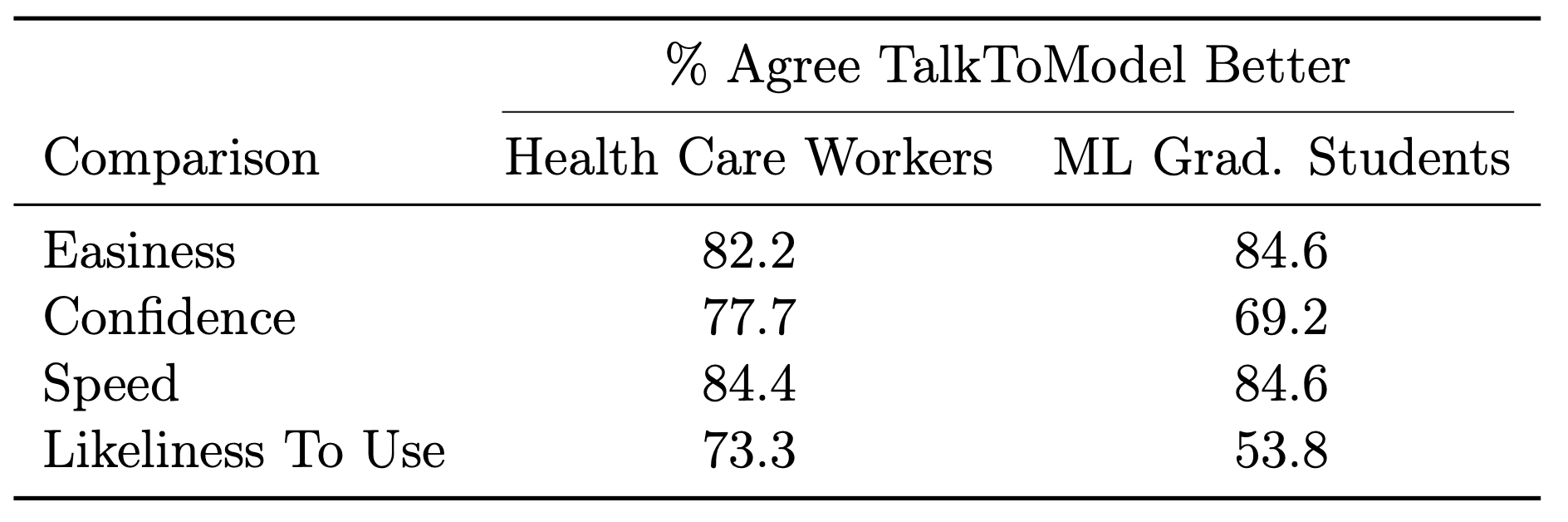 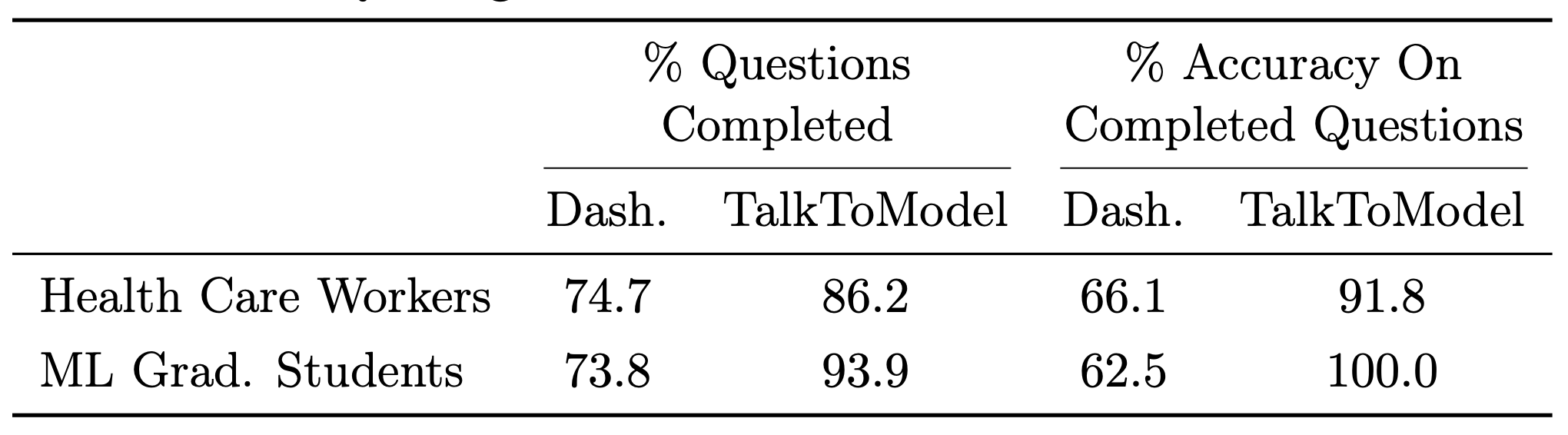 explainerdashboard
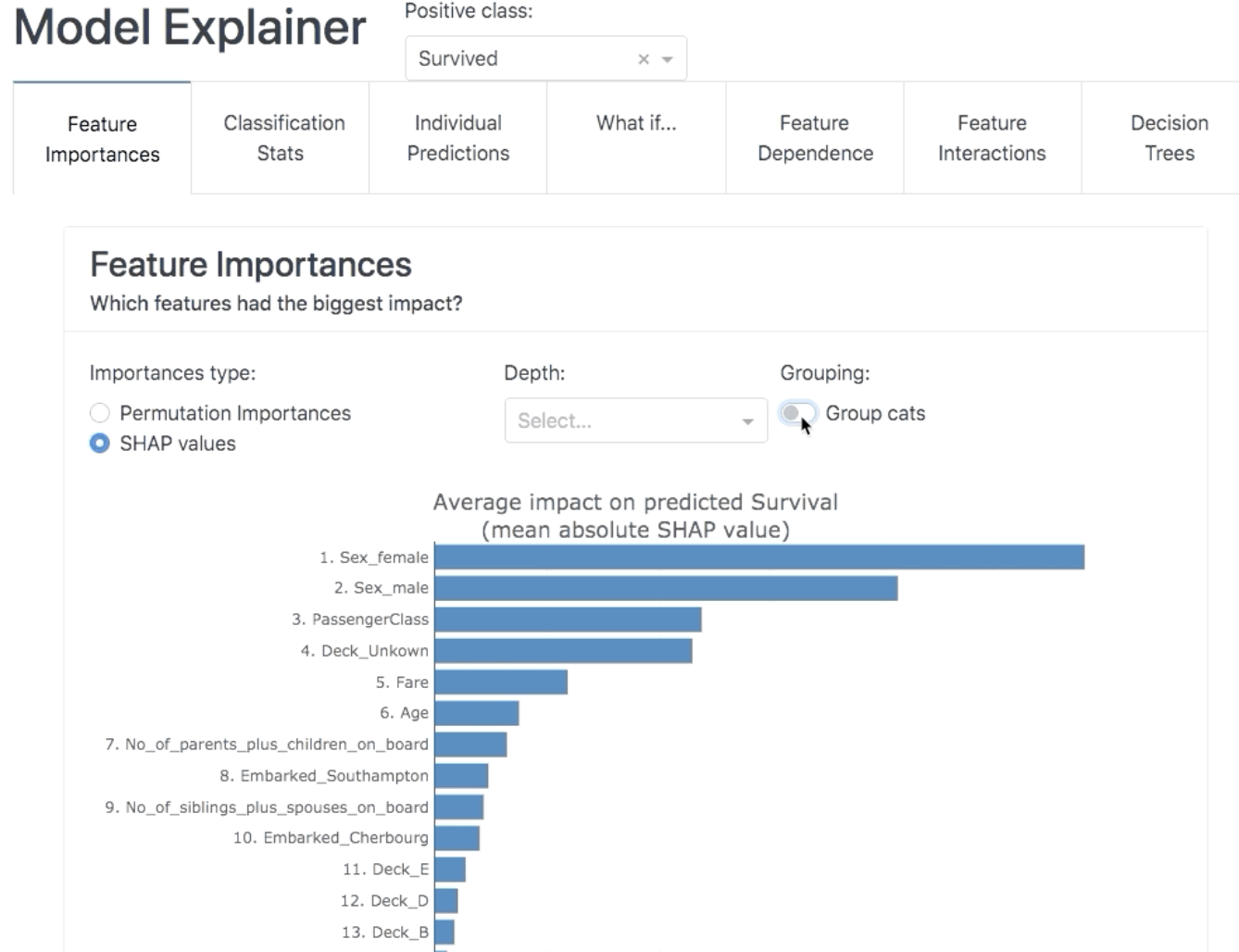 TalkToModel
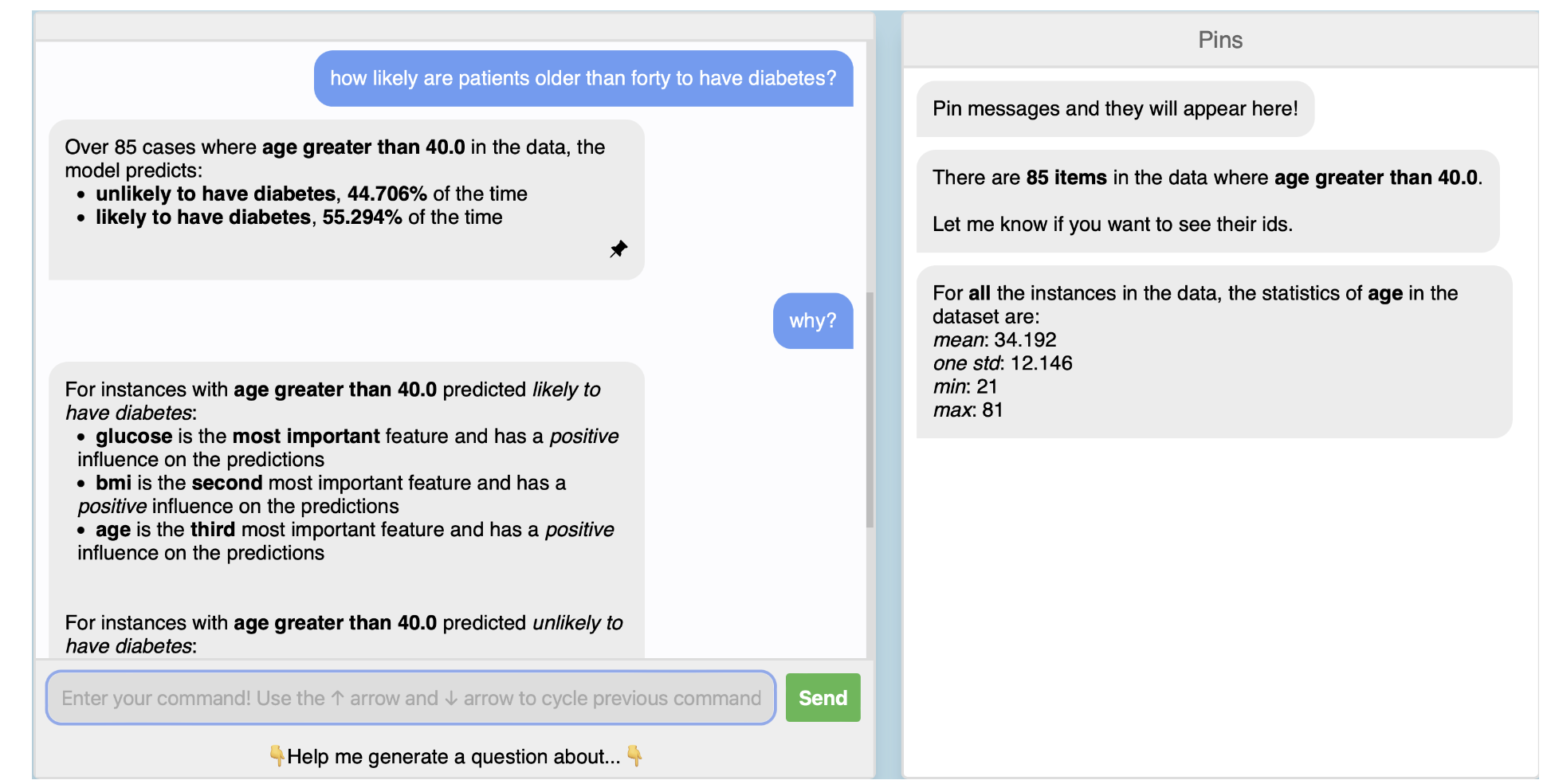 Findings
Users using TalkToModel (as compared to explainerdashboard)
Over 90% accurate compared to 60% otherwise
Got answers in half the time
Consistently preferred it on ease of use, confidence, speed, and likability
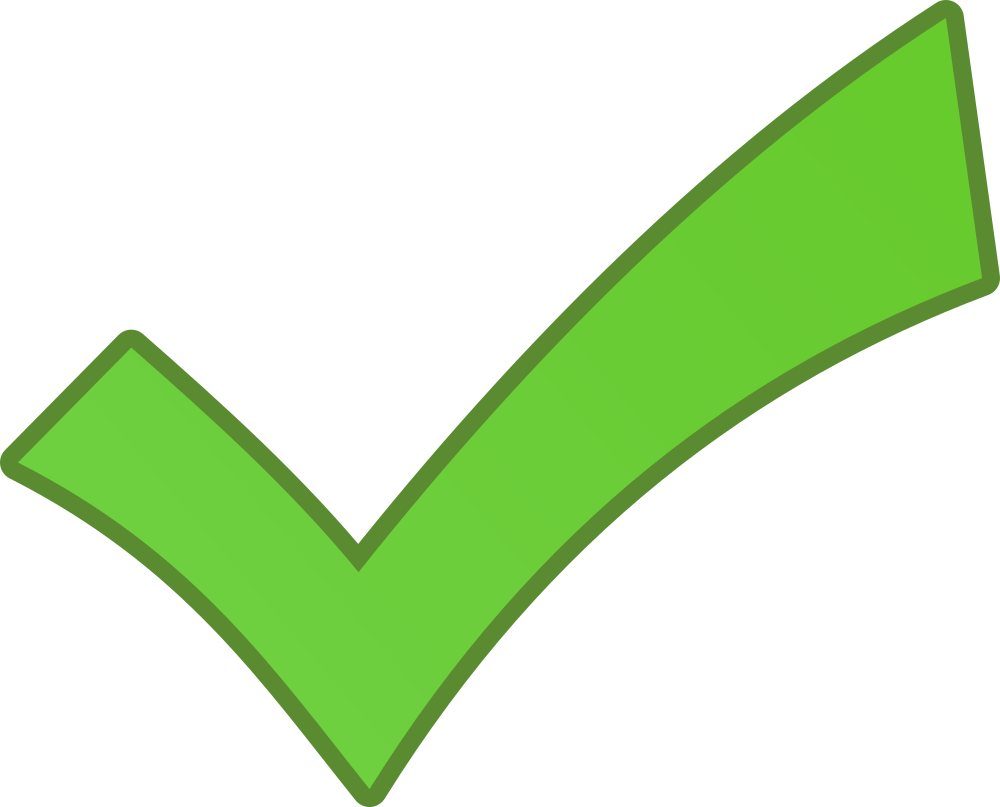 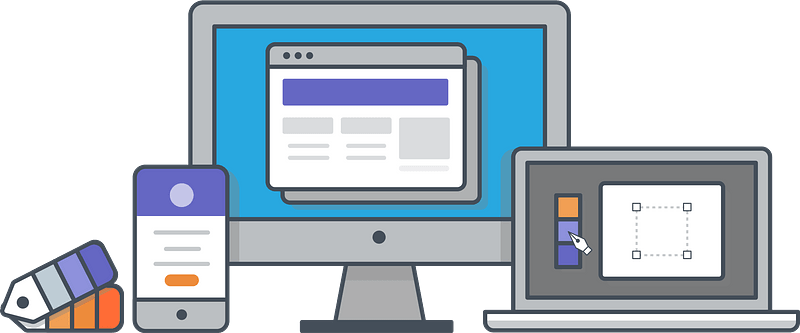 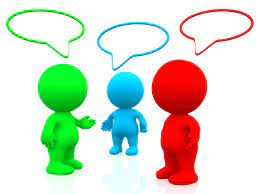 Conclusions
TalkToModel provides an elegant UI and conversation tool that makes interpreting models easier for laypeople and ML practitioners alike
Highly extensible to handle a variety of explainability needs, problem domains, and XAI methods
Reasonably accurate at interpreting user intent and provides well-formatted templated responses
A dataset of your own is all you need to use TalkToModel
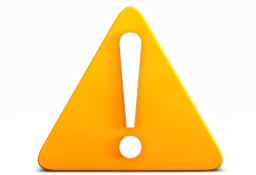 Limitations
Authors do not test the system in real world settings
Automation of explainability methods gives no flexibility on user side (e.g., “what is the most feasible CFE” or “what is the most stable post-hoc explanation”)
No guarantees on data quality for both training and fine-tuning, and still requires some manual labor
System possesses no domain knowledge besides grammar
Accuracy on hard split is still very low
Discussion Questions
Are ML practitioners the most responsible for accessibility of XAI?
Is the TalkToModel LLM itself interpretable?
When is it acceptable to improve XAI with more black box AI?
How much control over the explanation should we give to the user while still being accessible to the layperson?
Does the existence of TalkToModel excuse the need for other XAI methods to be accessible?
Dashboard vs. Dialogue?
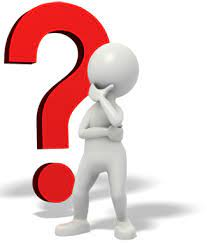